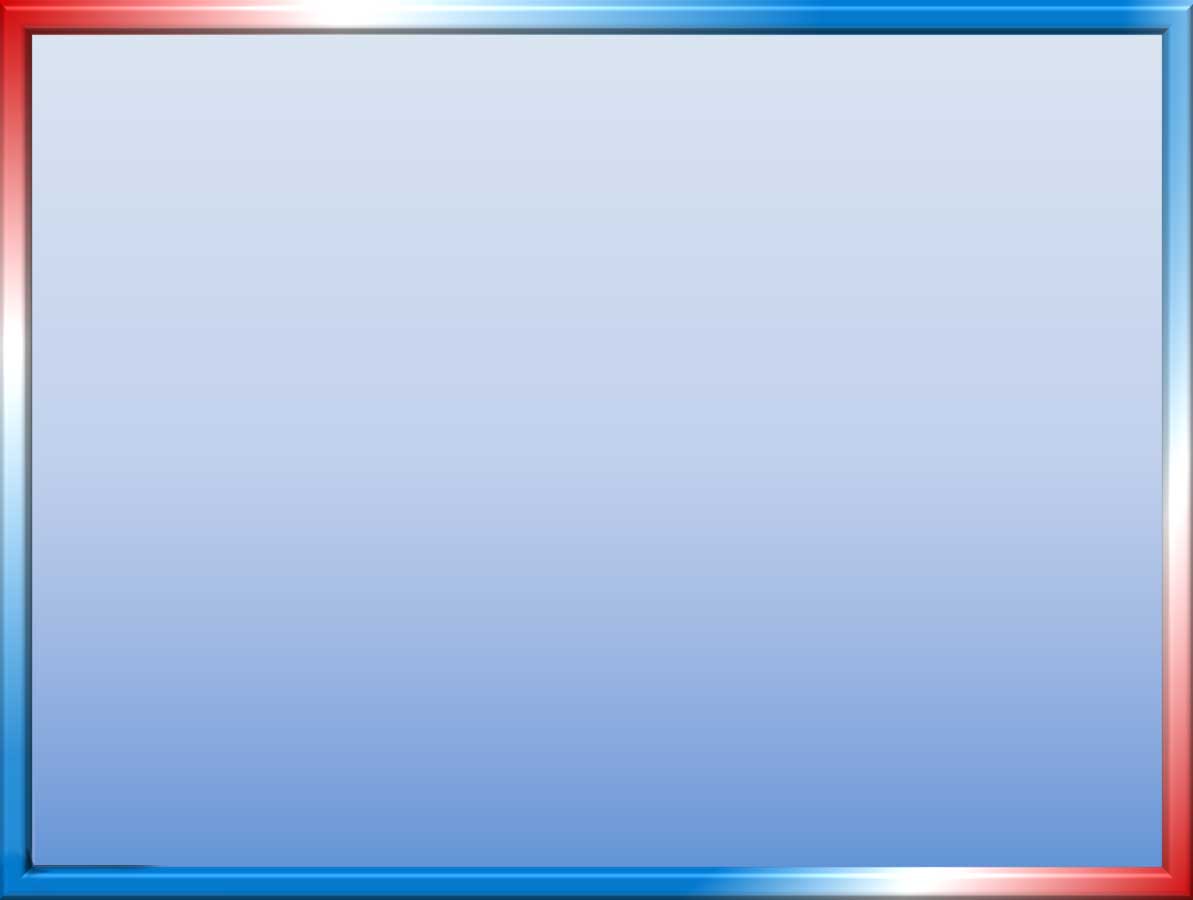 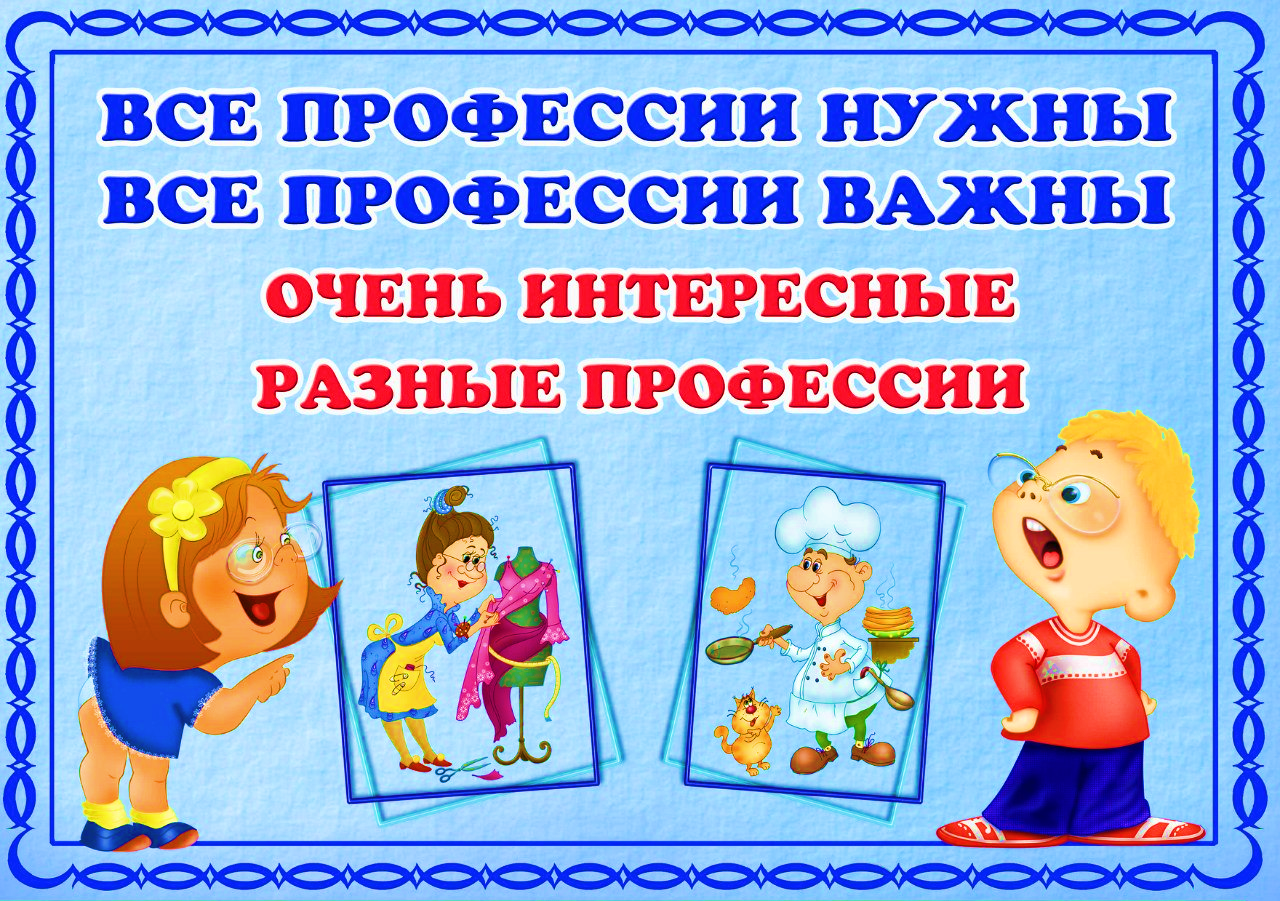 Воспитатель  1 категории
Кожеватова Т.П.
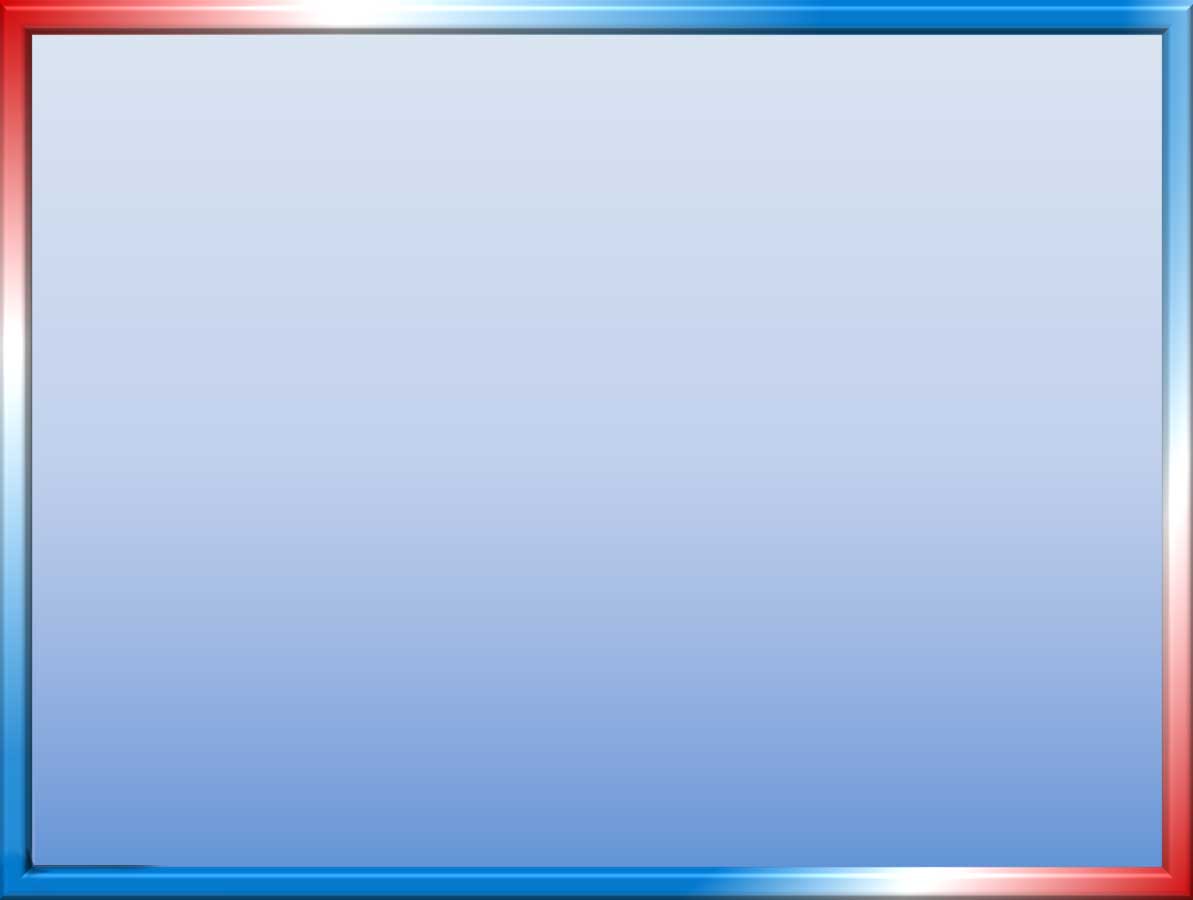 Цель:  Расширить представления детей о профессиях.
 Задачи: 
Образовательные задачи: обогащать знания детей о разнообразии профессий (парикмахер, врач, повар, учитель, пожарный, продавец,   строитель, портной, автоинспектор), познакомить с элементами профессиональной деятельности;
уточнить и расширить представление детей об инструментах, спецодежде различных профессий;
помочь осмыслить важность всех профессий. 
Развивающие задачи:
развивать связную речь и умение отвечать на вопрос полным ответом;
расширять словарный запас детей;
развивать воображение, мышление.
Воспитательные задачи: 
понимать значимость профессии в жизни людей;
воспитывать уважение к результатам труда людей разных профессий.
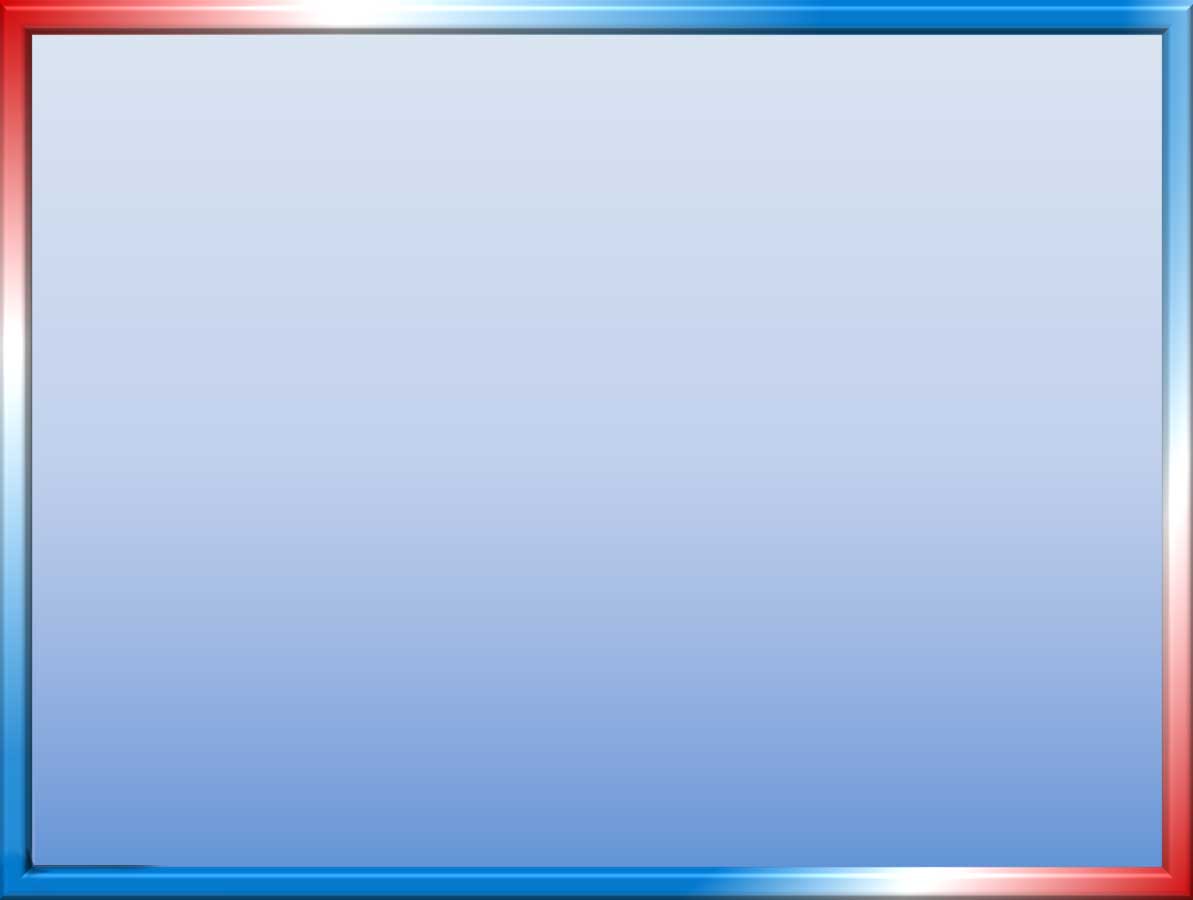 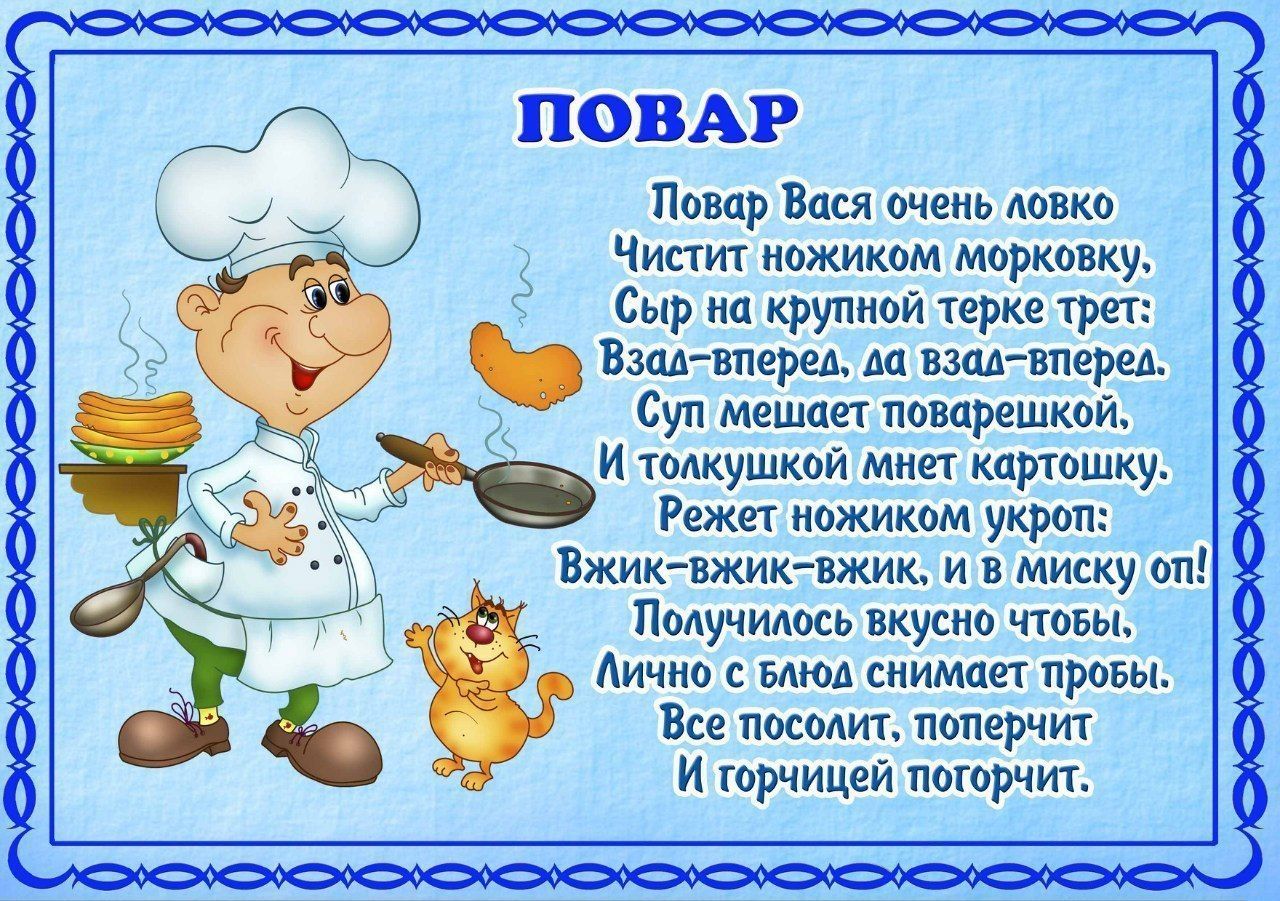 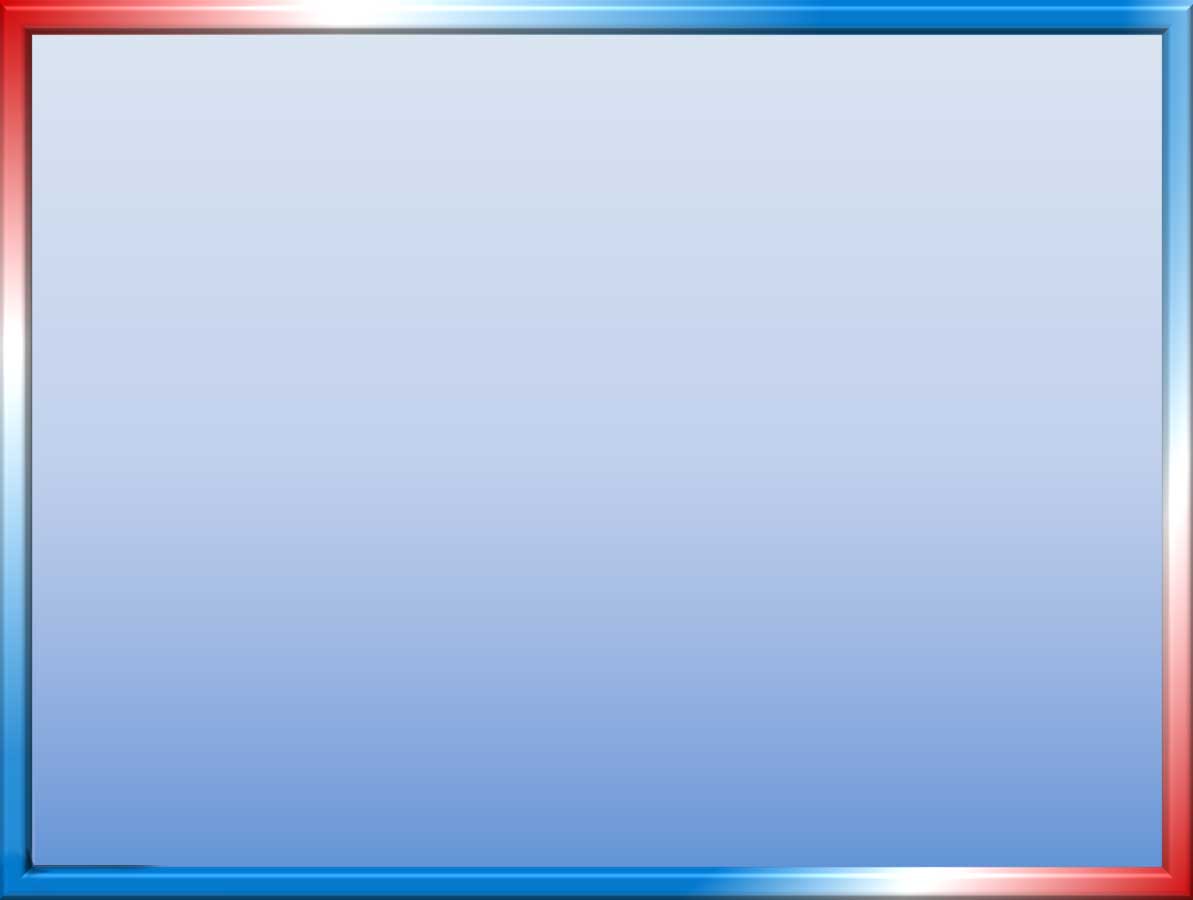 ЭТО НЕОБХОДИМО ДЛЯ РАБОТЫ ПОВАРА
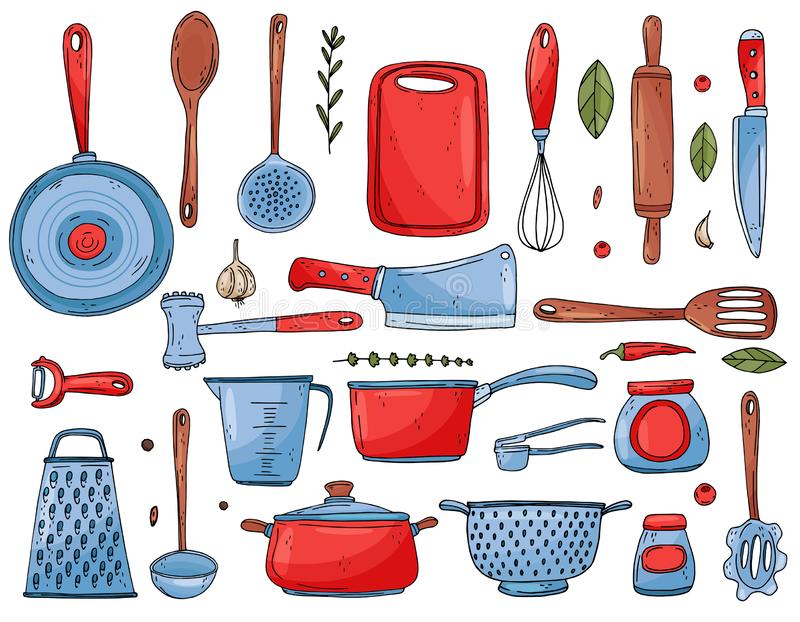 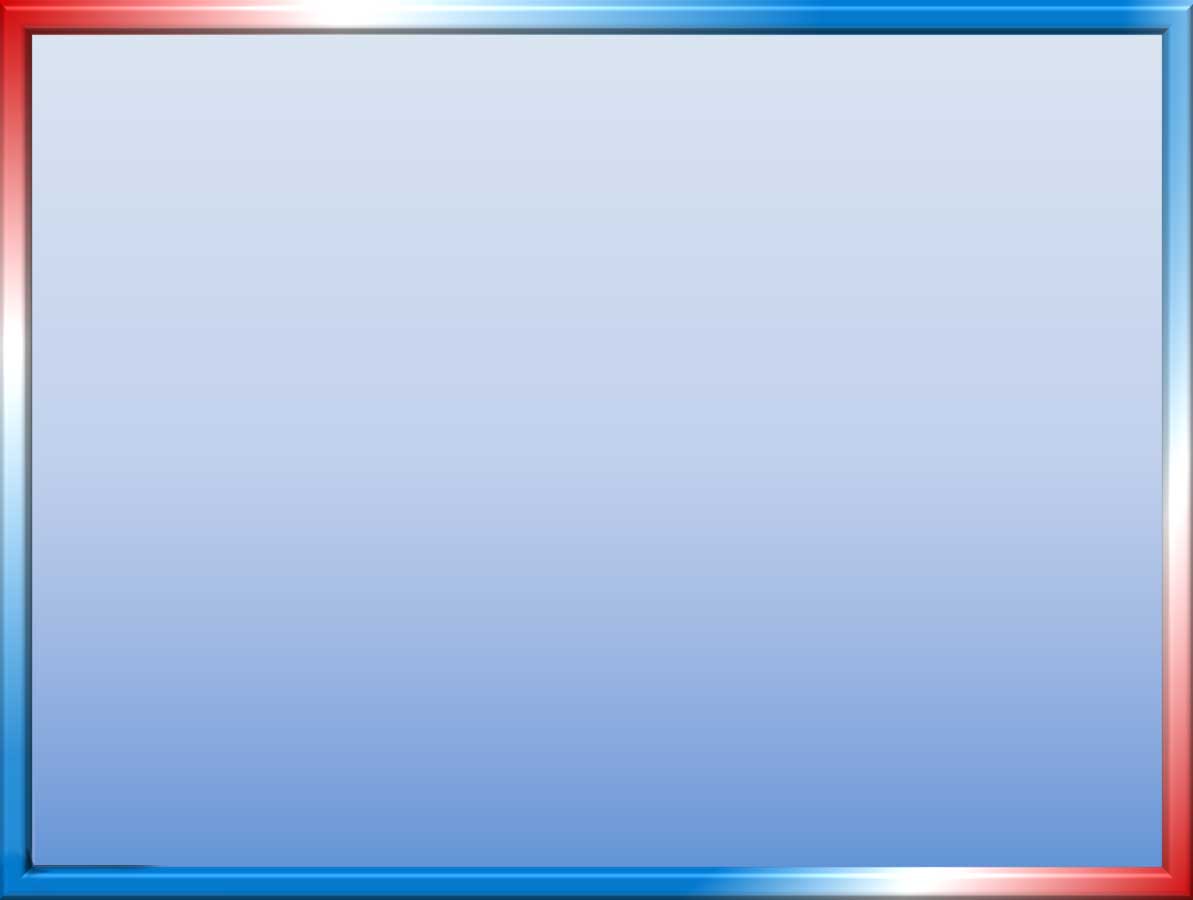 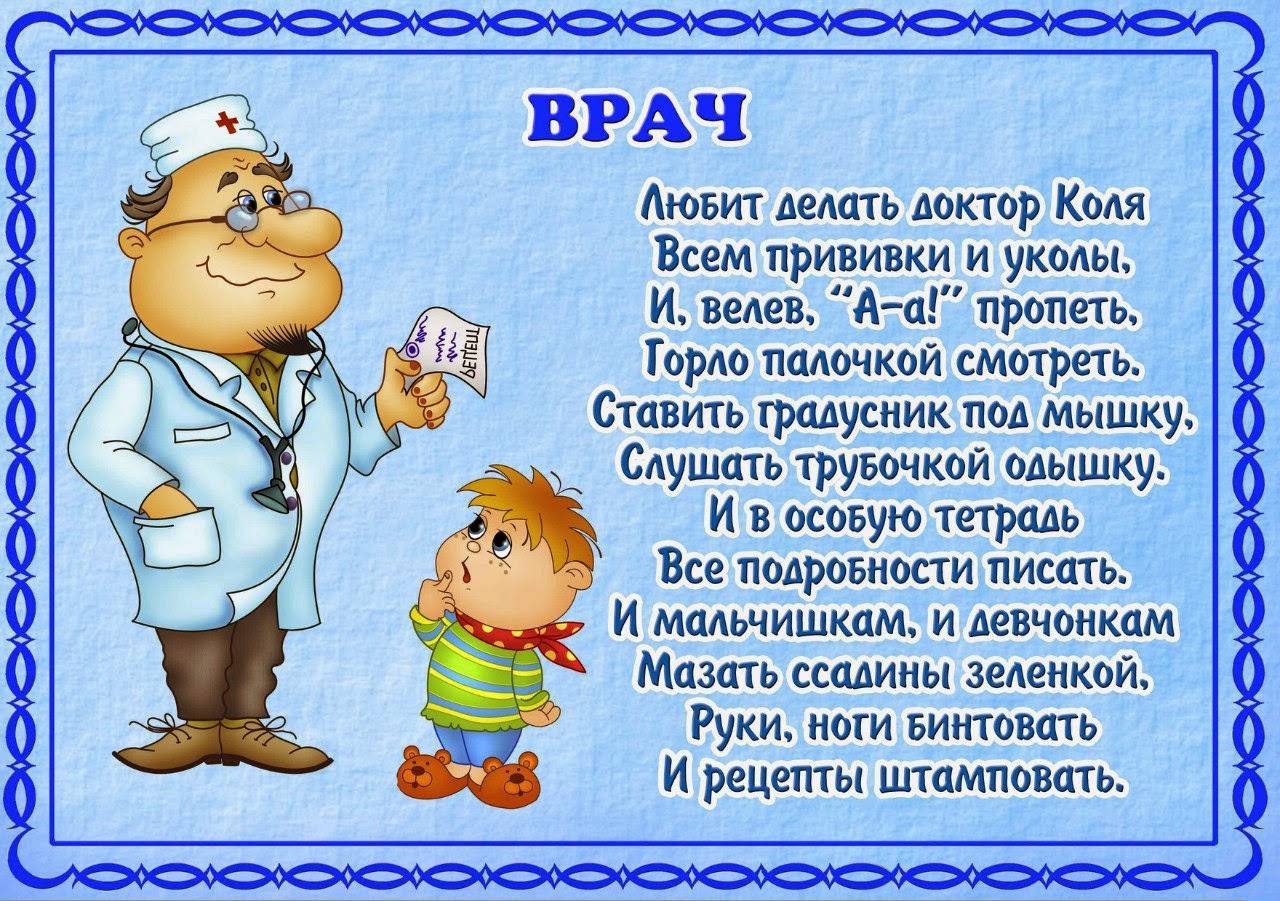 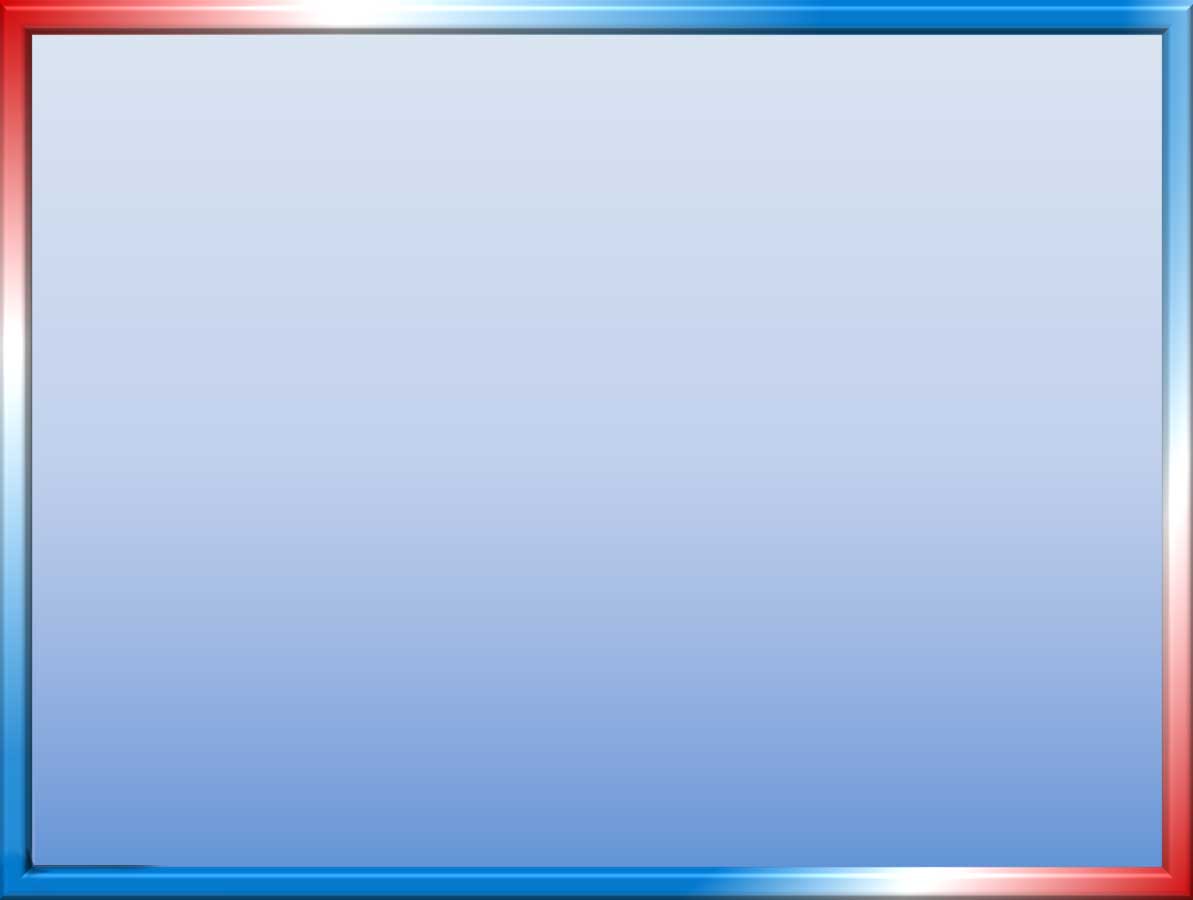 ЭТО НЕОБХОДИМО ДЛЯ РАБОТЫ ВРАЧА
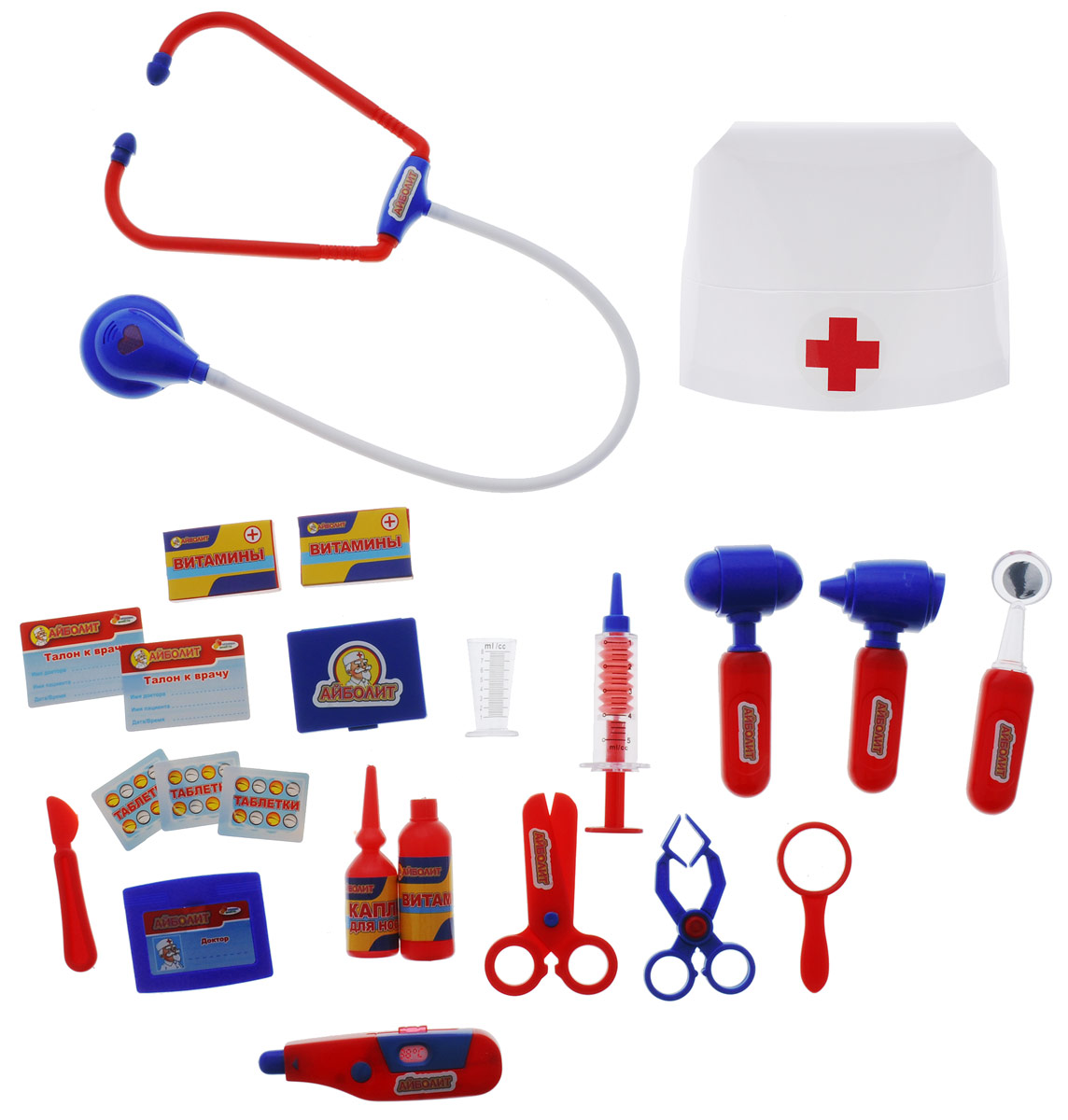 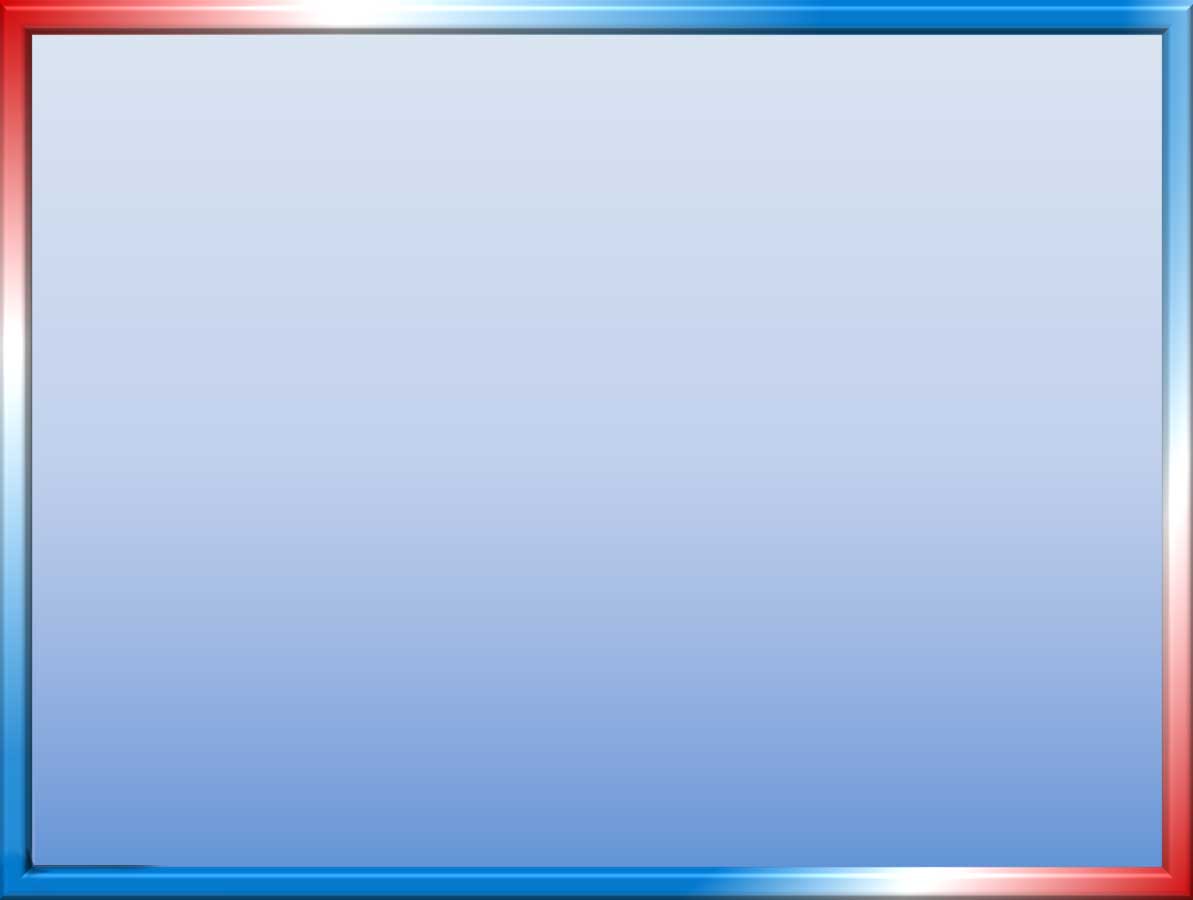 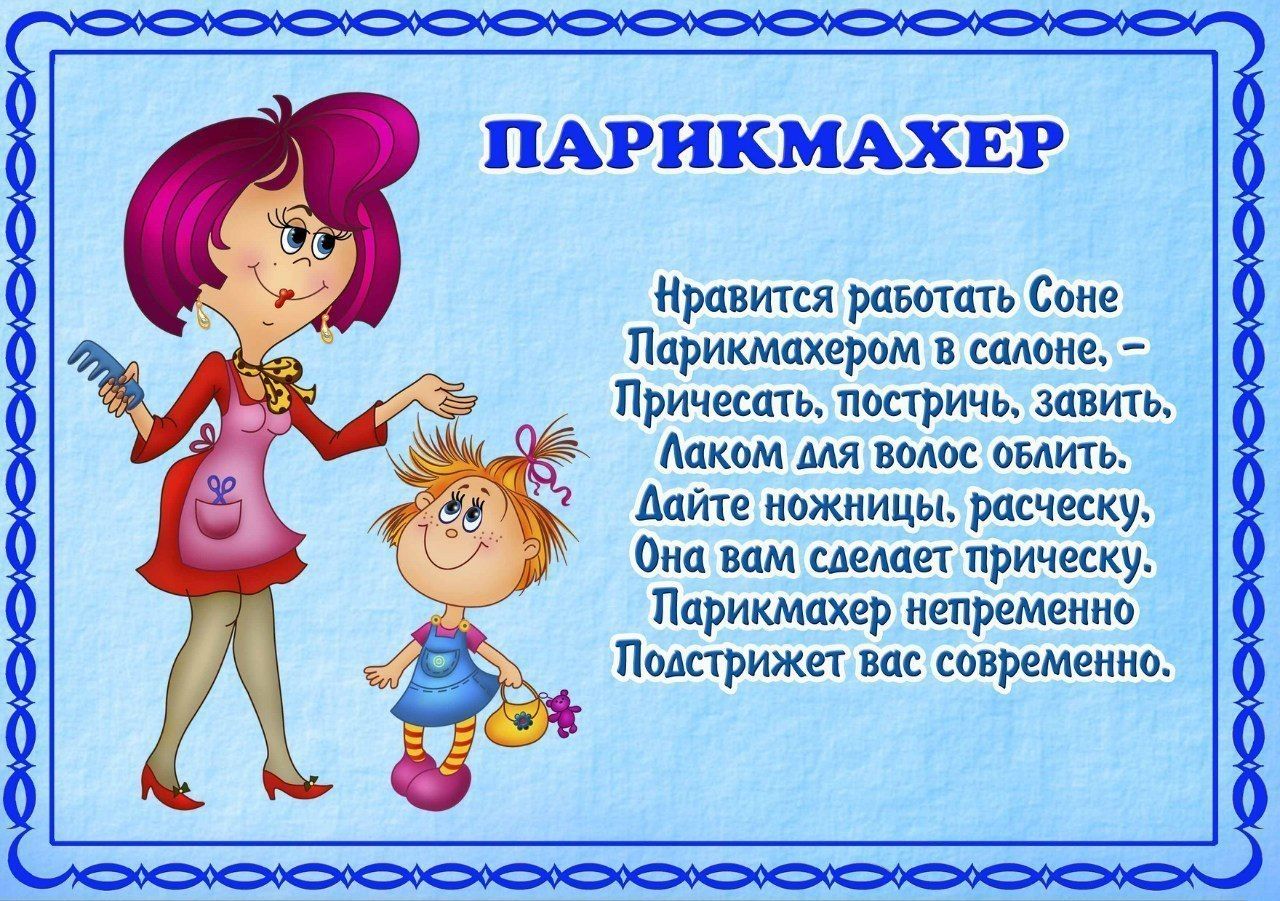 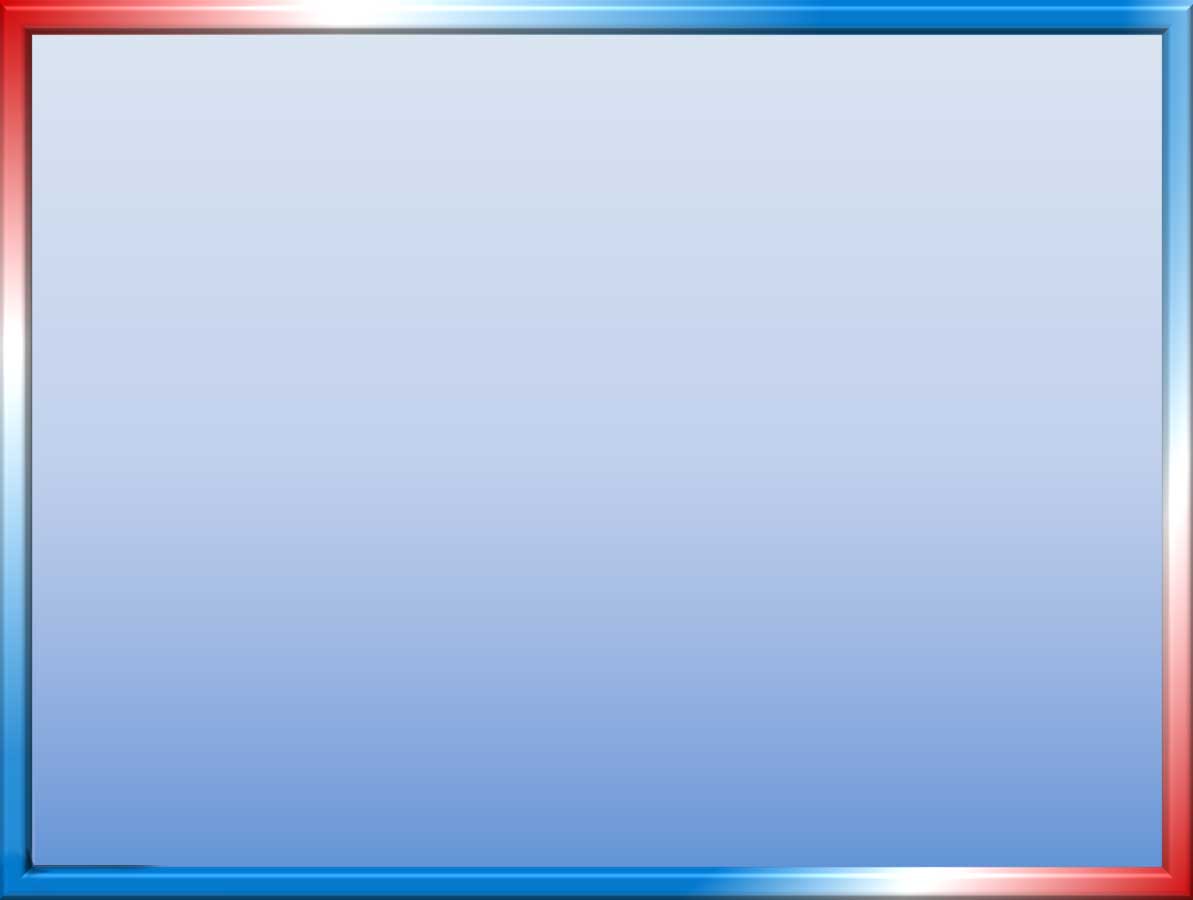 ЭТО НЕОБХОДИМО ДЛЯ РАБОТЫ ПАРИКМАХЕРА
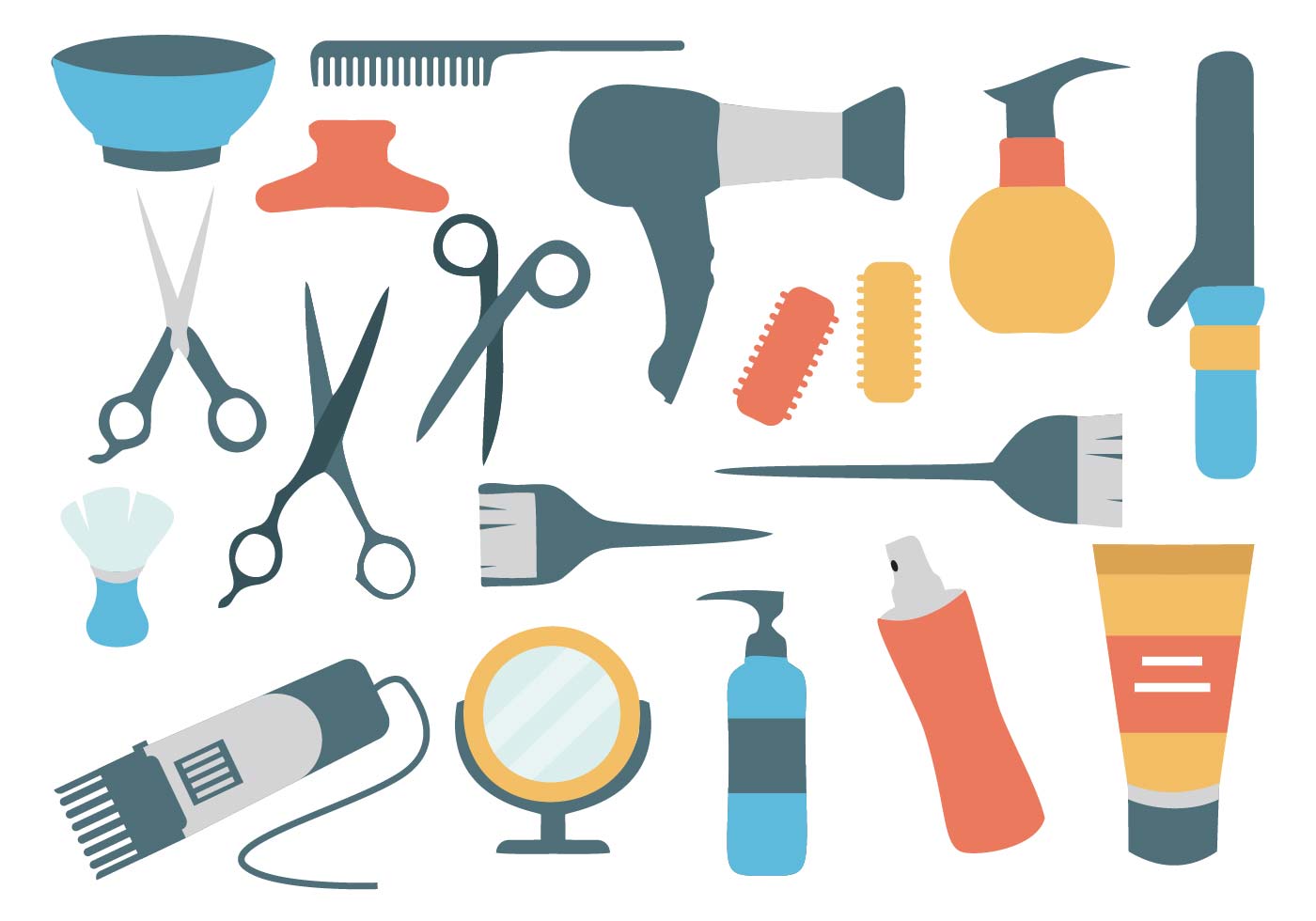 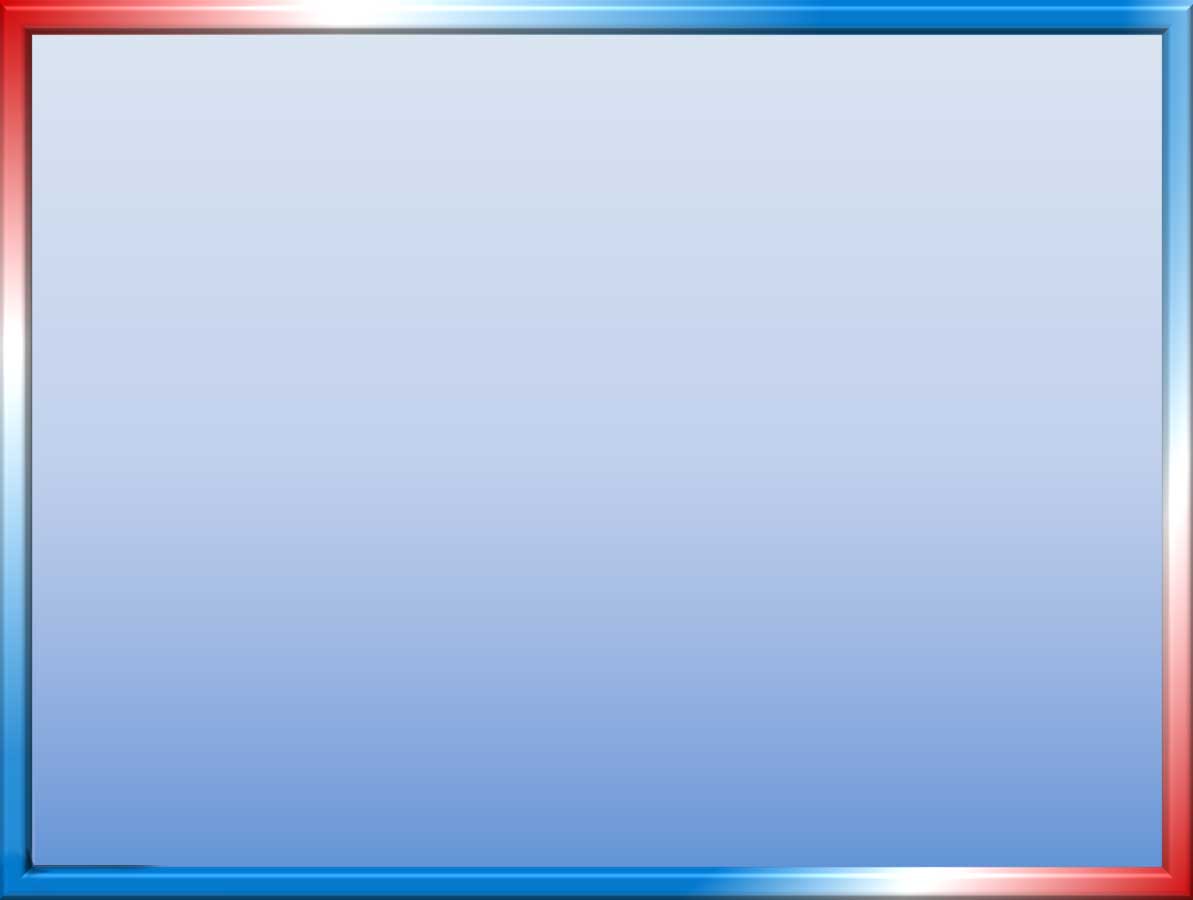 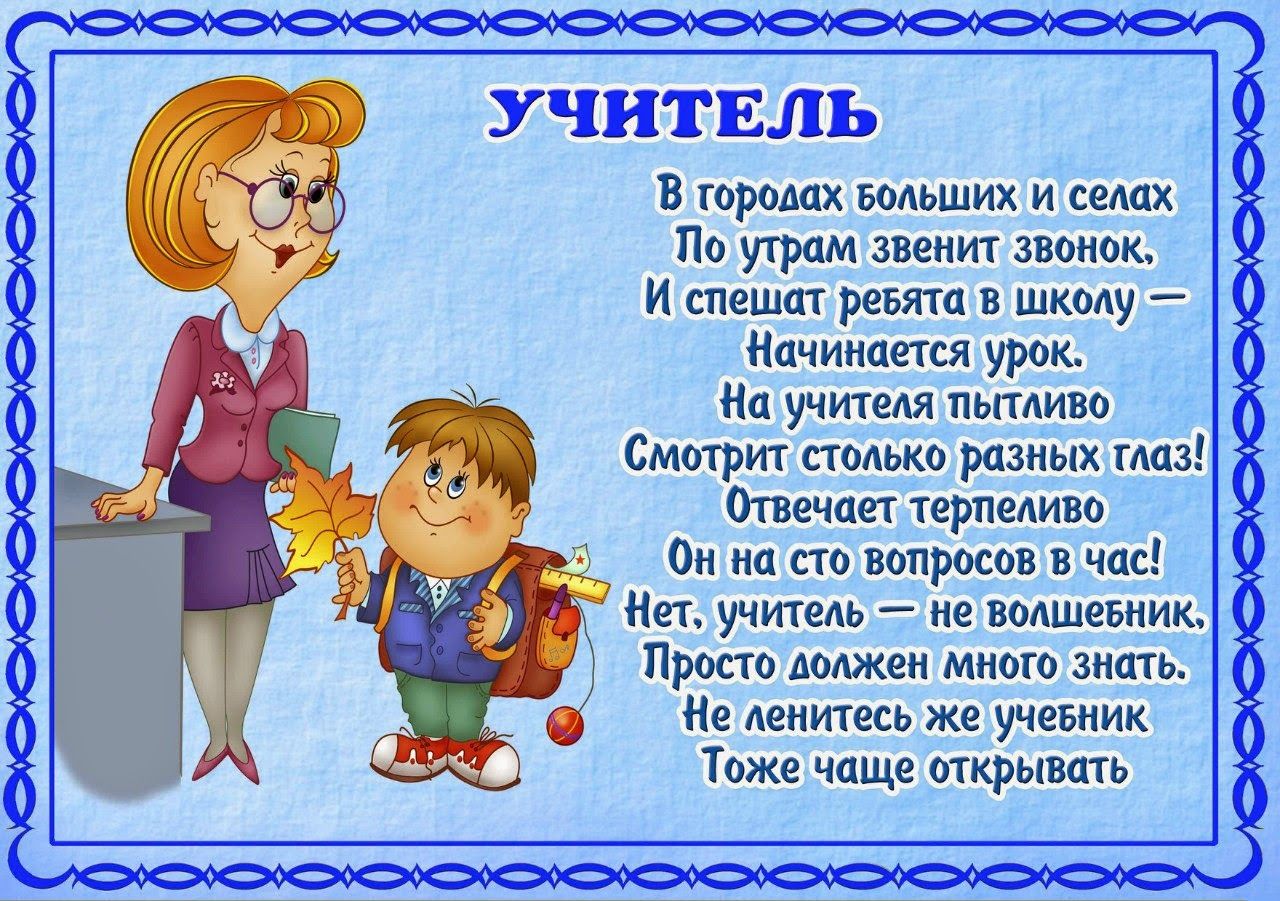 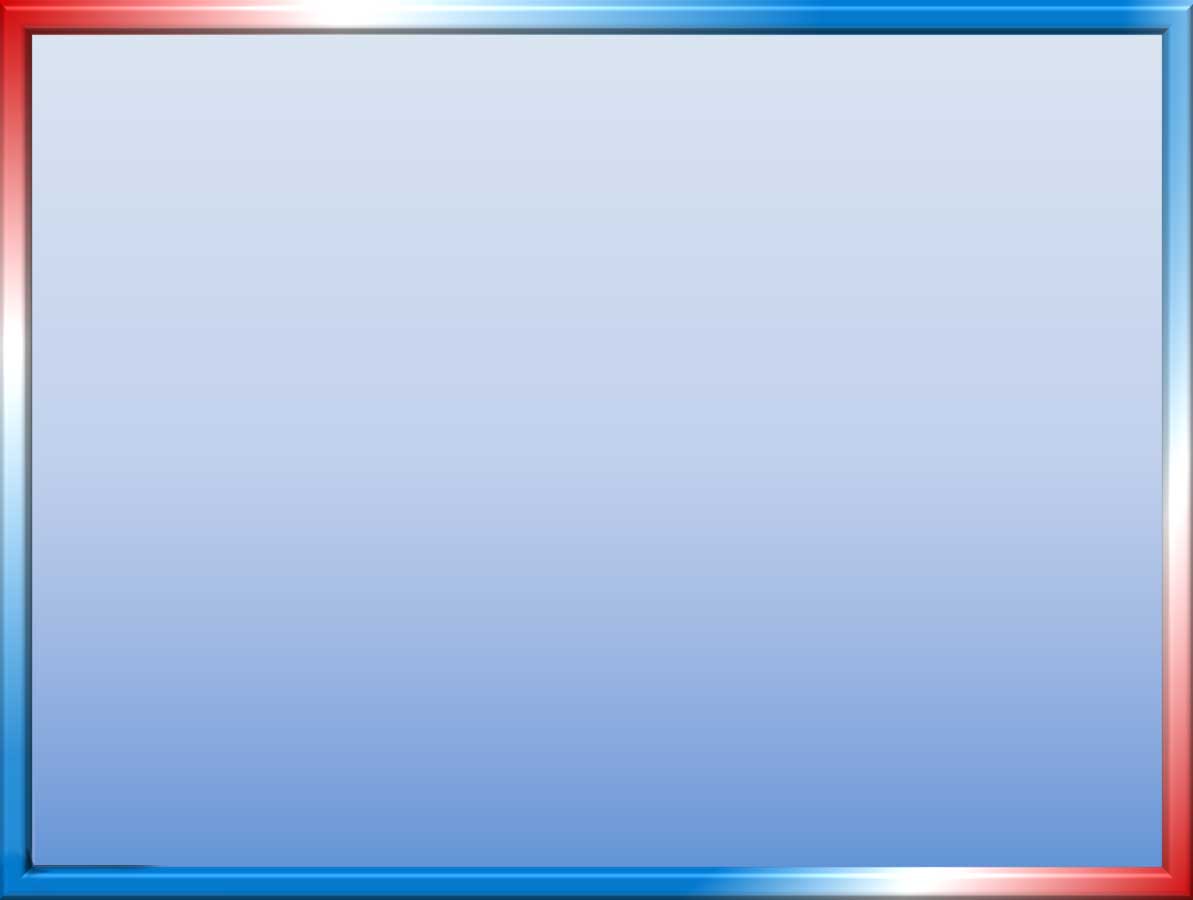 ЭТО НЕОБХОДИМО ДЛЯ РАБОТЫ УЧИТЕЛЯ
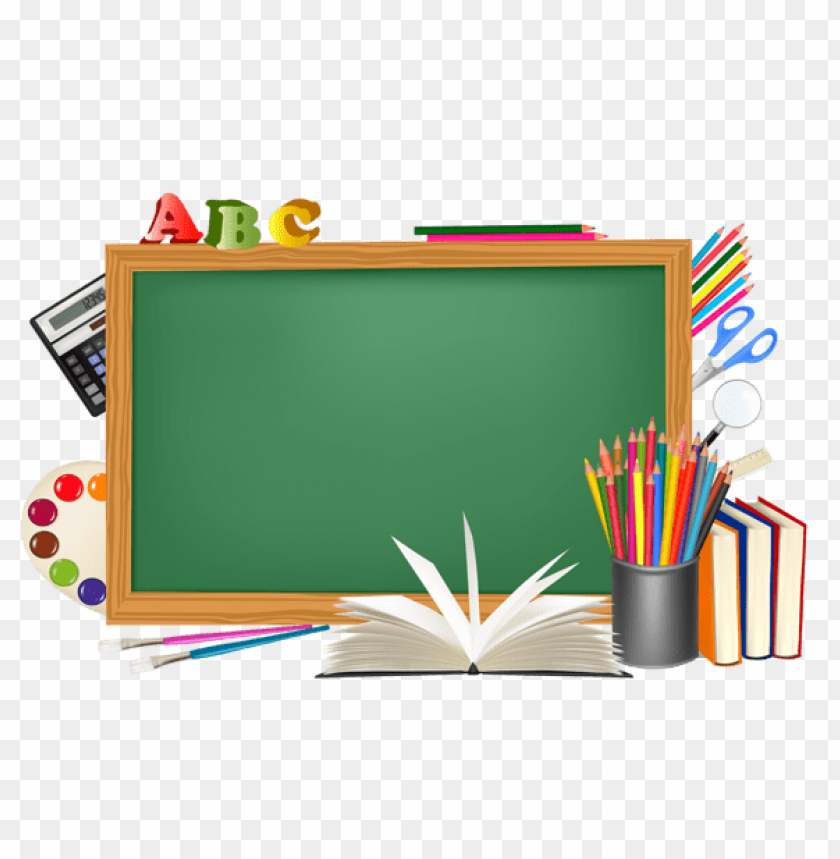 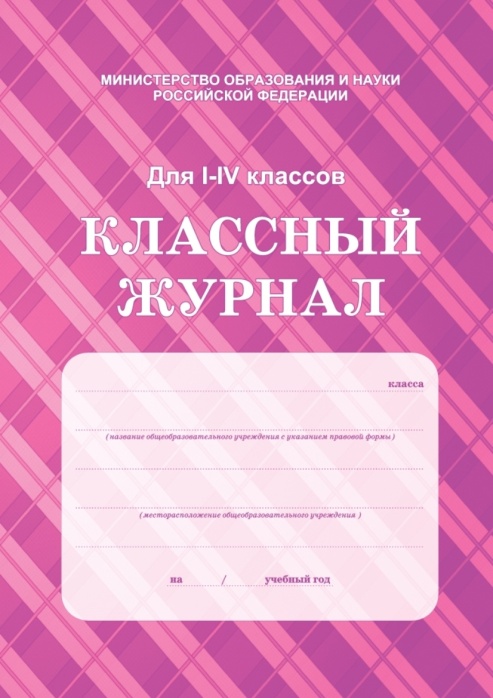 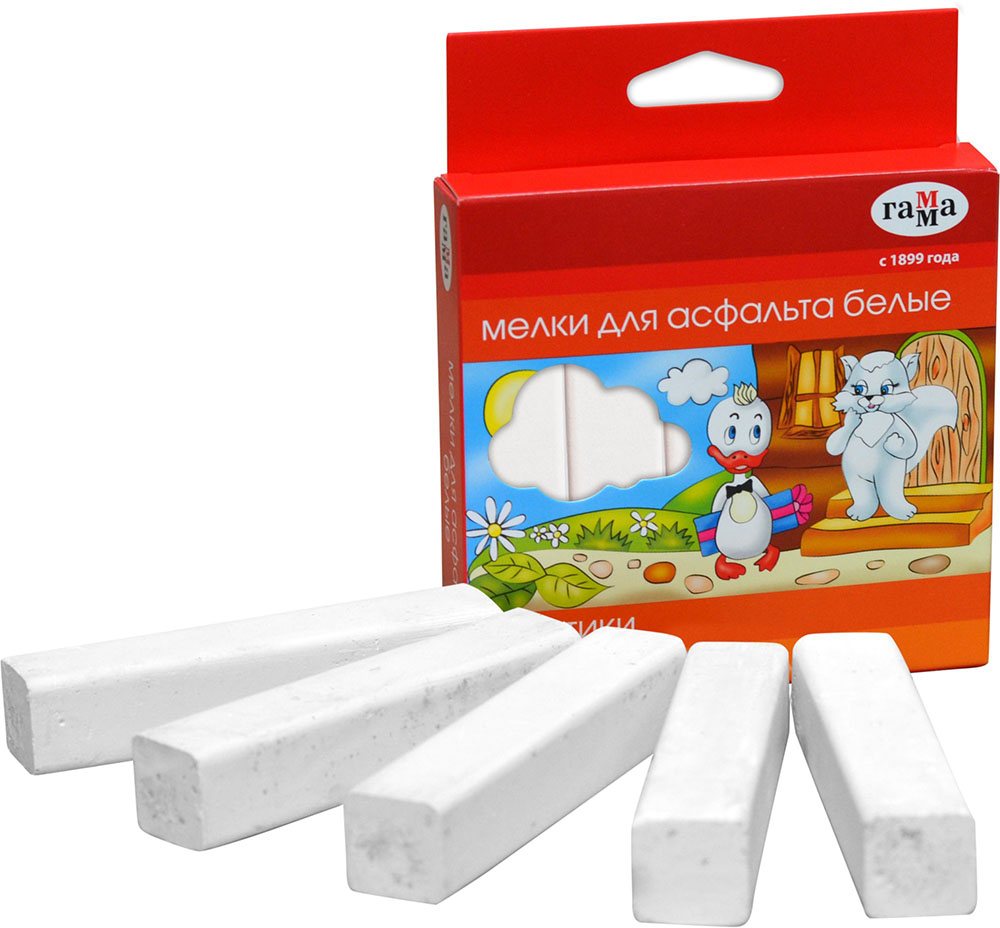 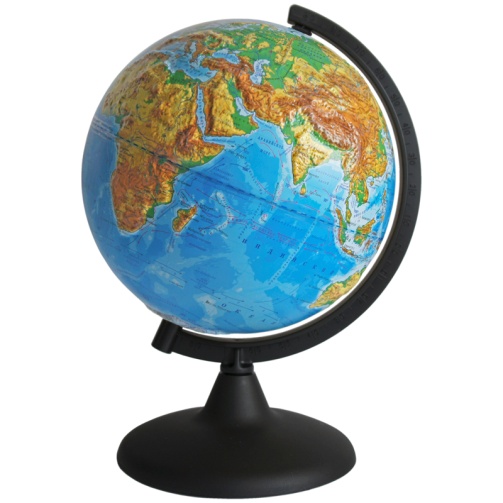 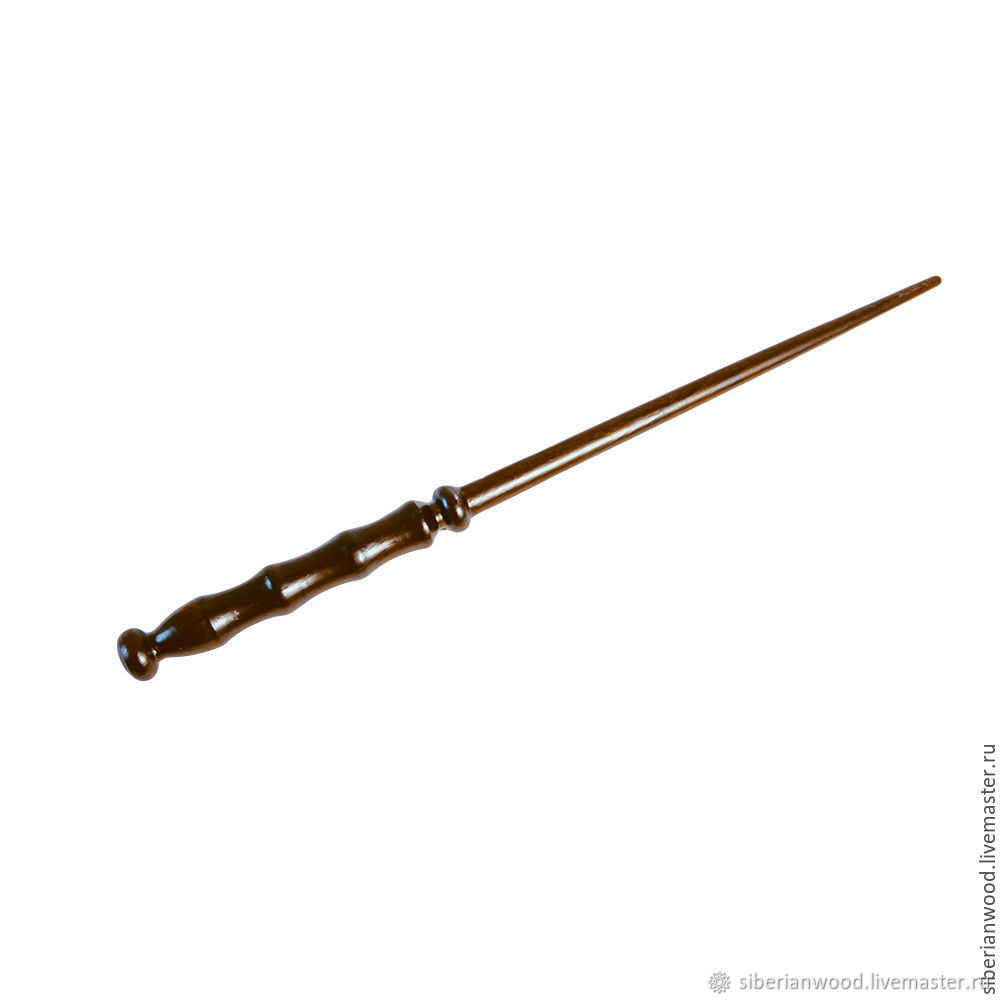 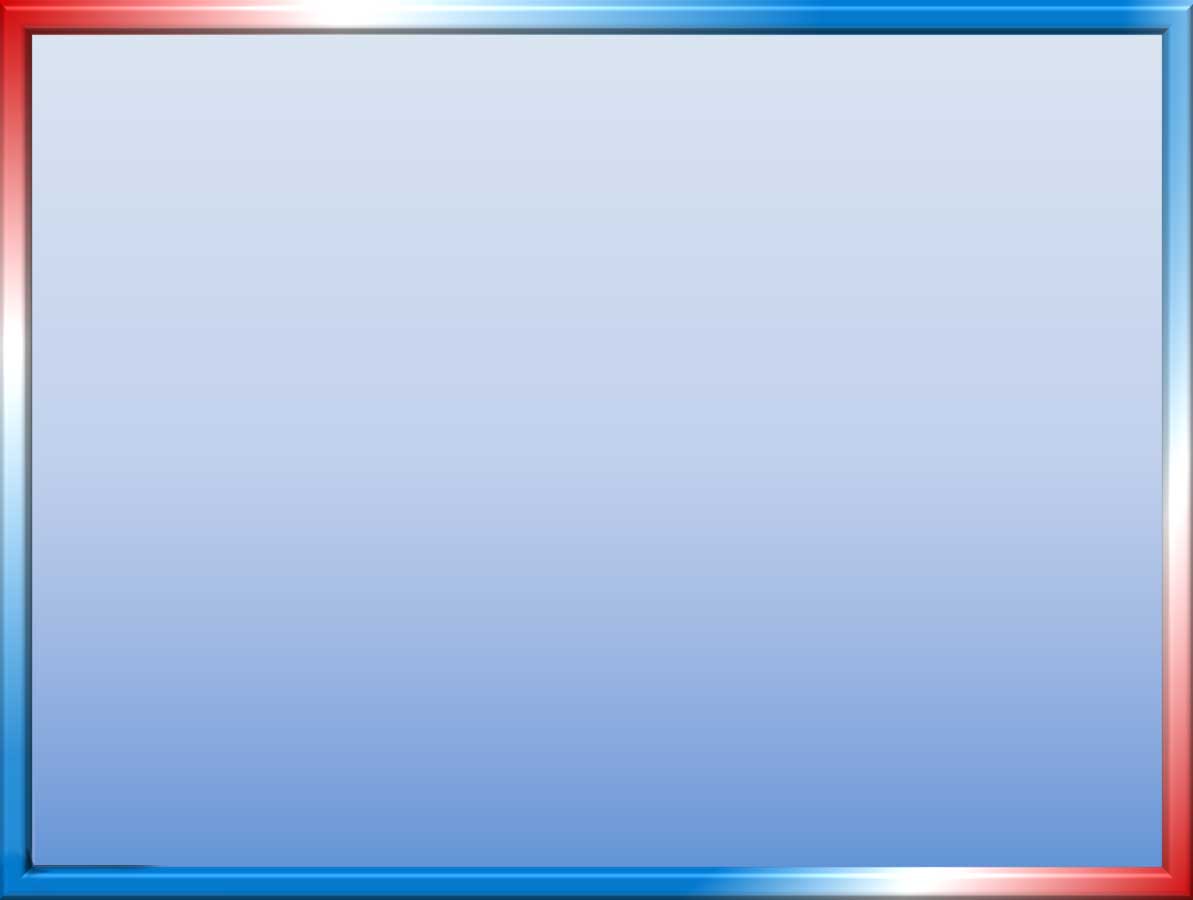 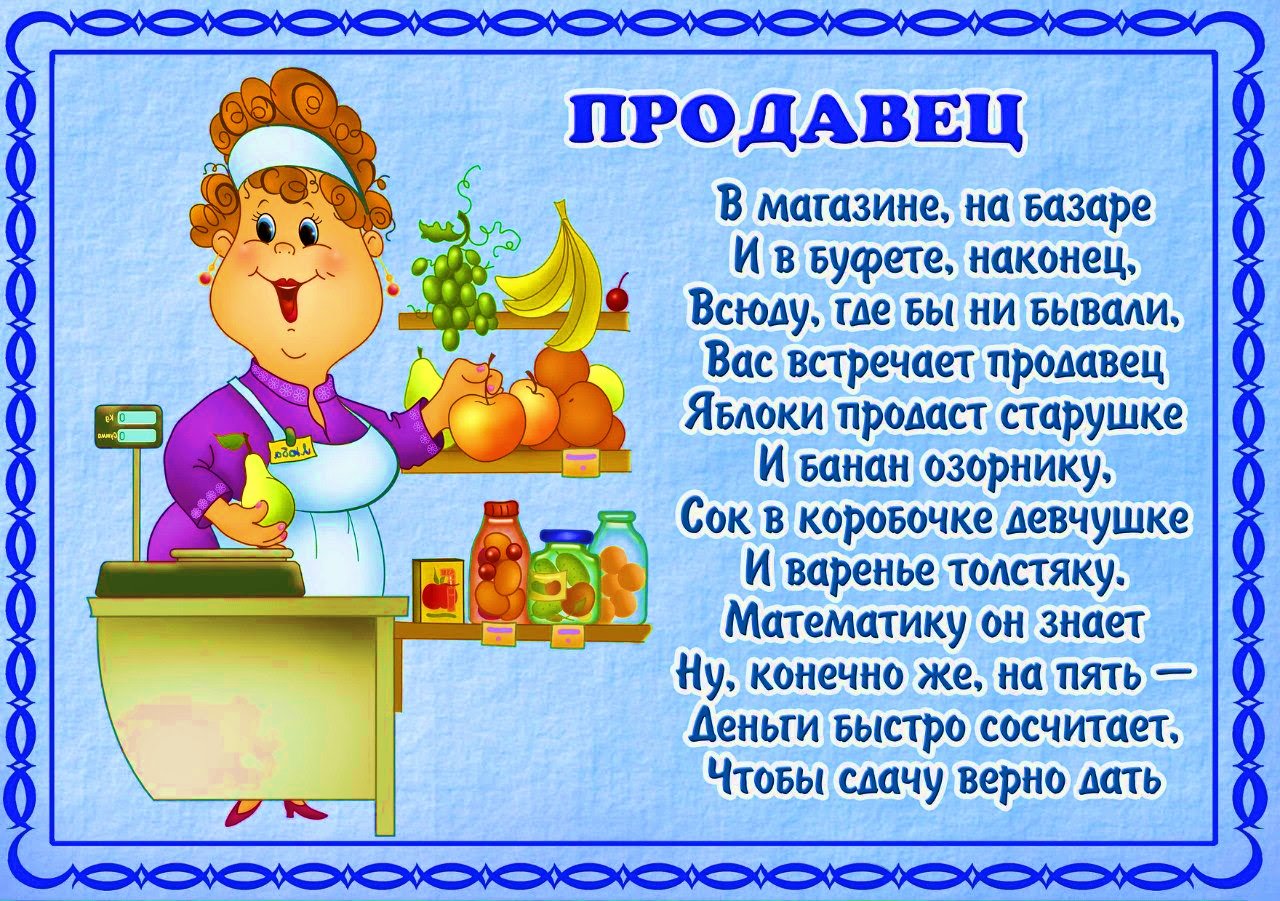 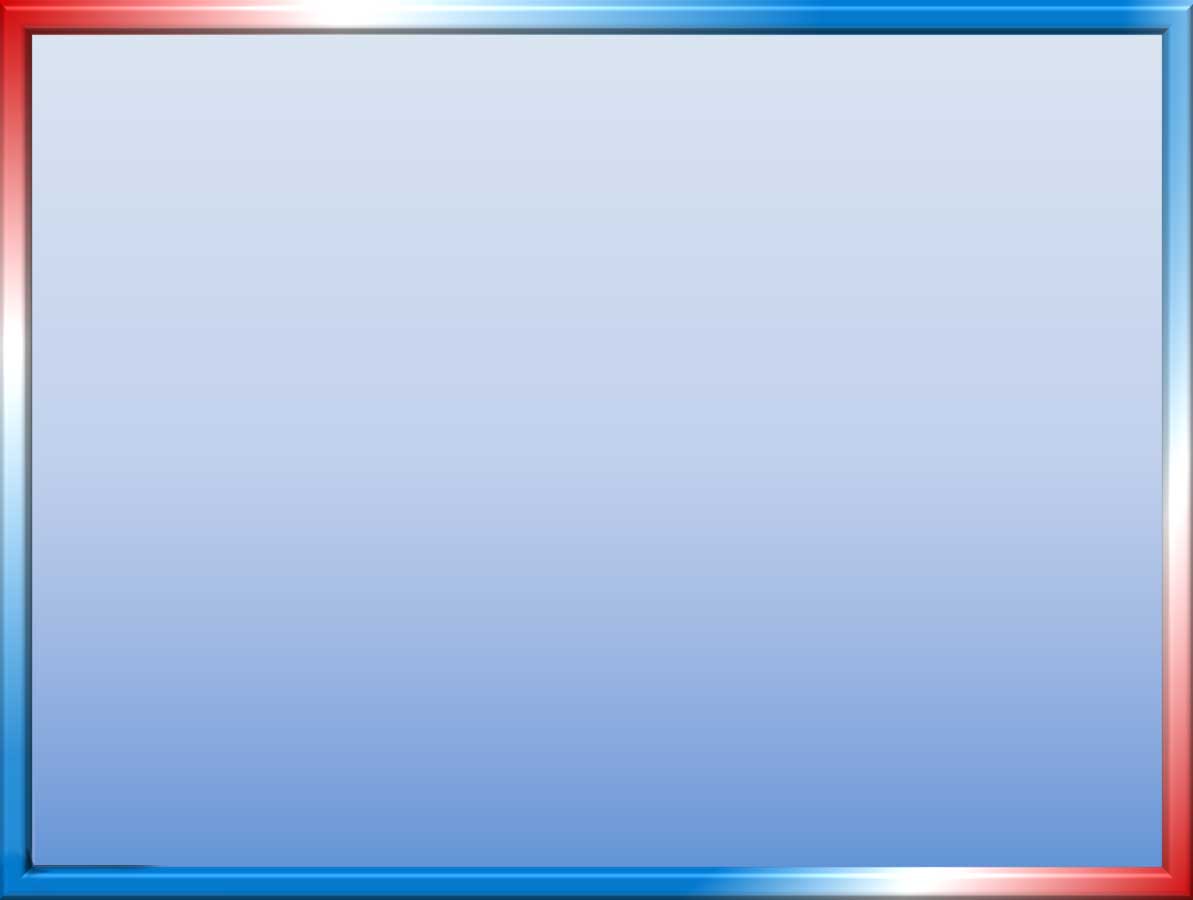 ЭТО НЕОБХОДИМО ДЛЯ РАБОТЫ ПРОДАВЦА
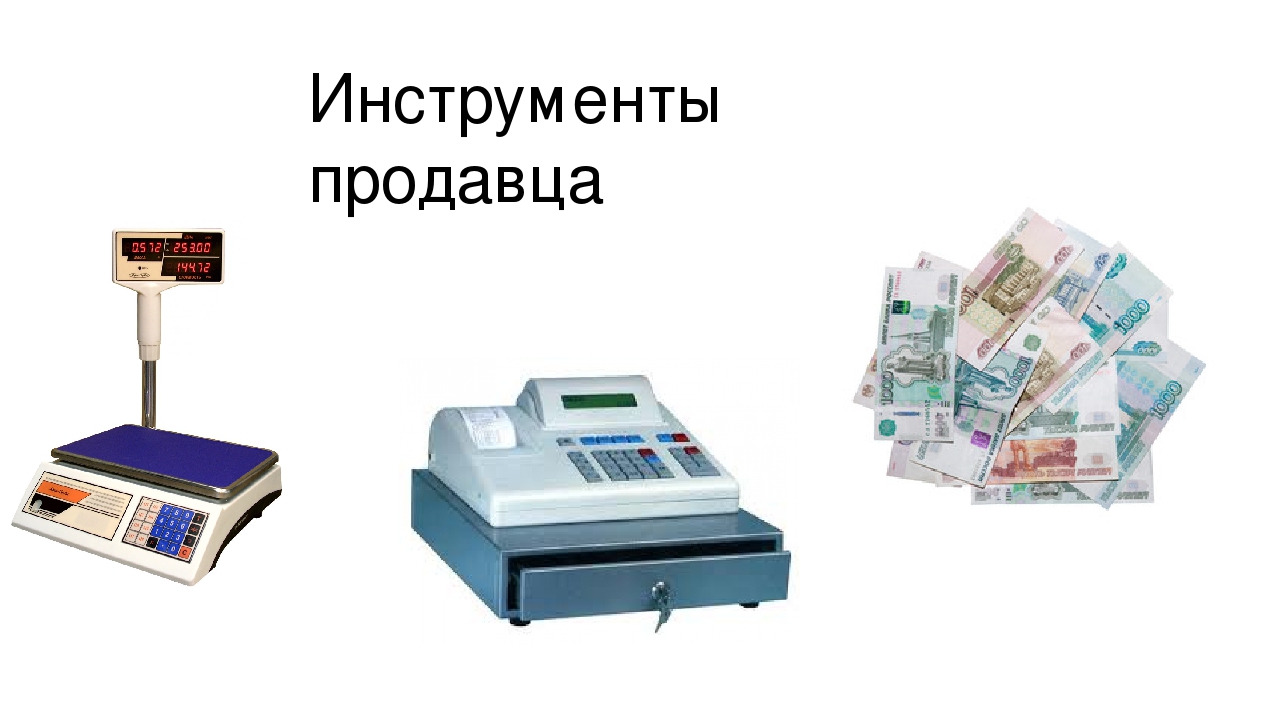 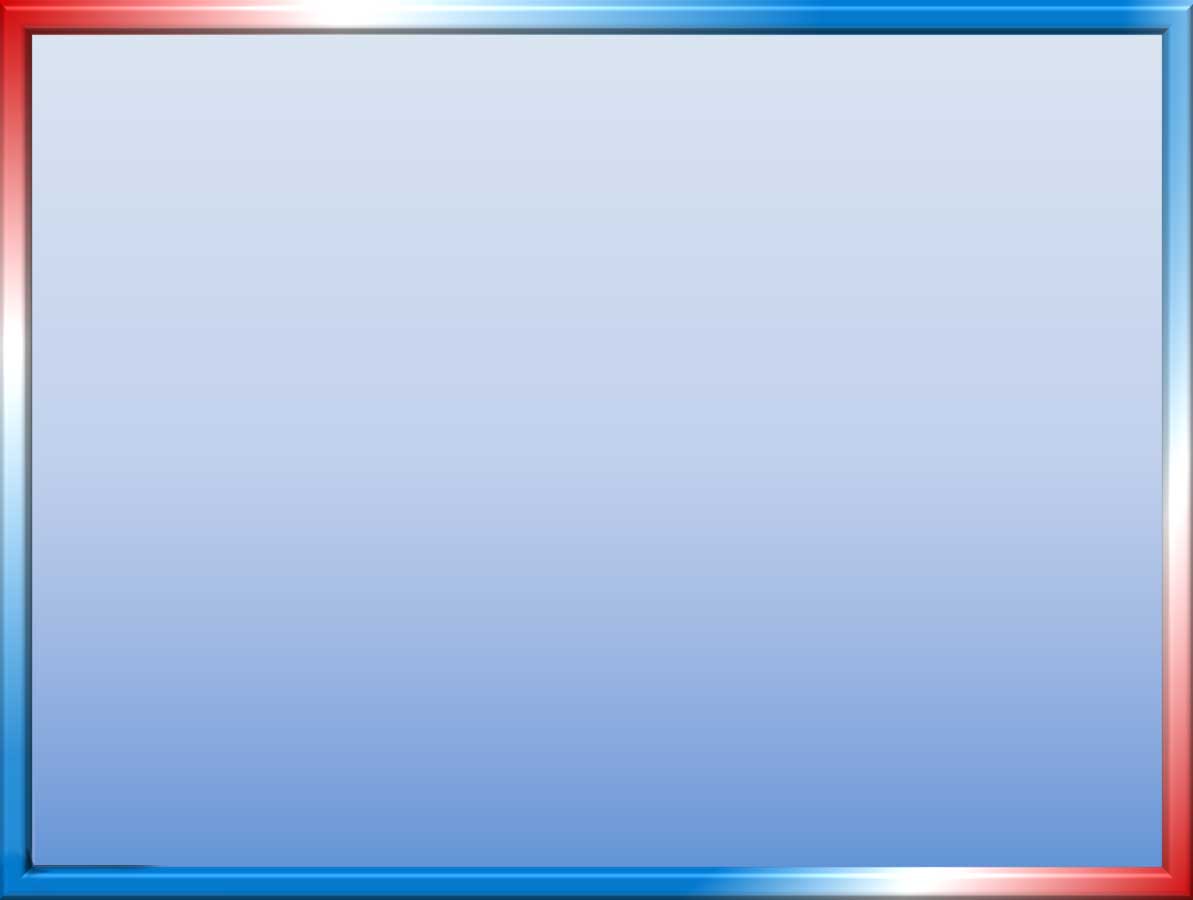 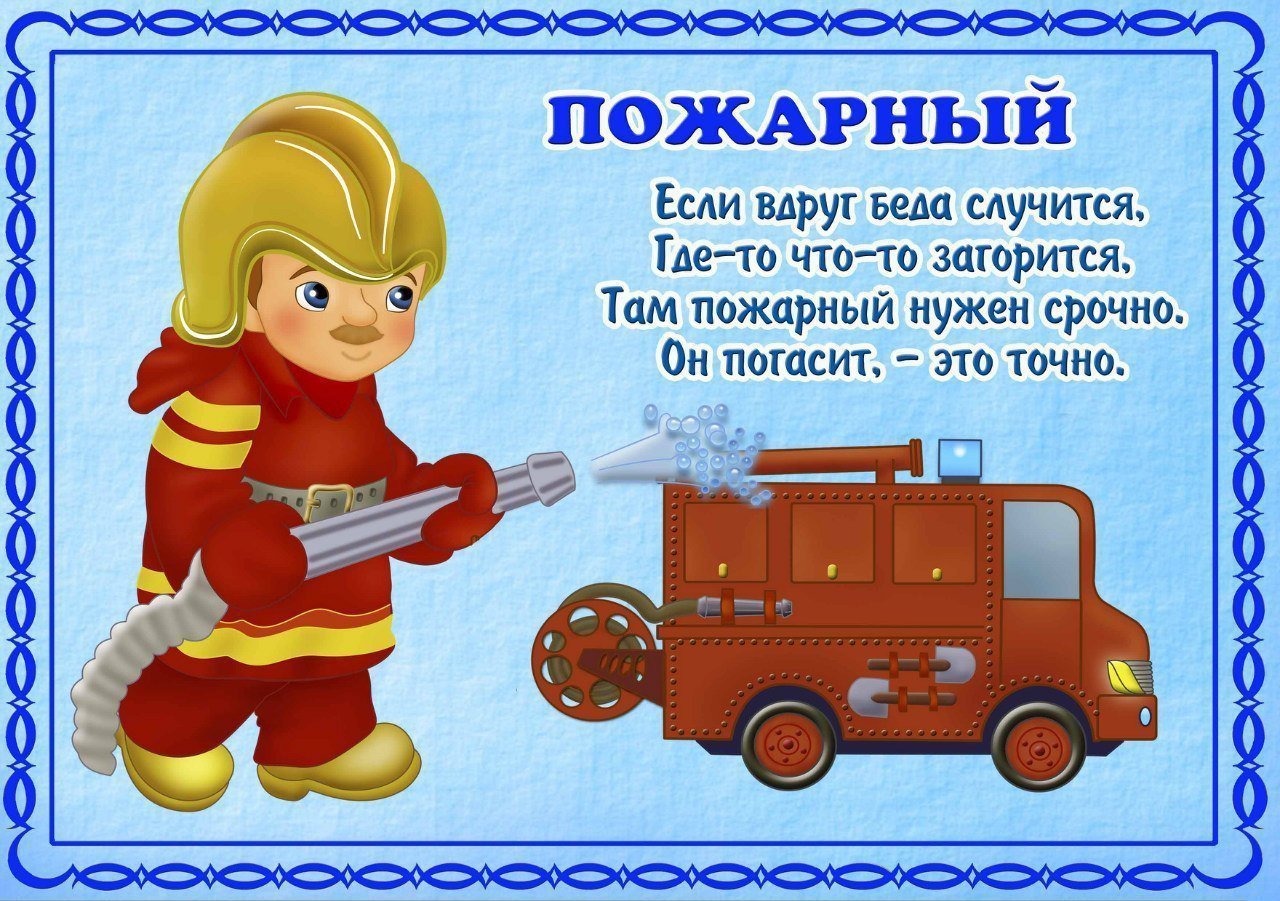 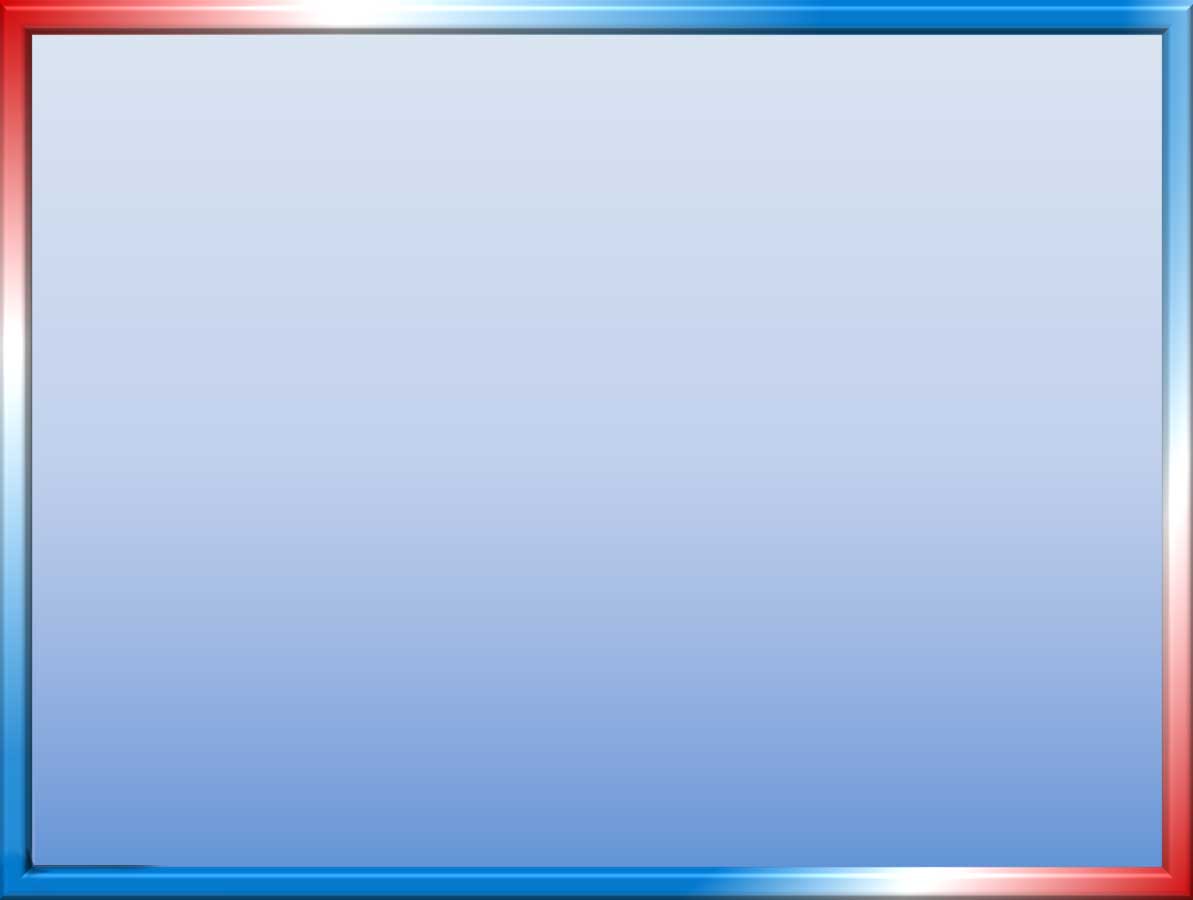 ЭТО НЕОБХОДИМО ДЛЯ РАБОТЫ ПОЖАРНОГО
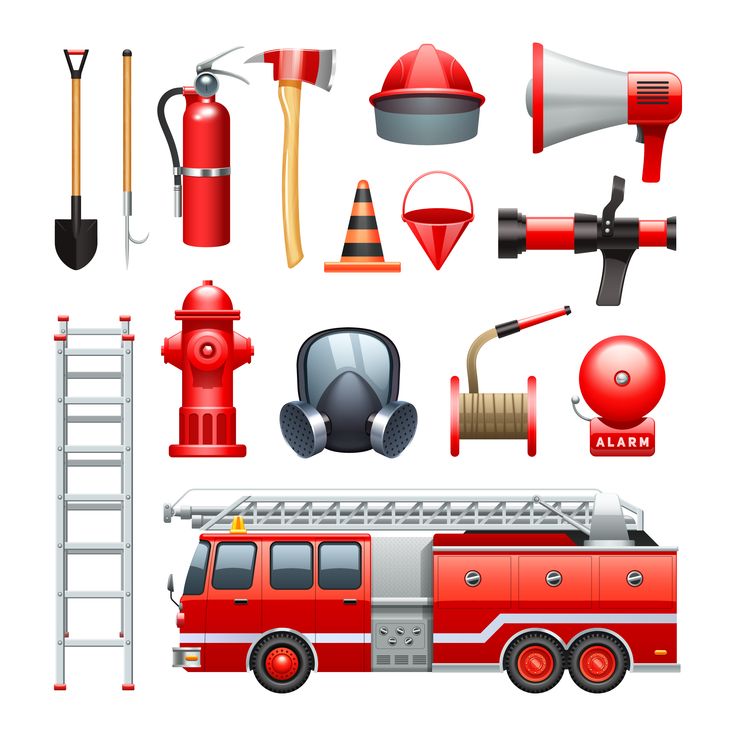 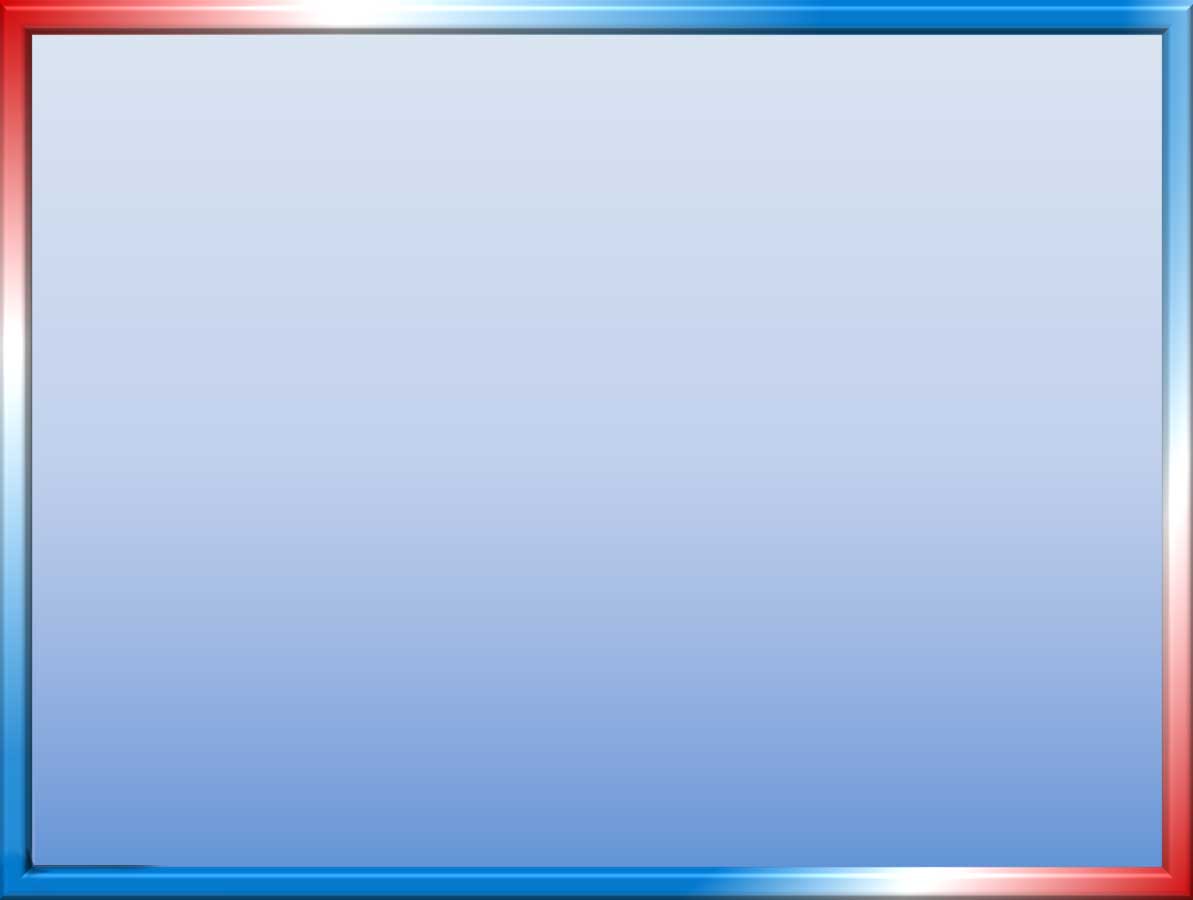 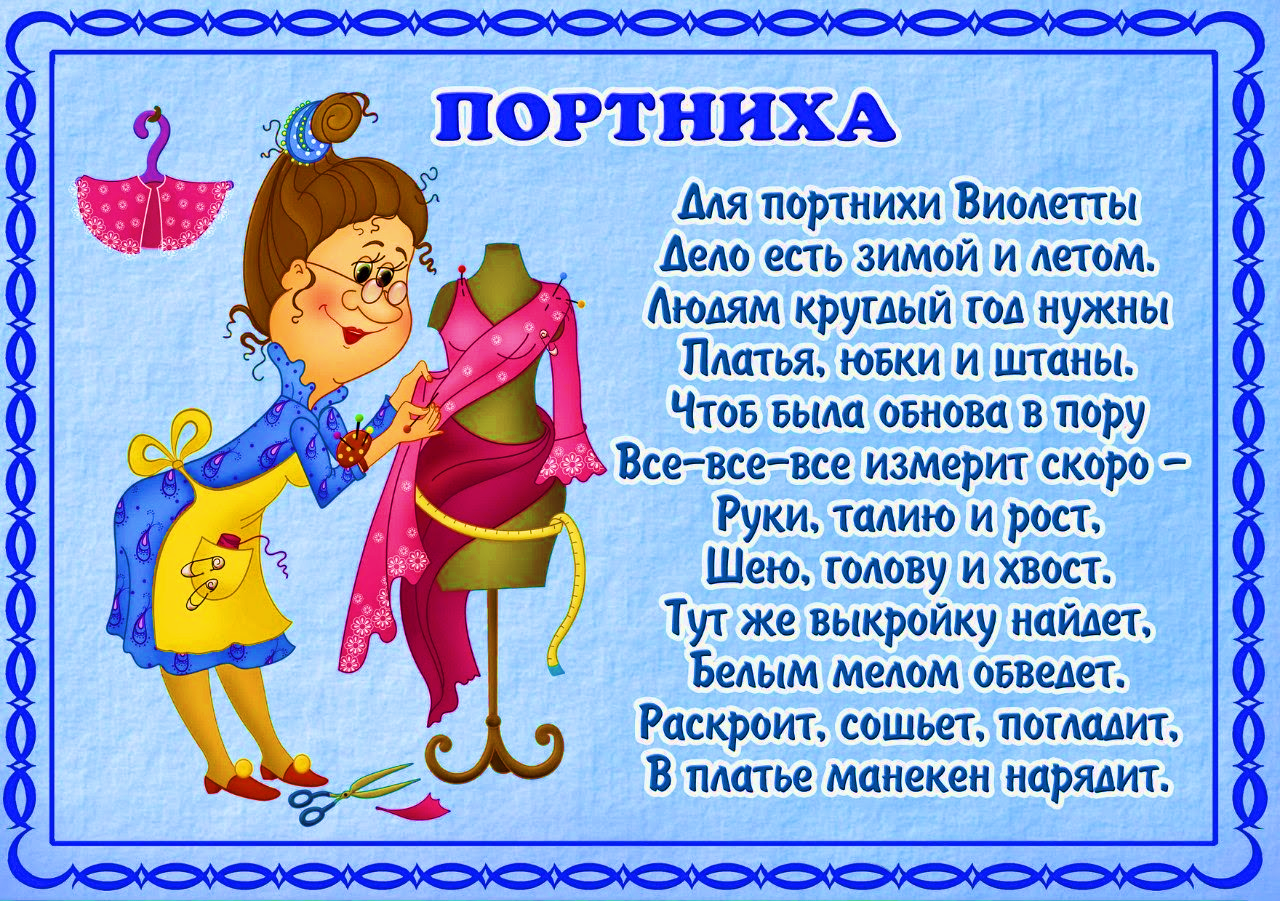 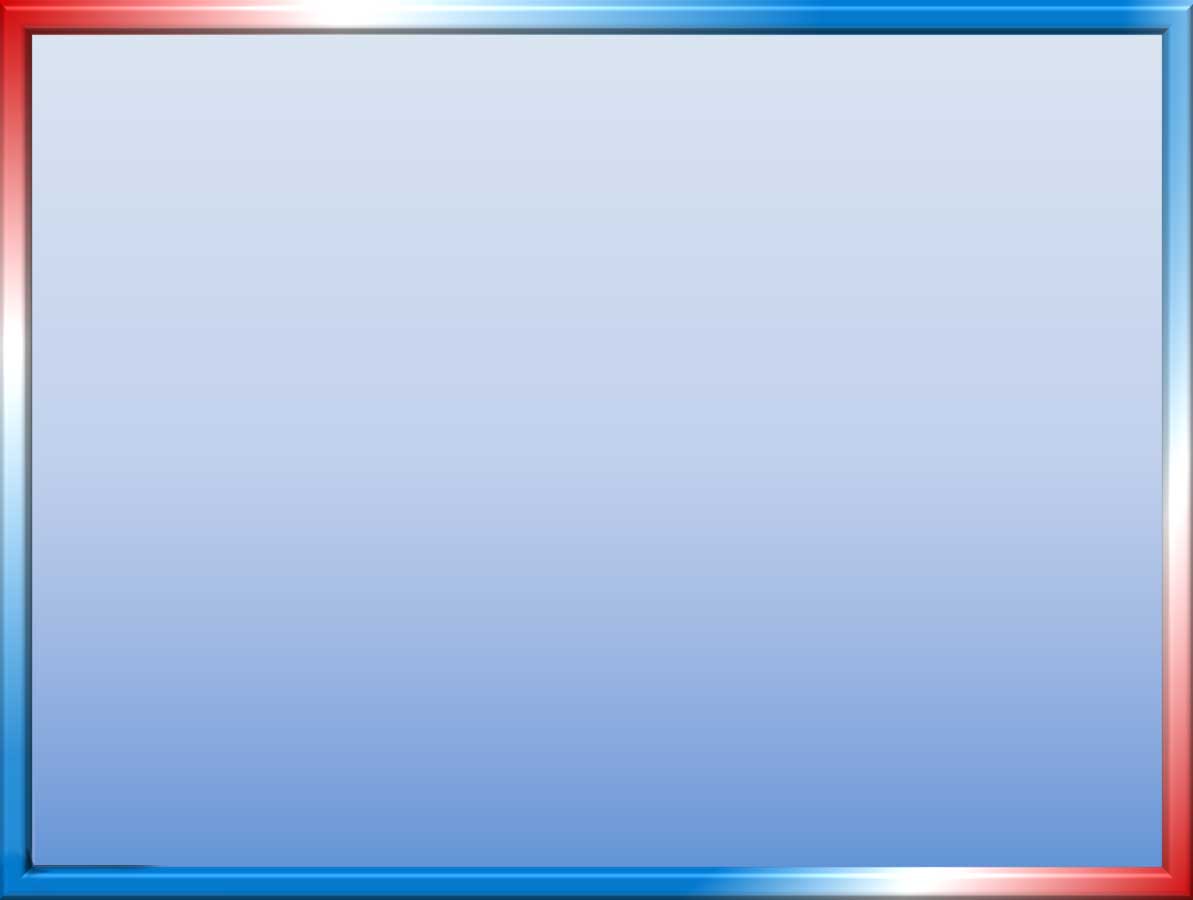 ЭТО НЕОБХОДИМО ДЛЯ РАБОТЫ ПОРТНОГО
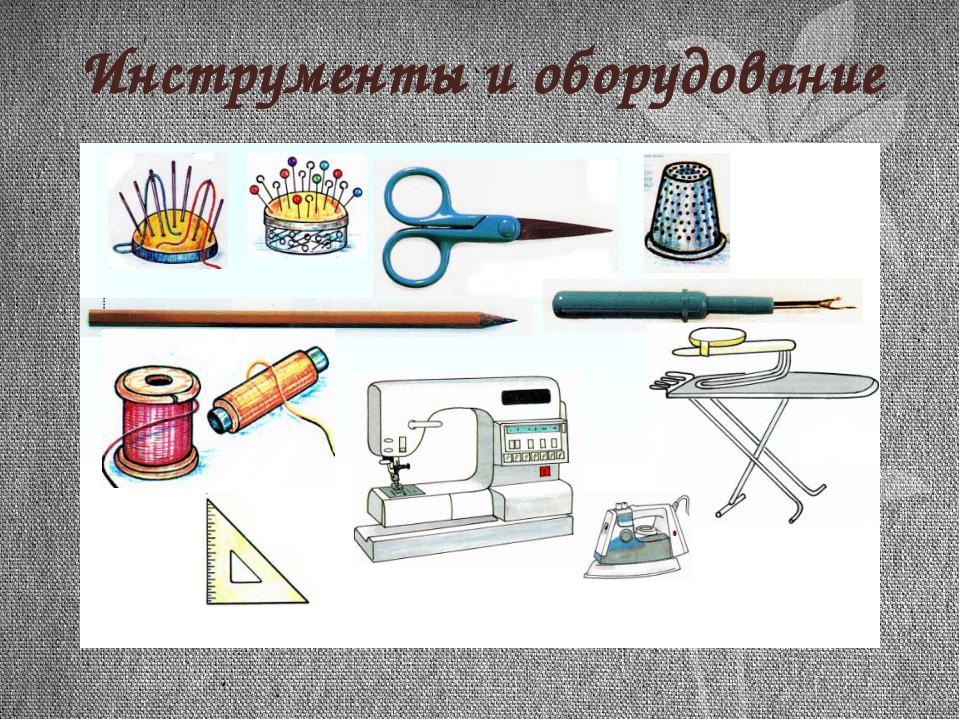 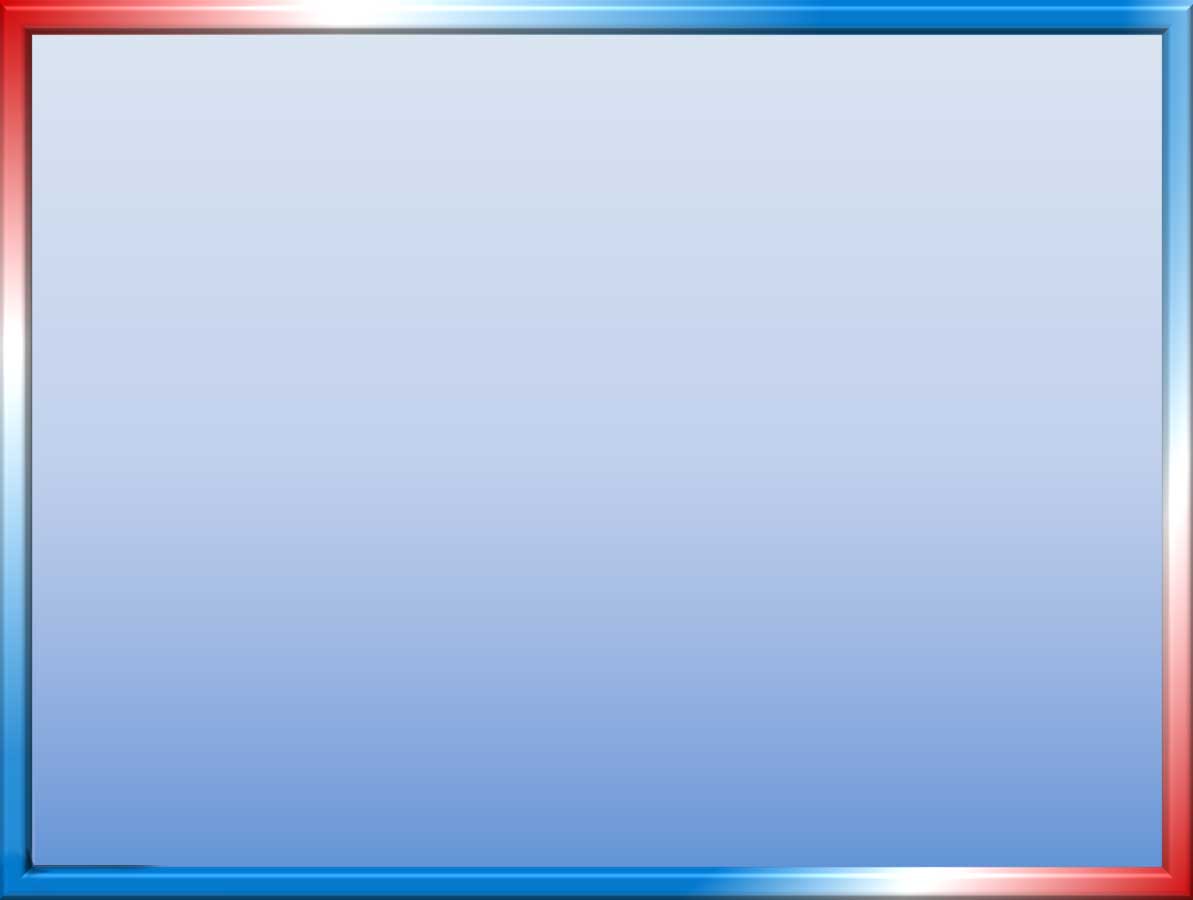 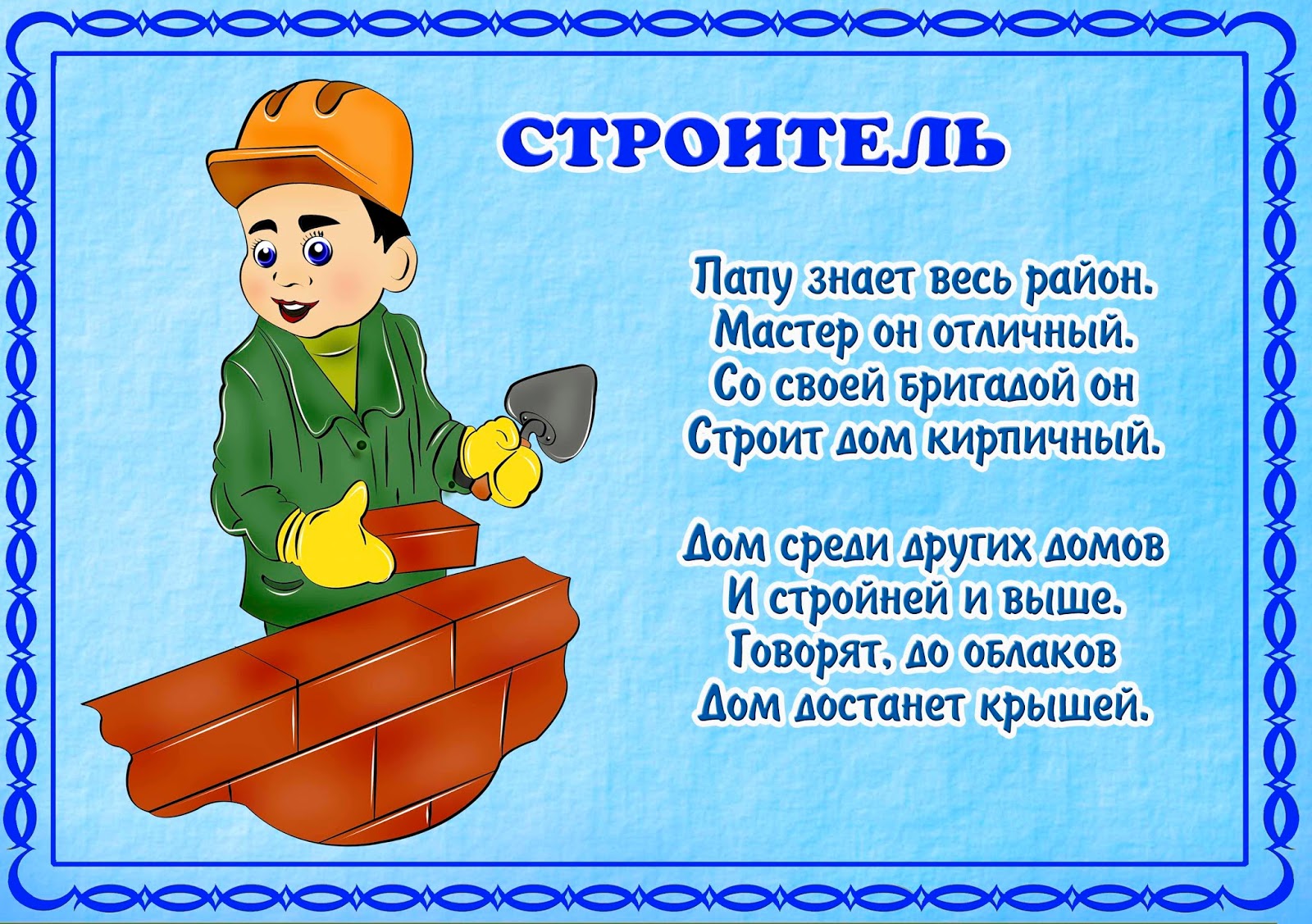 НЕОБХОДИМО ДЛЯ РАБОТЫ
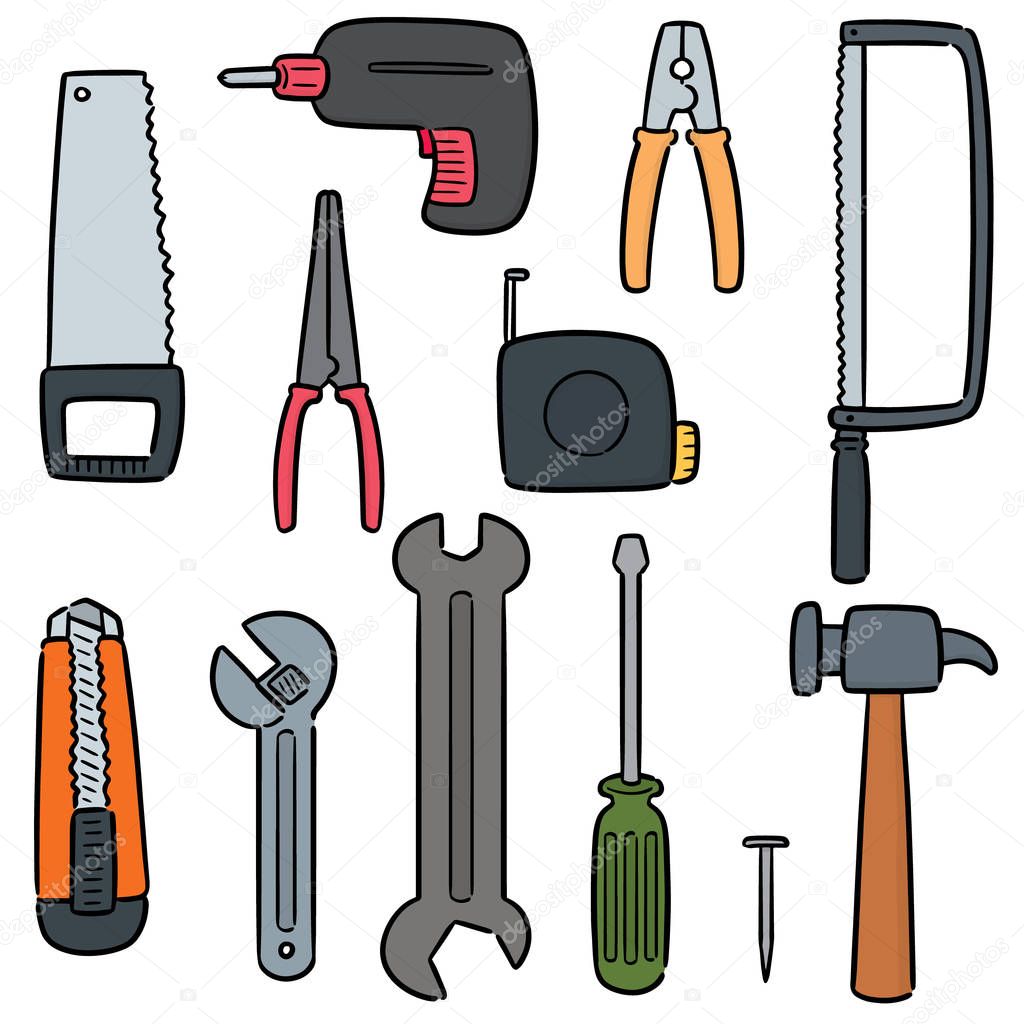 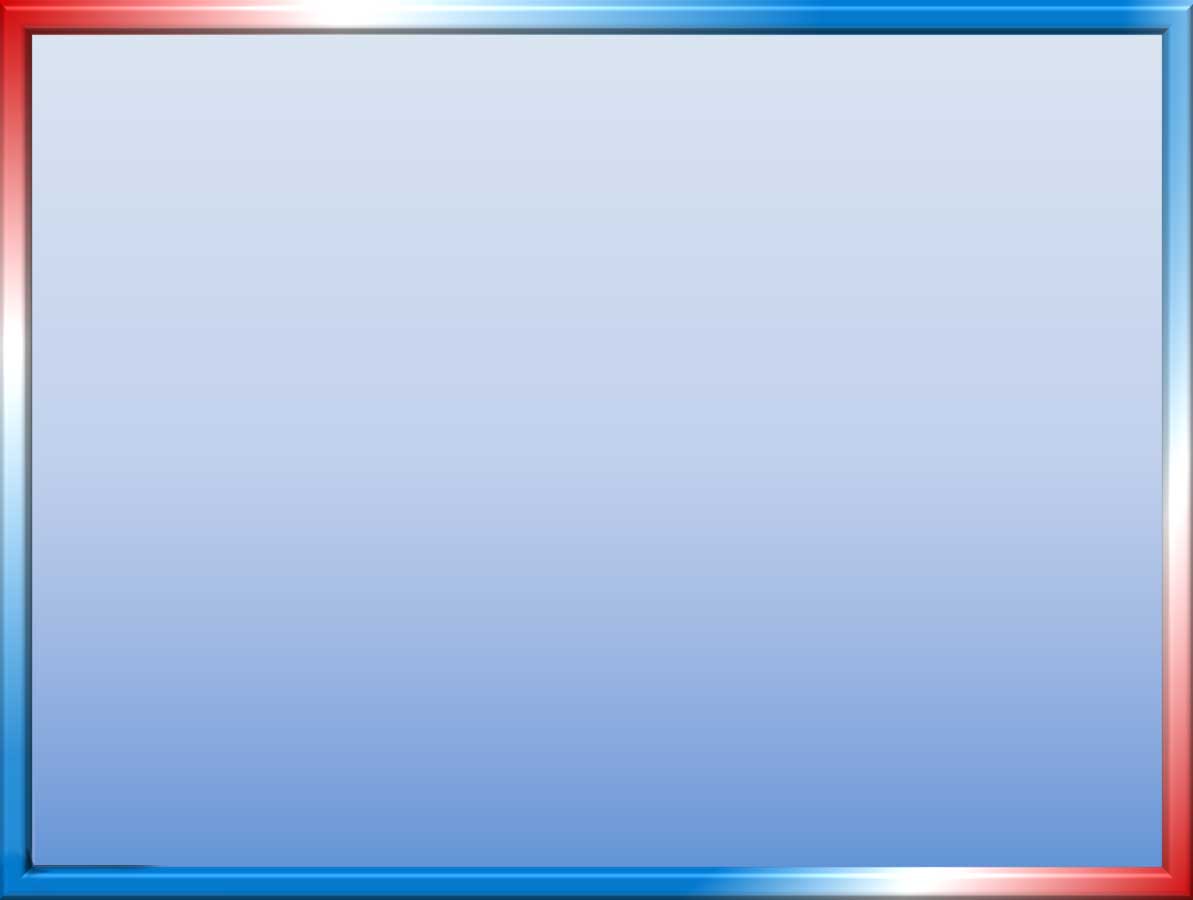 ЭТО НЕОБХОДИМО ДЛЯ РАБОТЫ СТРОИТЕЛЯ
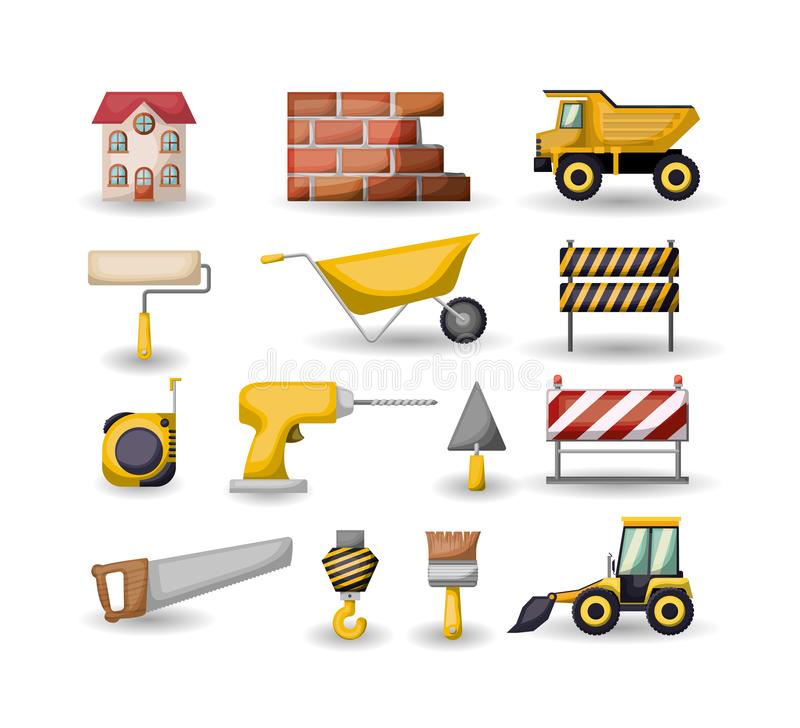 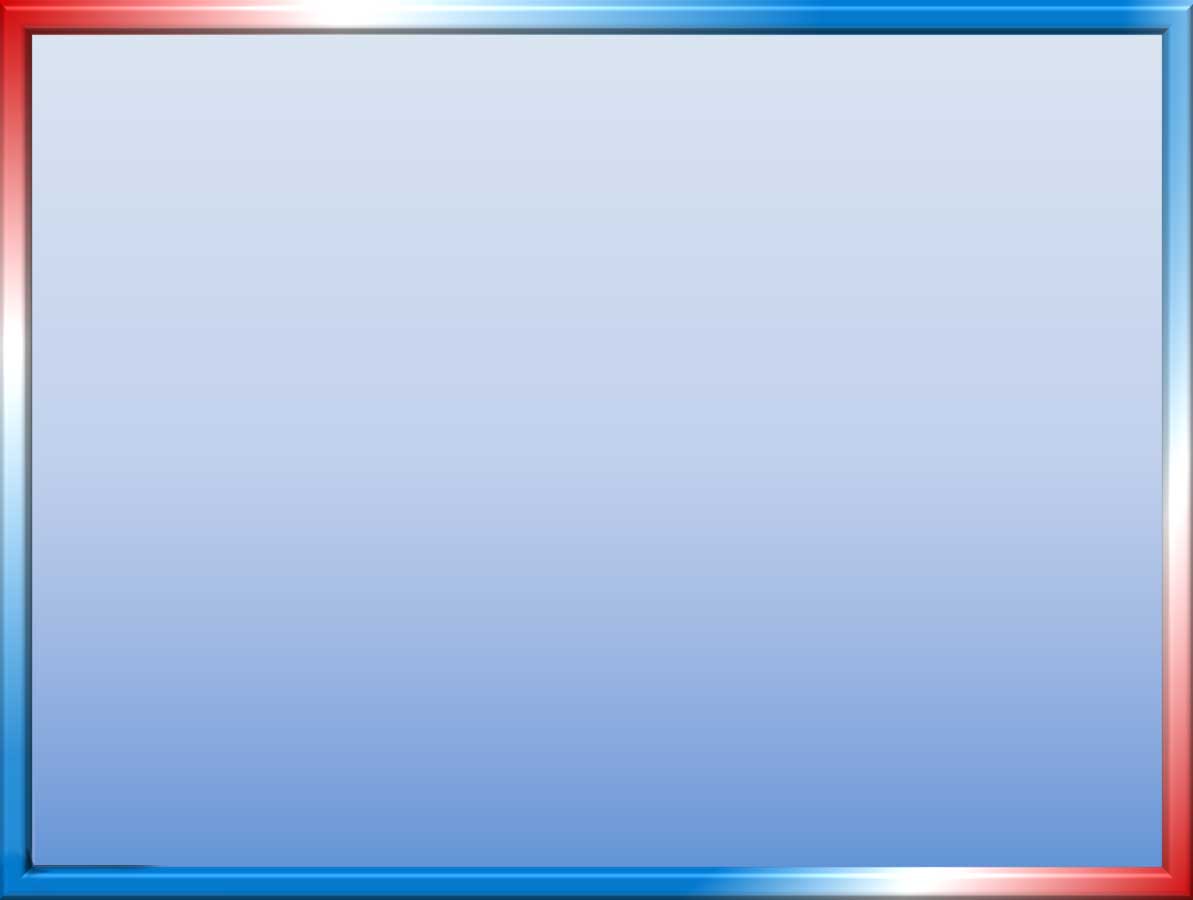 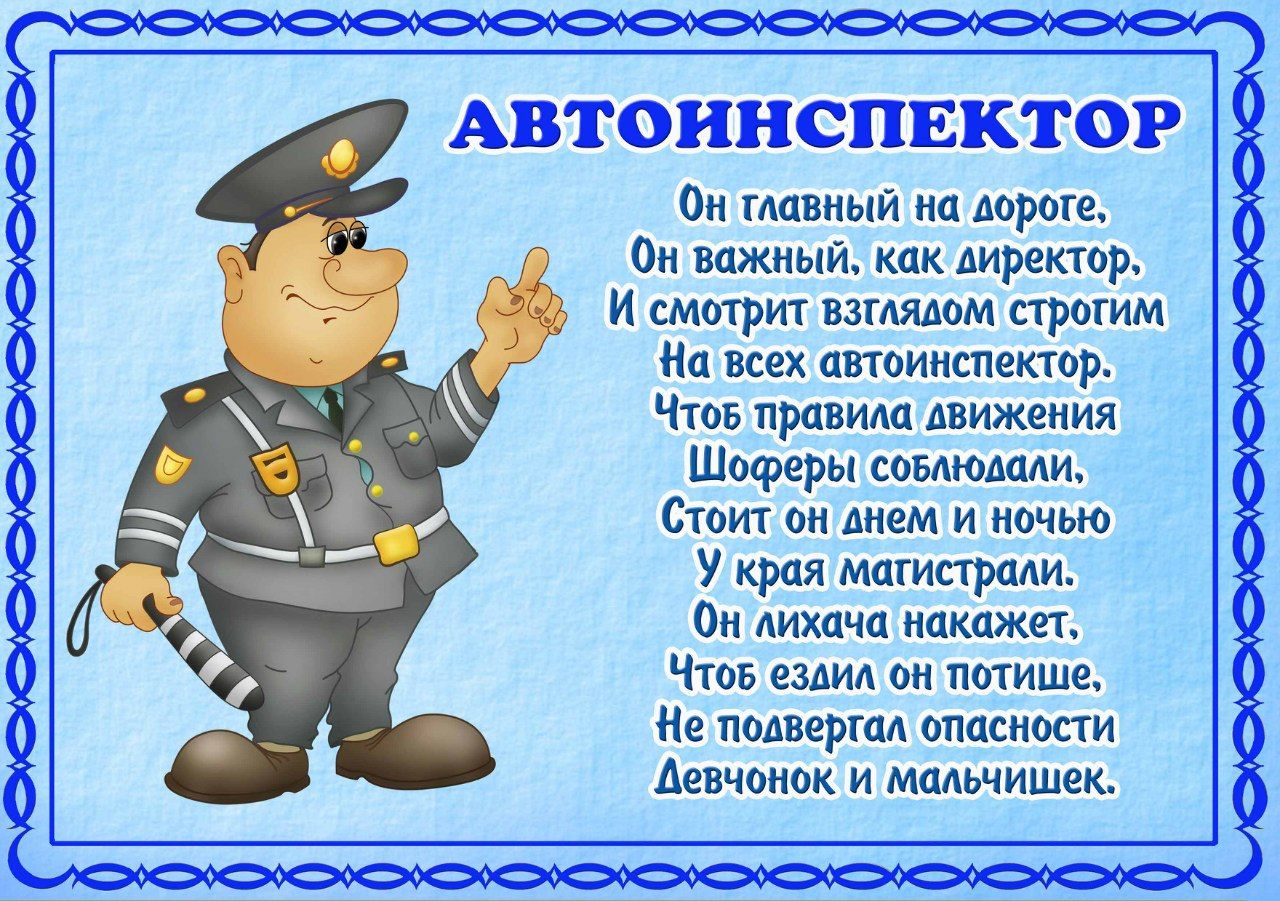 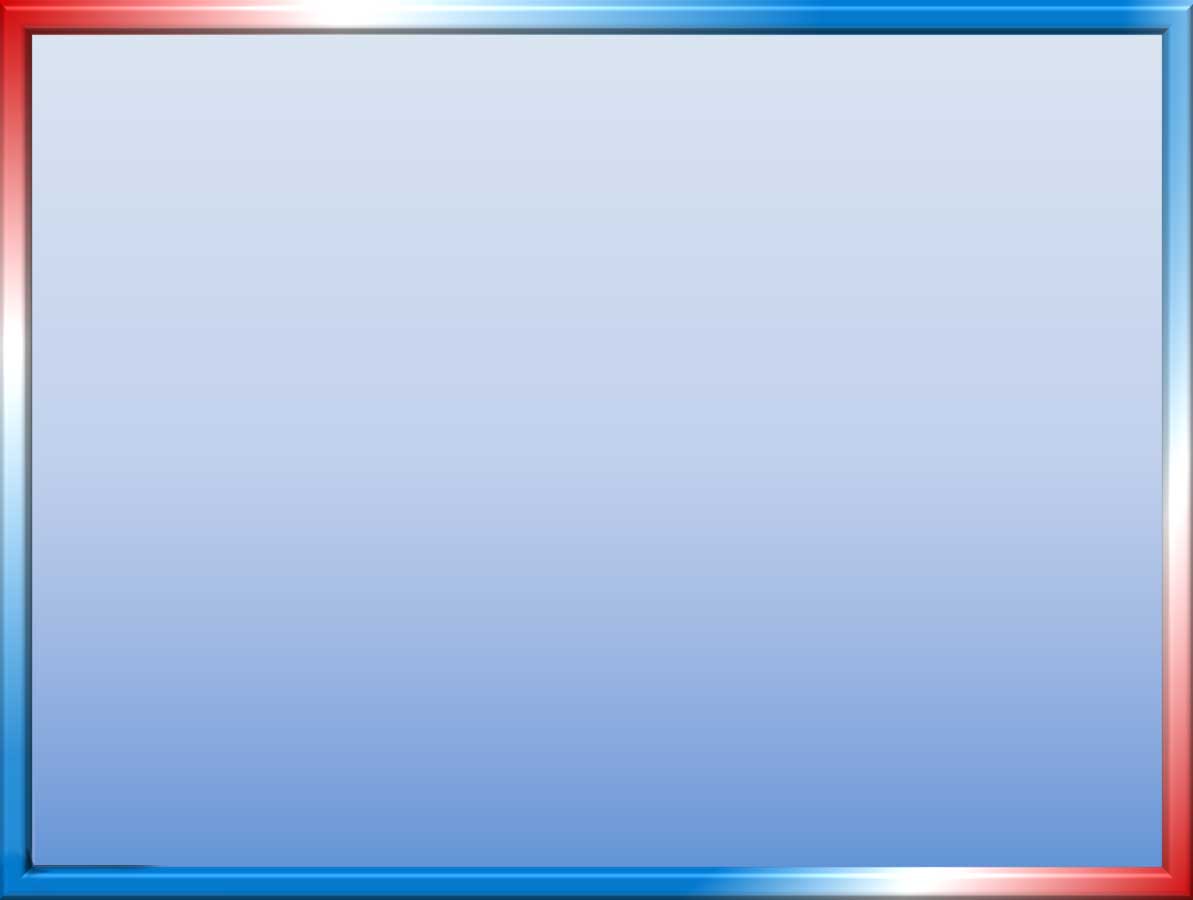 ЭТО НЕОБХОДИМО ДЛЯ РАБОТЫ АВТОИНСПЕКТОРА
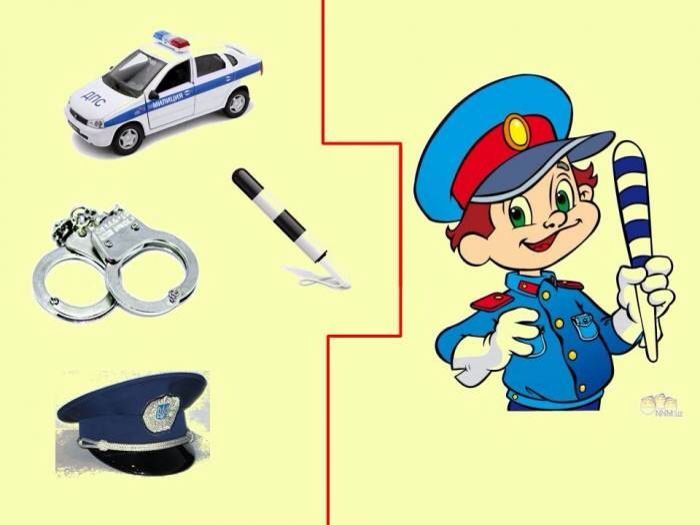 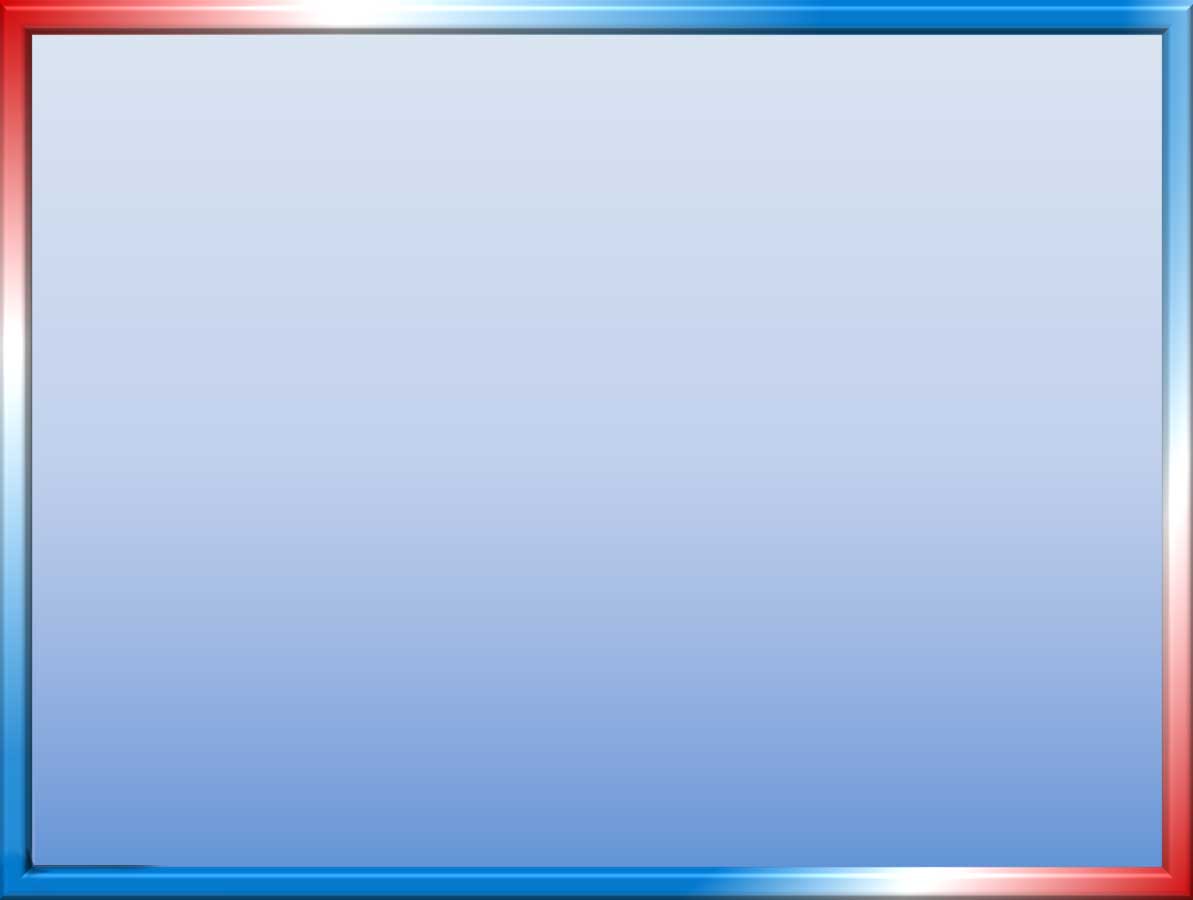 НЕОБХОДИМО ДЛЯ РАБОТЫ
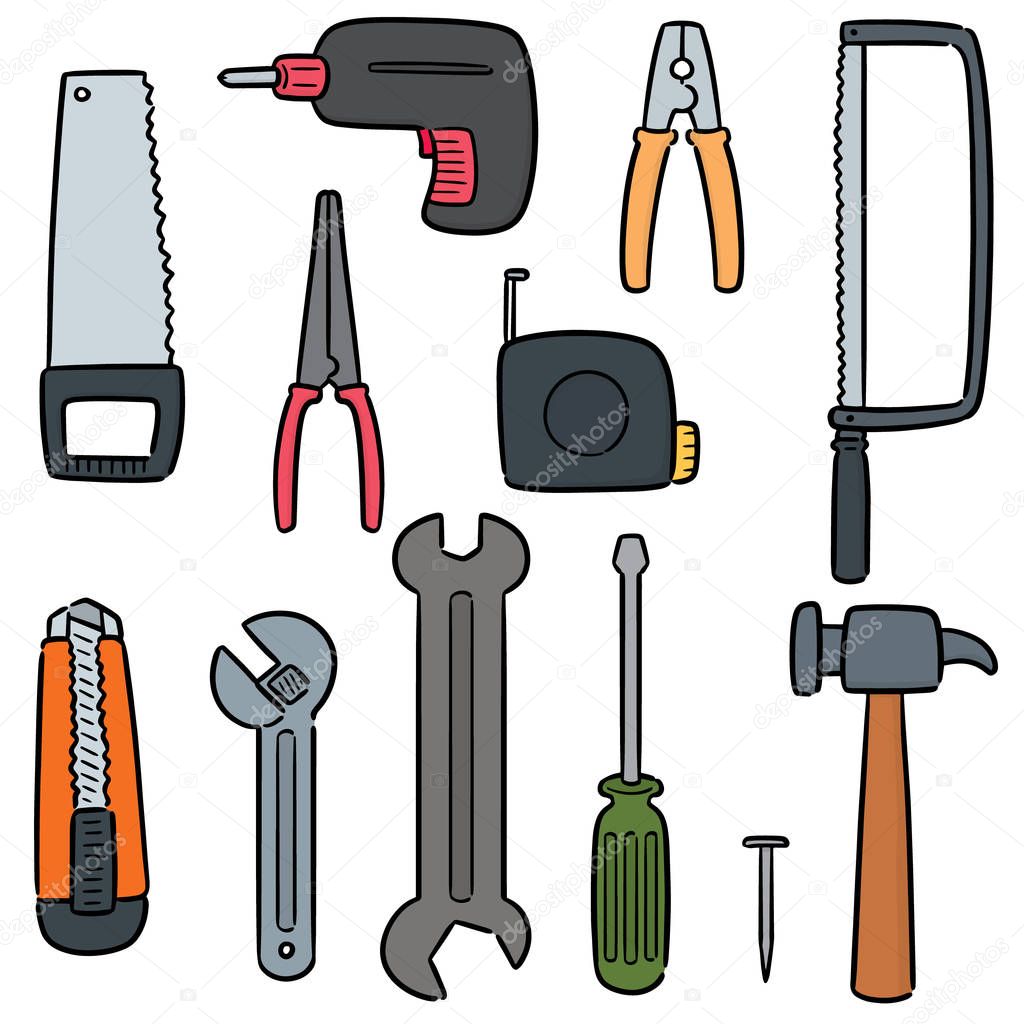 Назови что лишнее ?
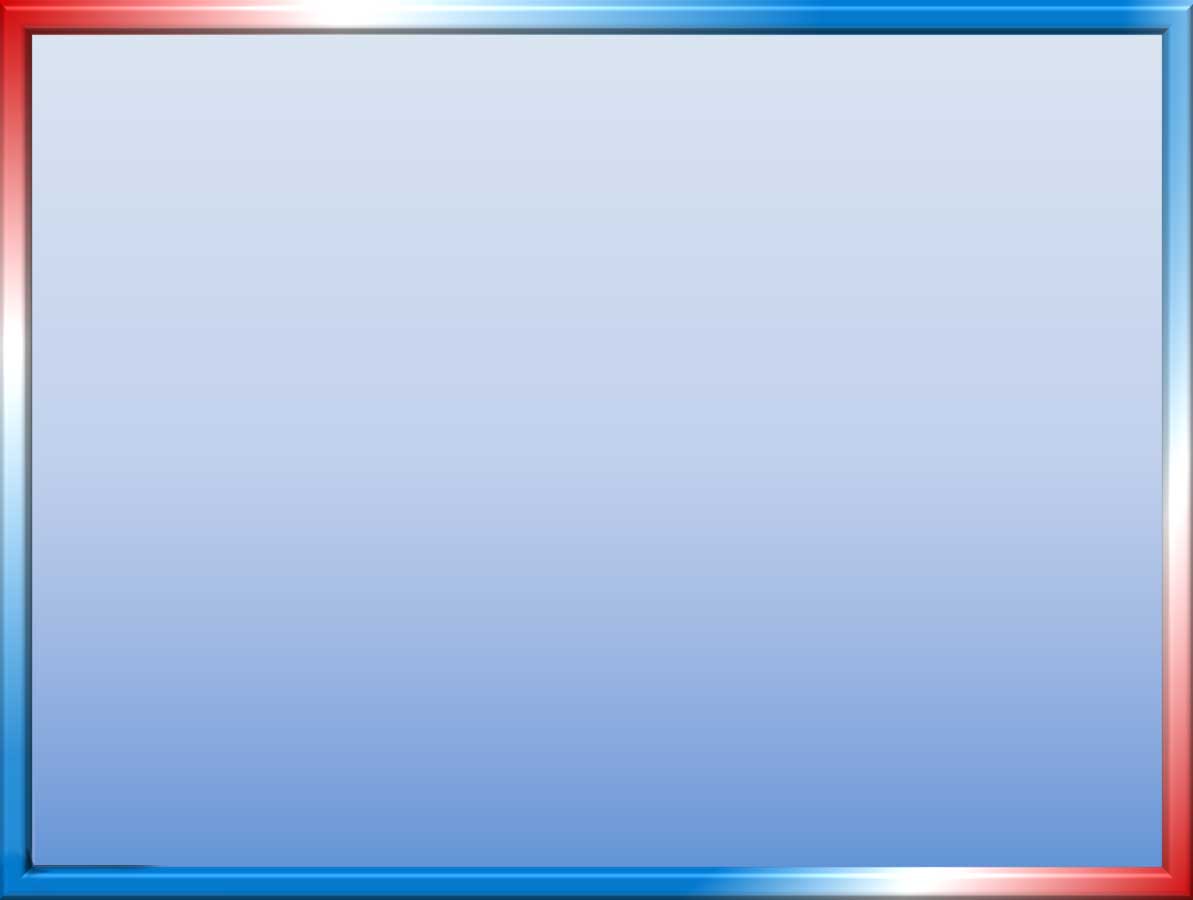 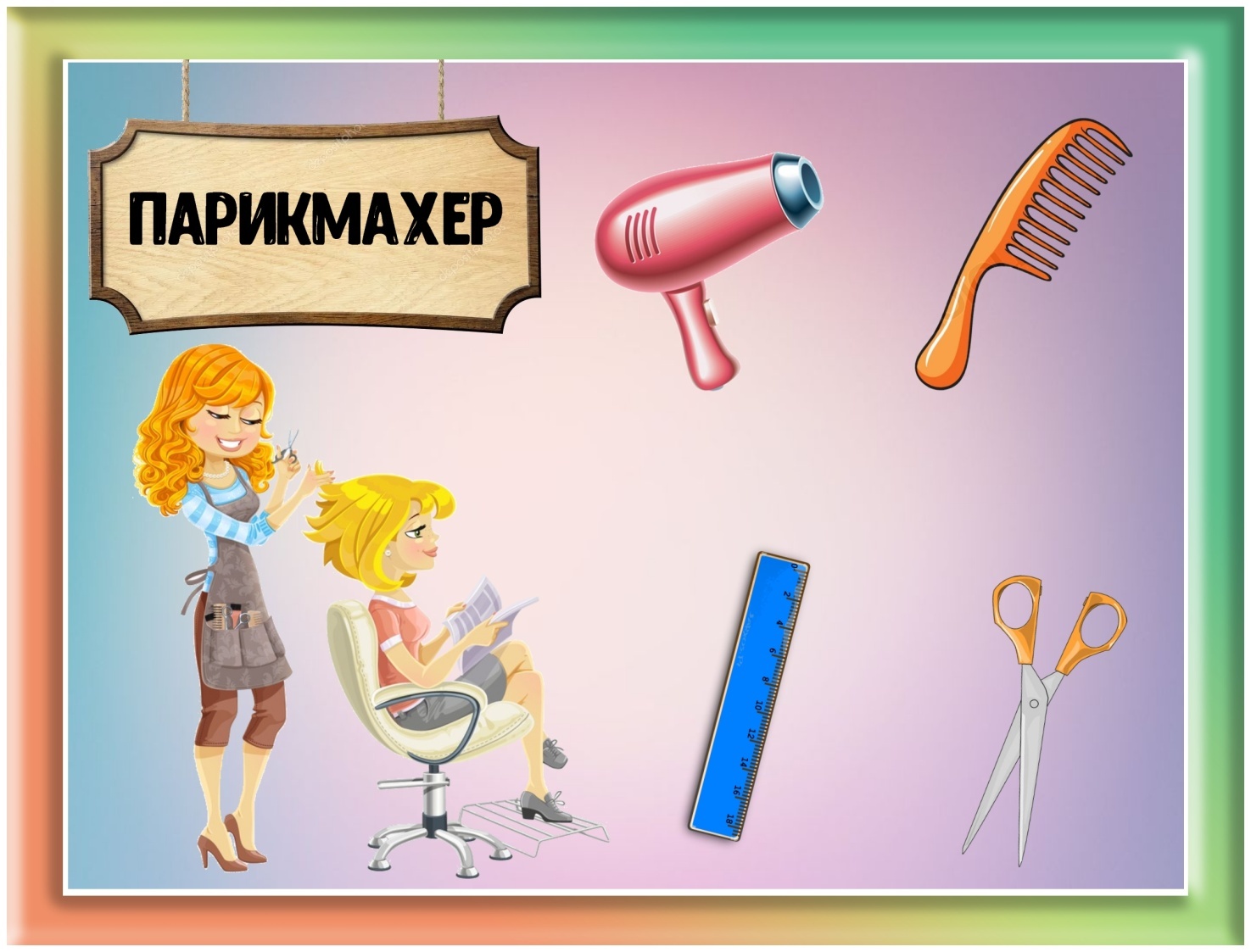 НЕОБХОДИМО ДЛЯ РАБОТЫ
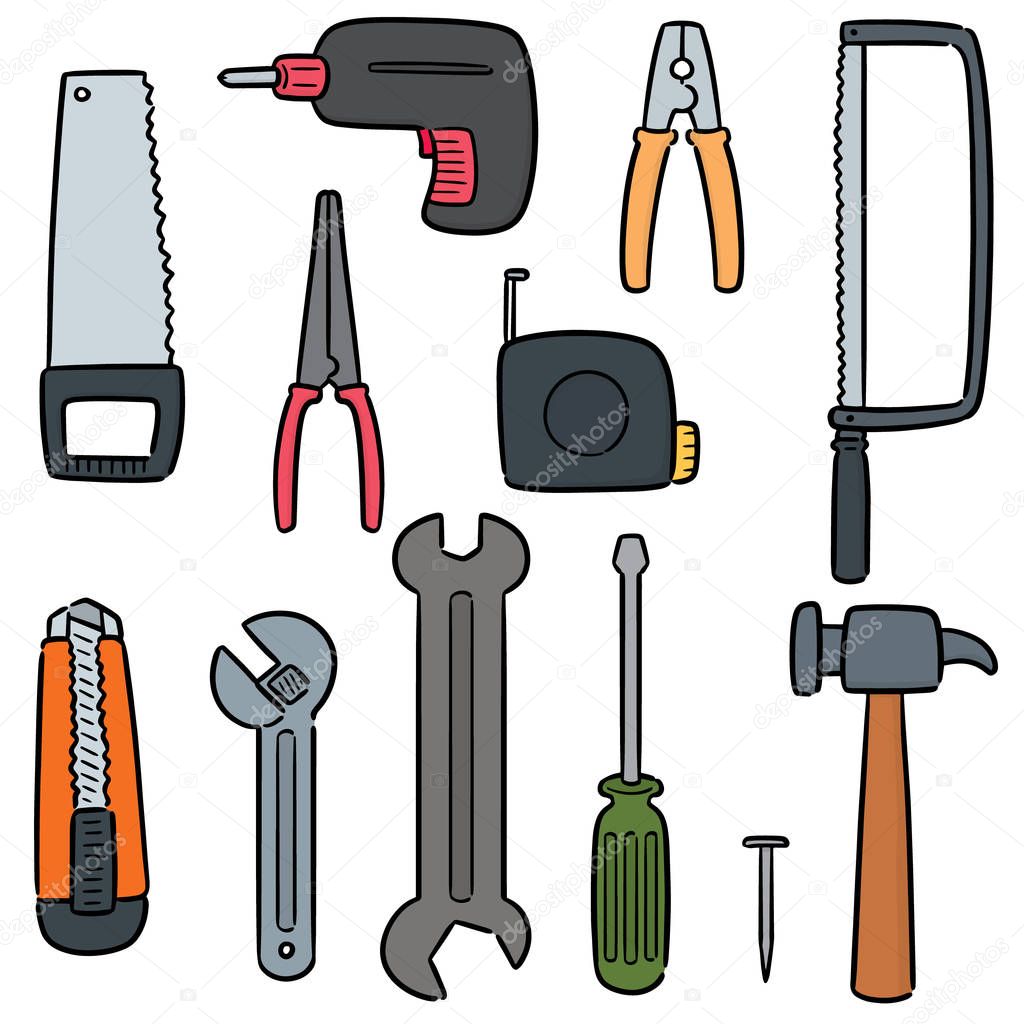 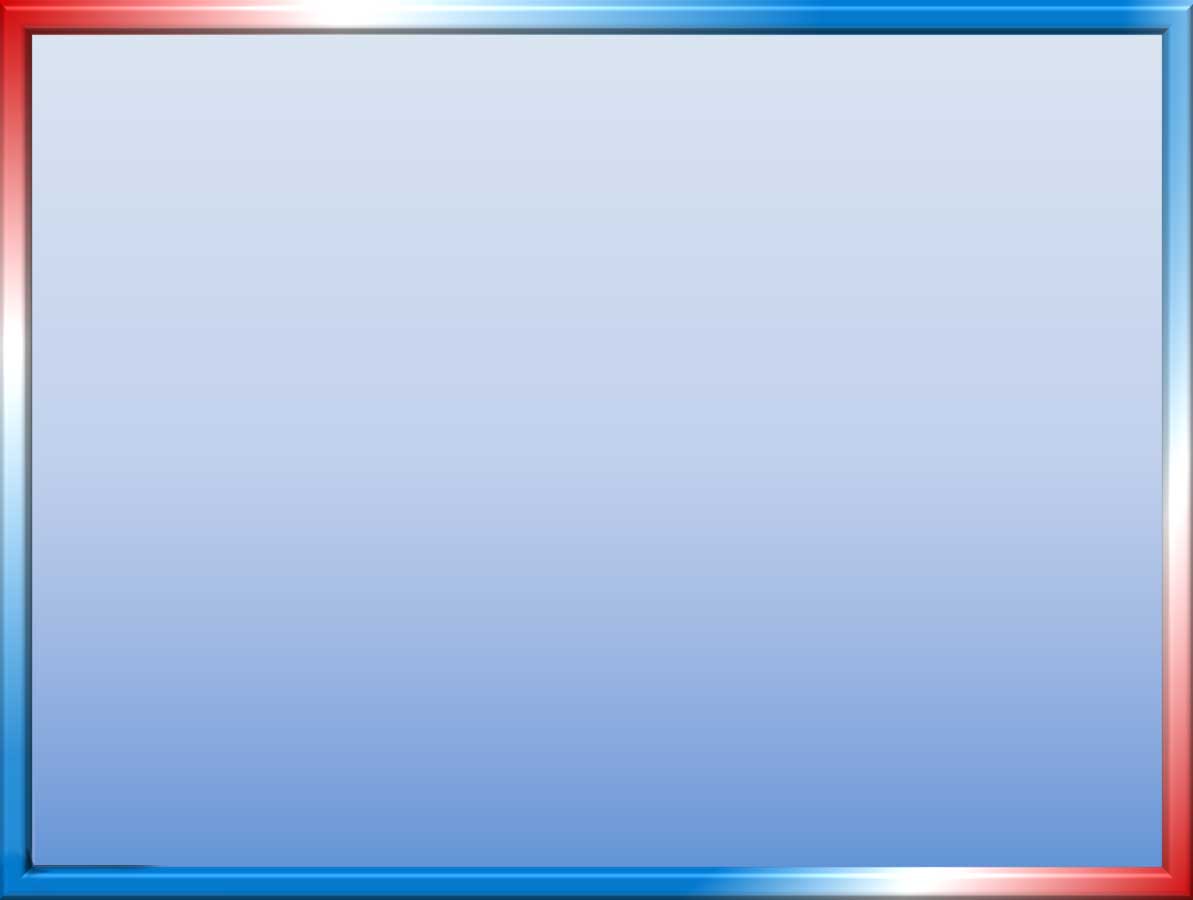 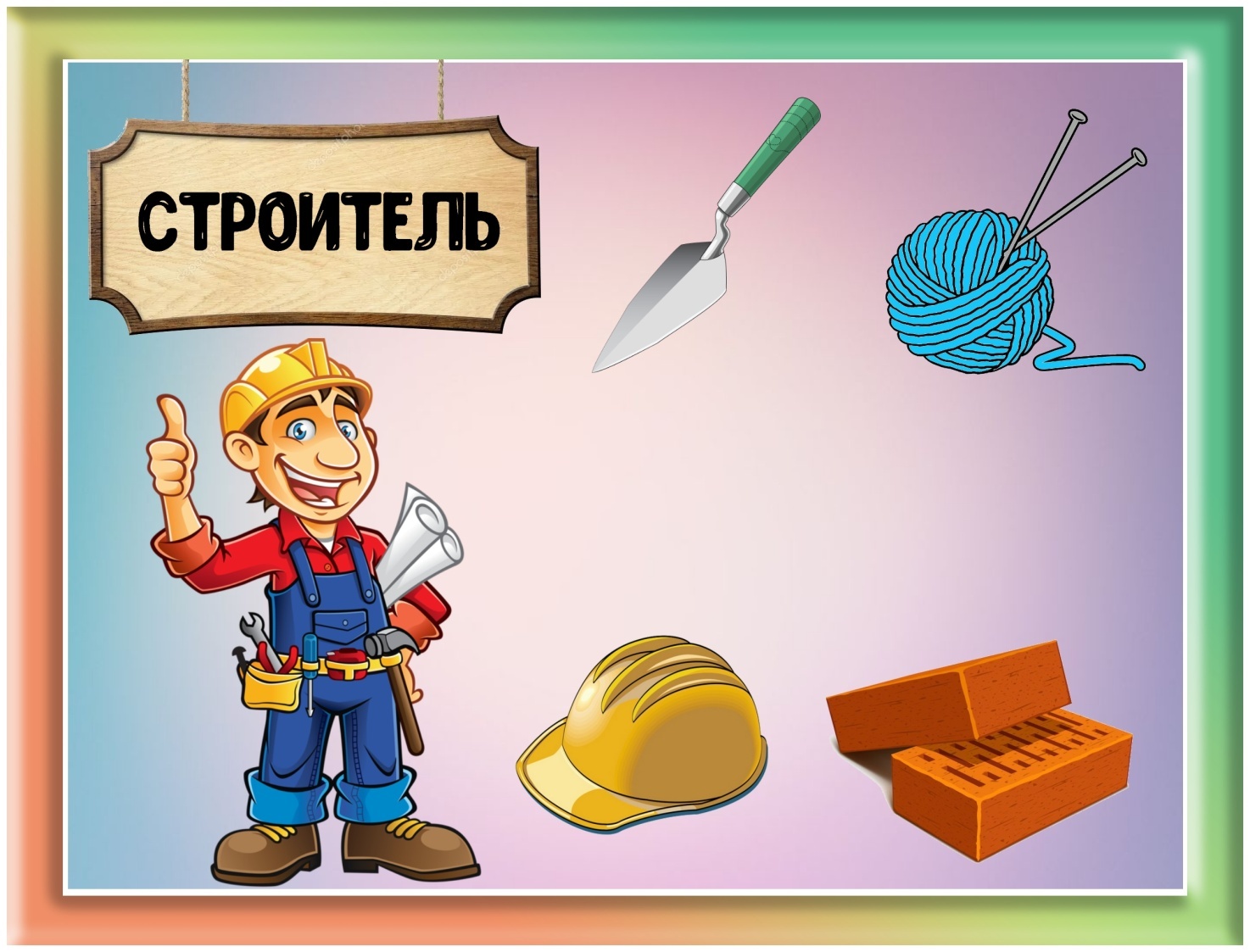 НЕОБХОДИМО ДЛЯ РАБОТЫ
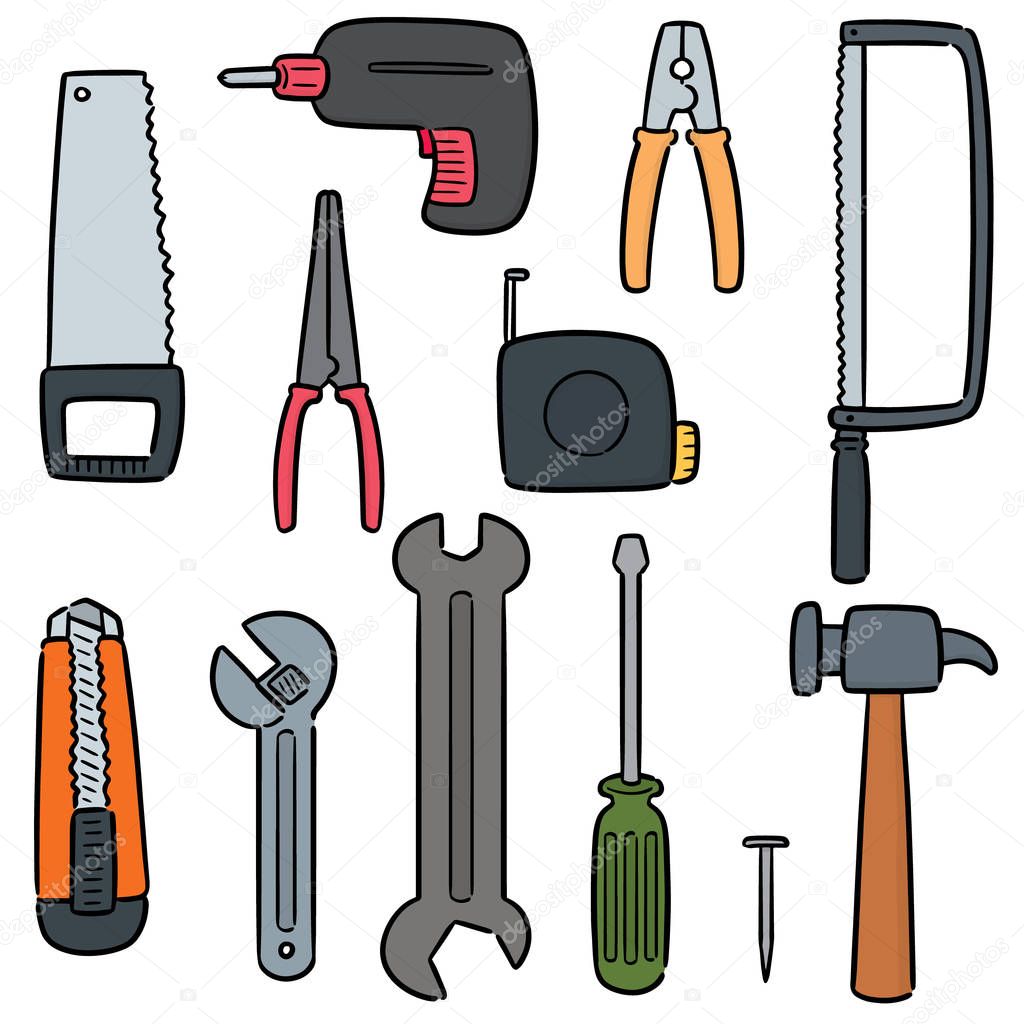 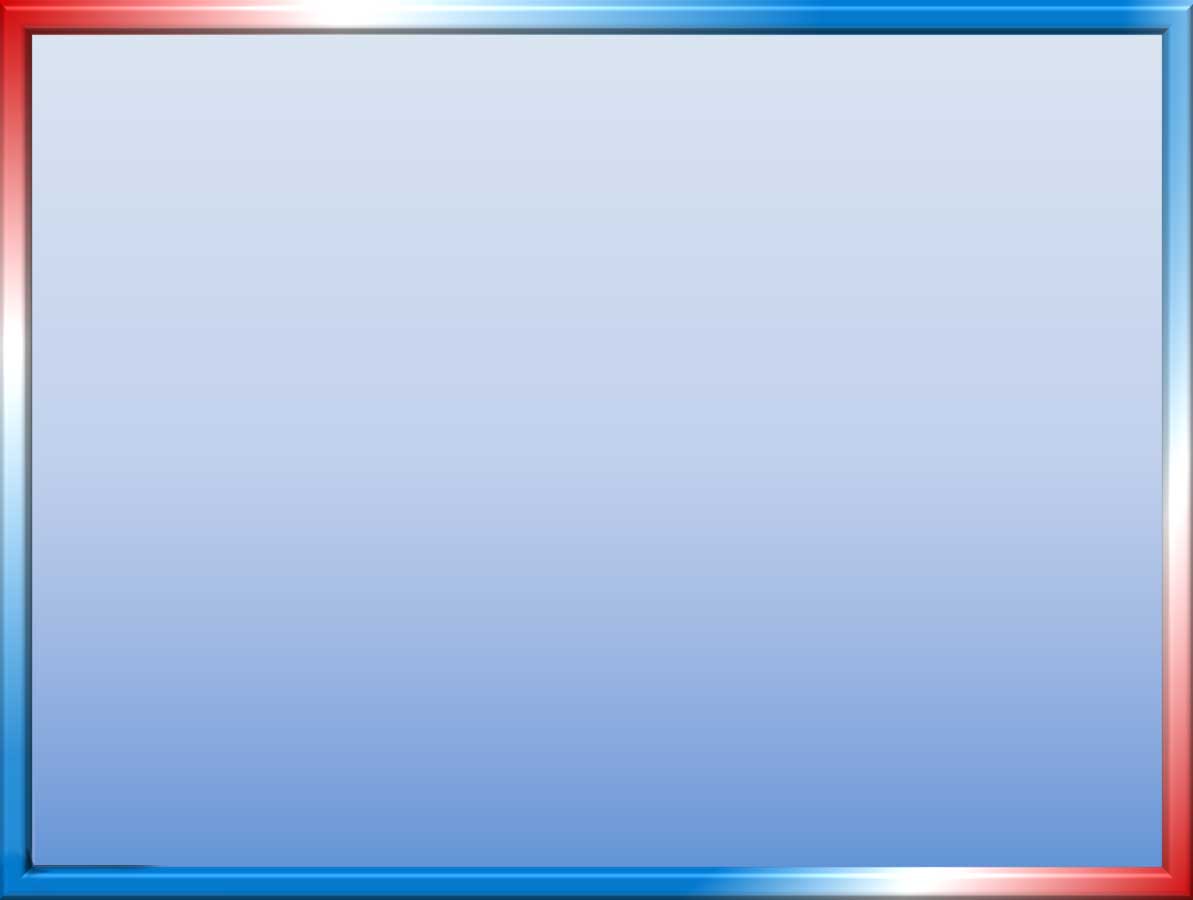 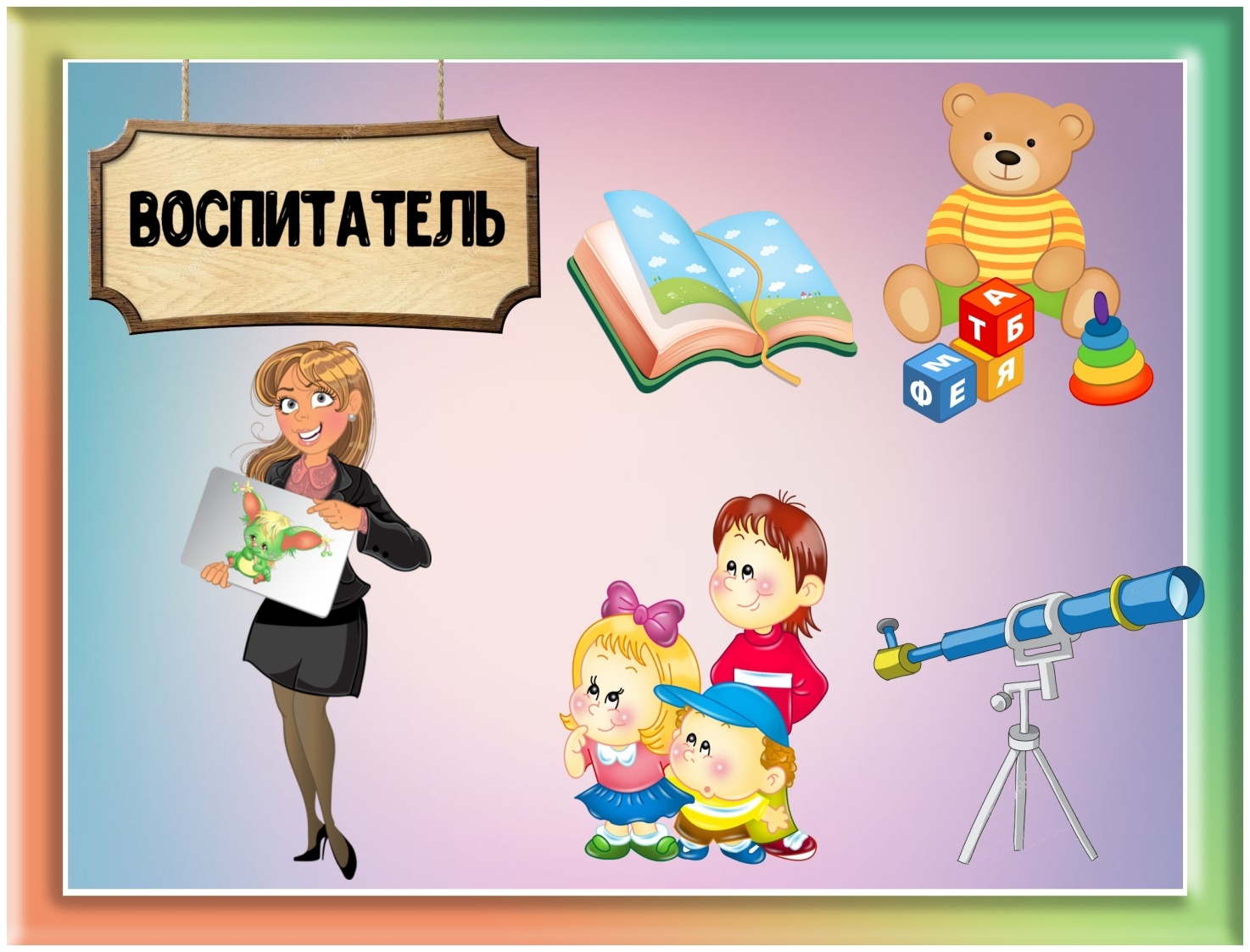 НЕОБХОДИМО ДЛЯ РАБОТЫ
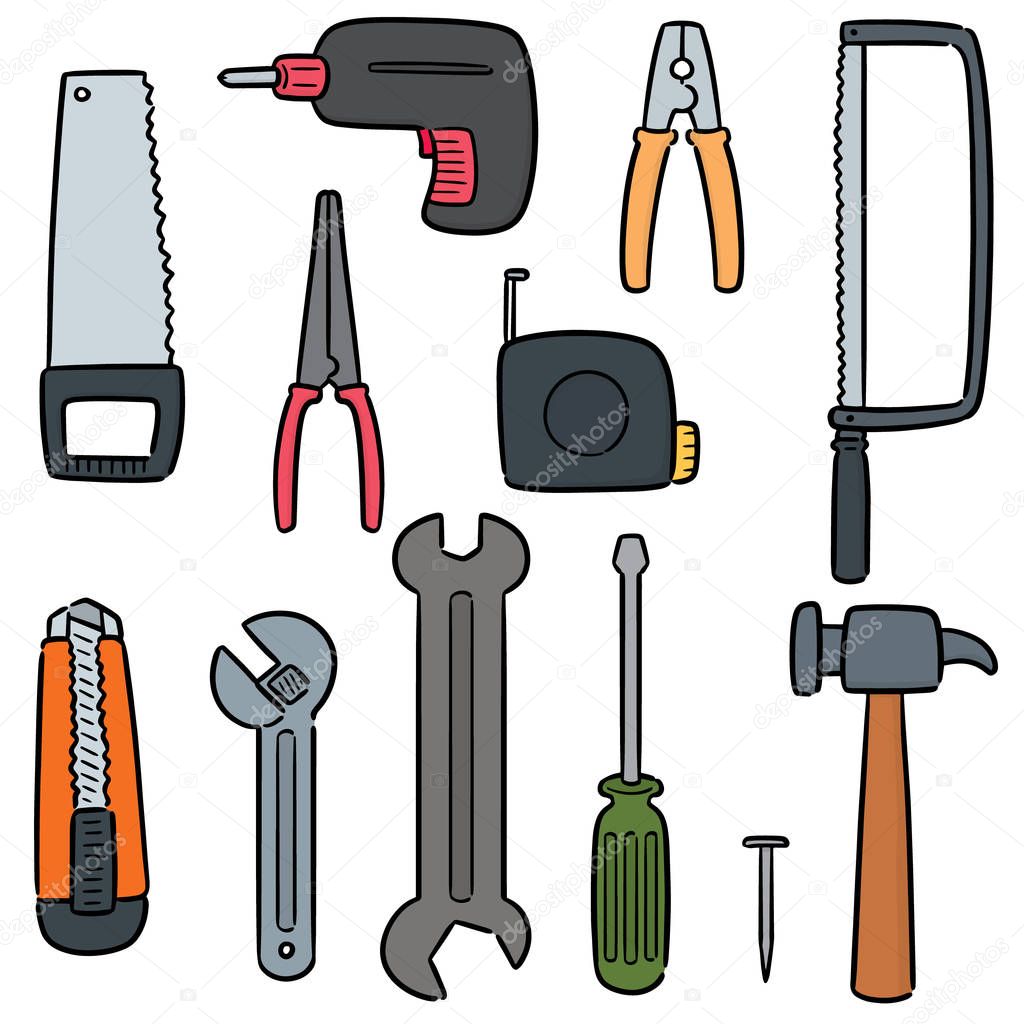 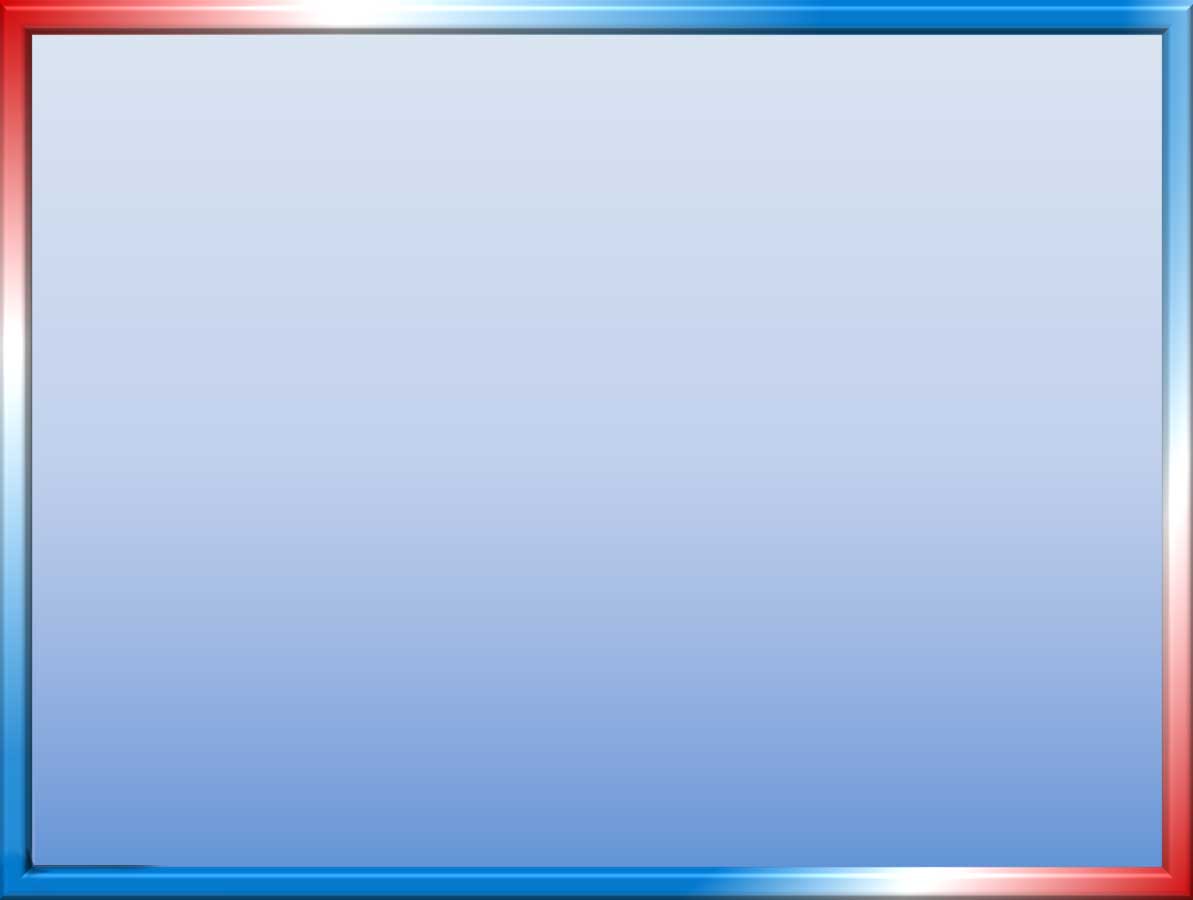 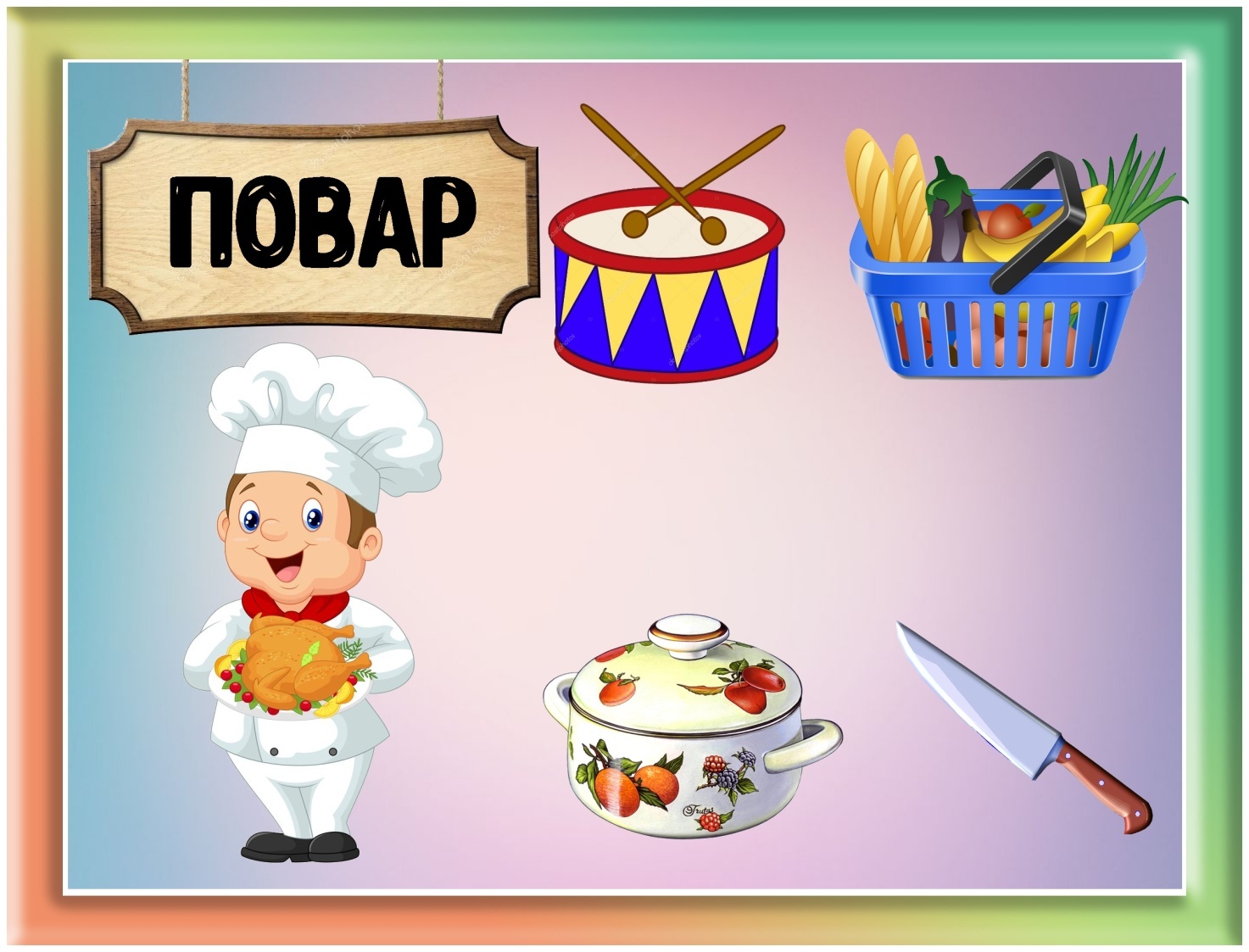 НЕОБХОДИМО ДЛЯ РАБОТЫ
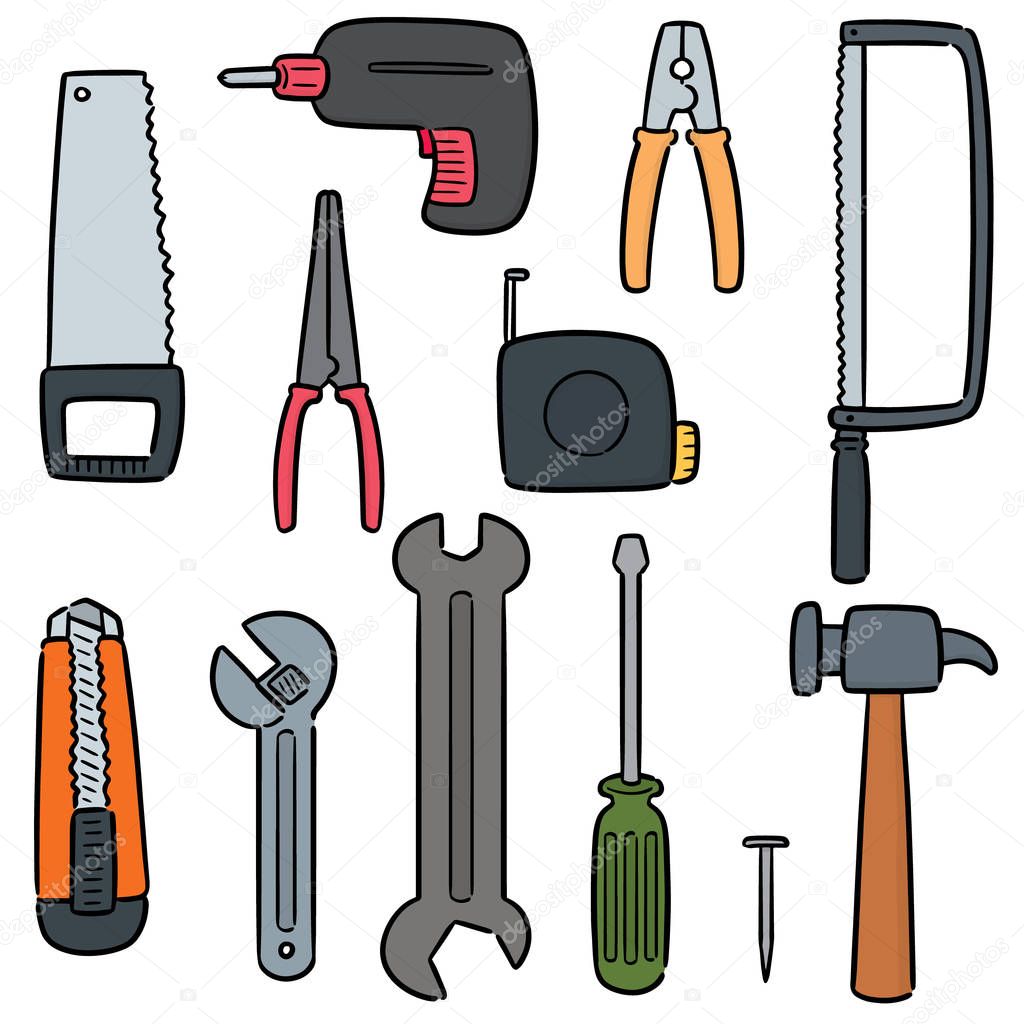 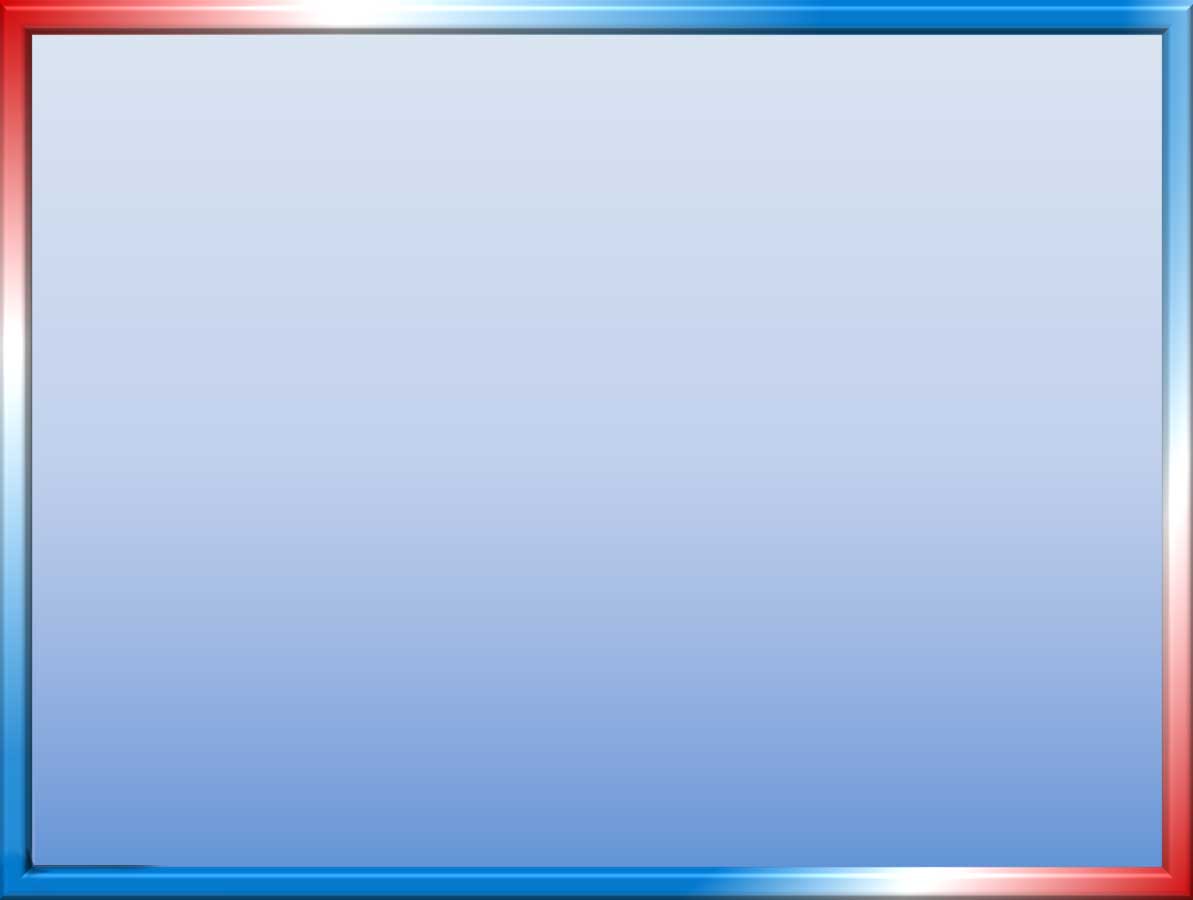 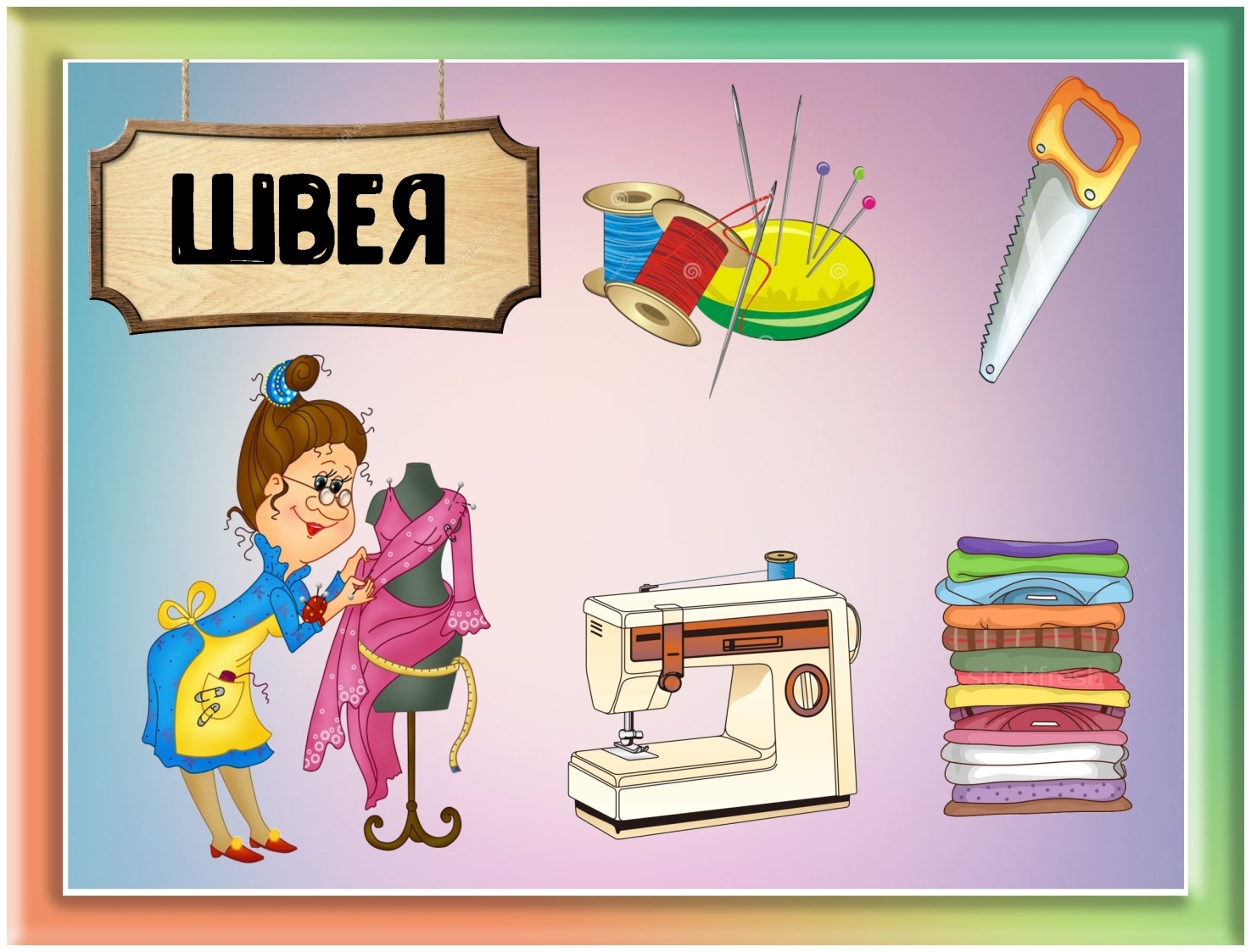 НЕОБХОДИМО ДЛЯ РАБОТЫ
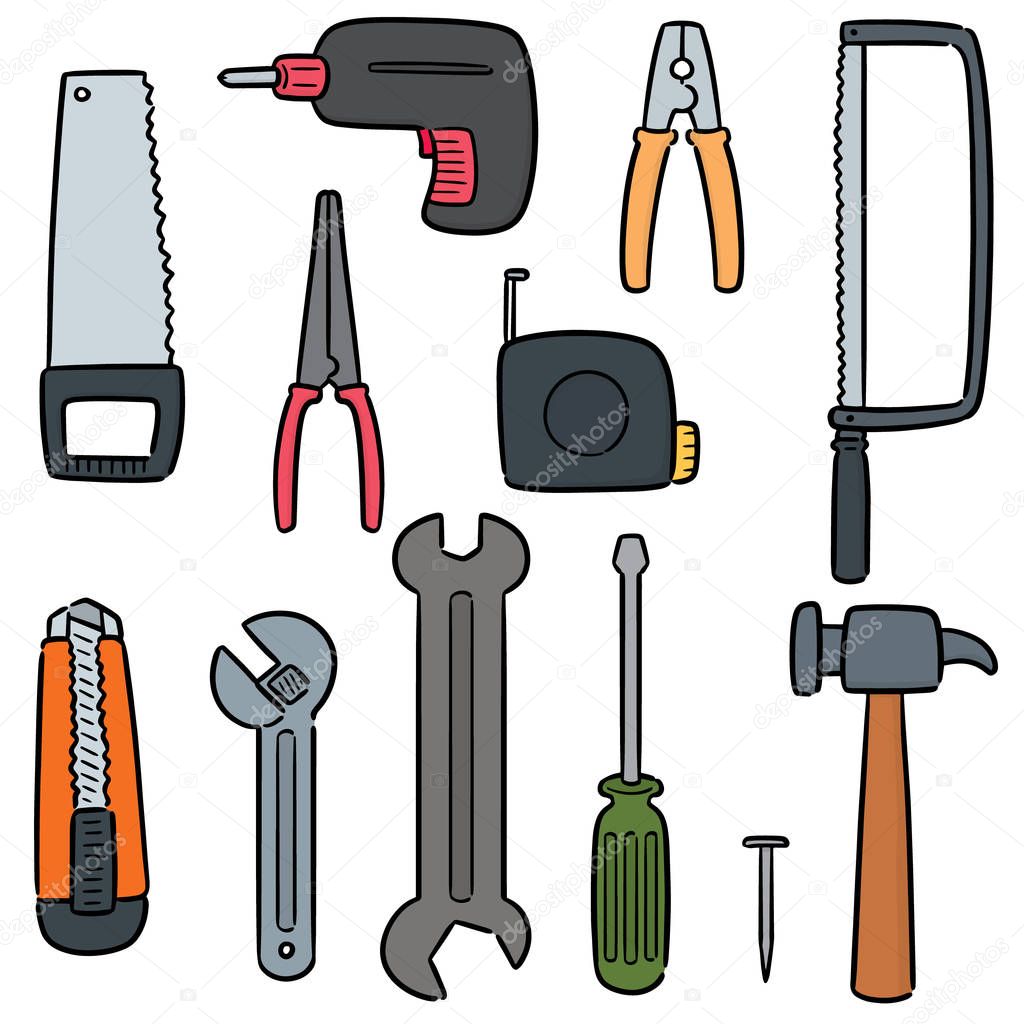 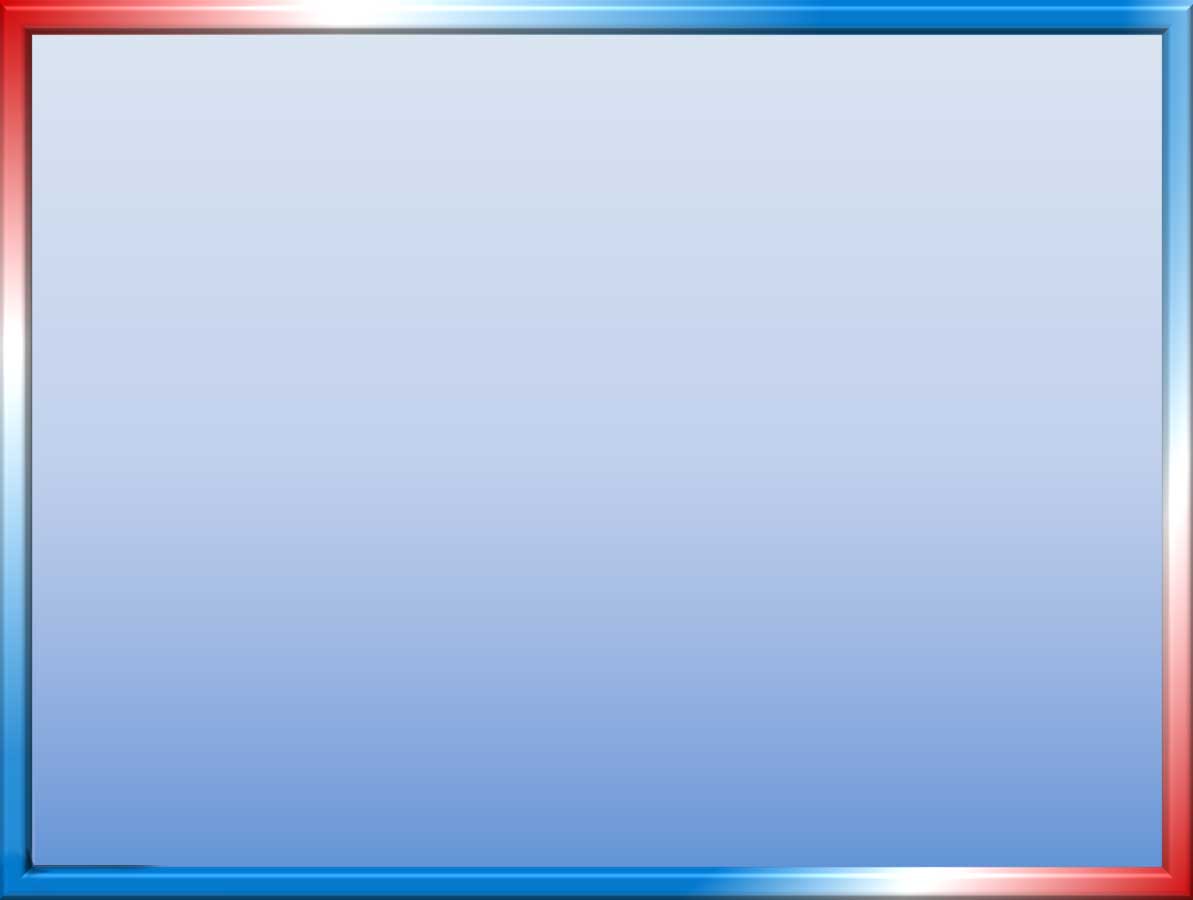 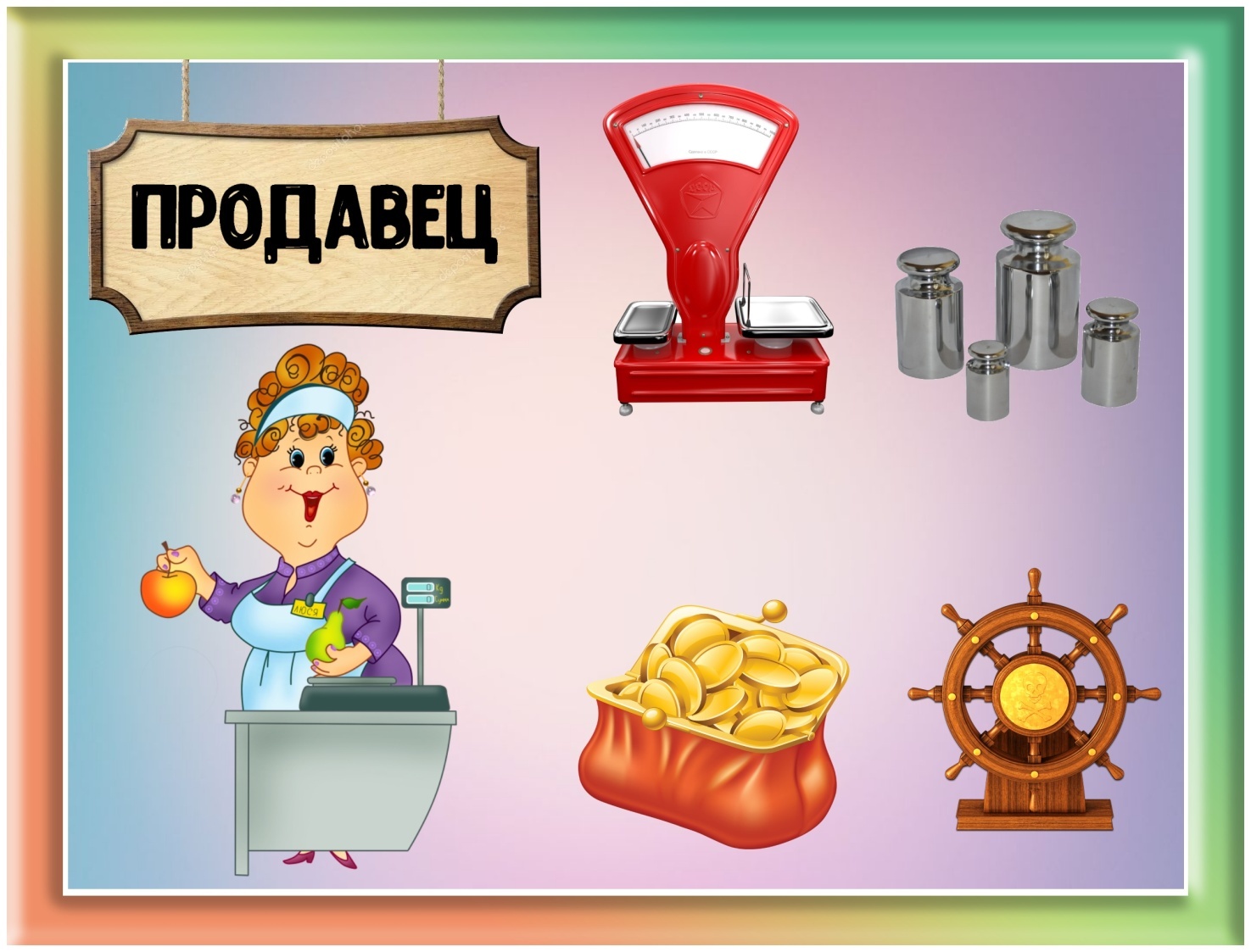 НЕОБХОДИМО ДЛЯ РАБОТЫ
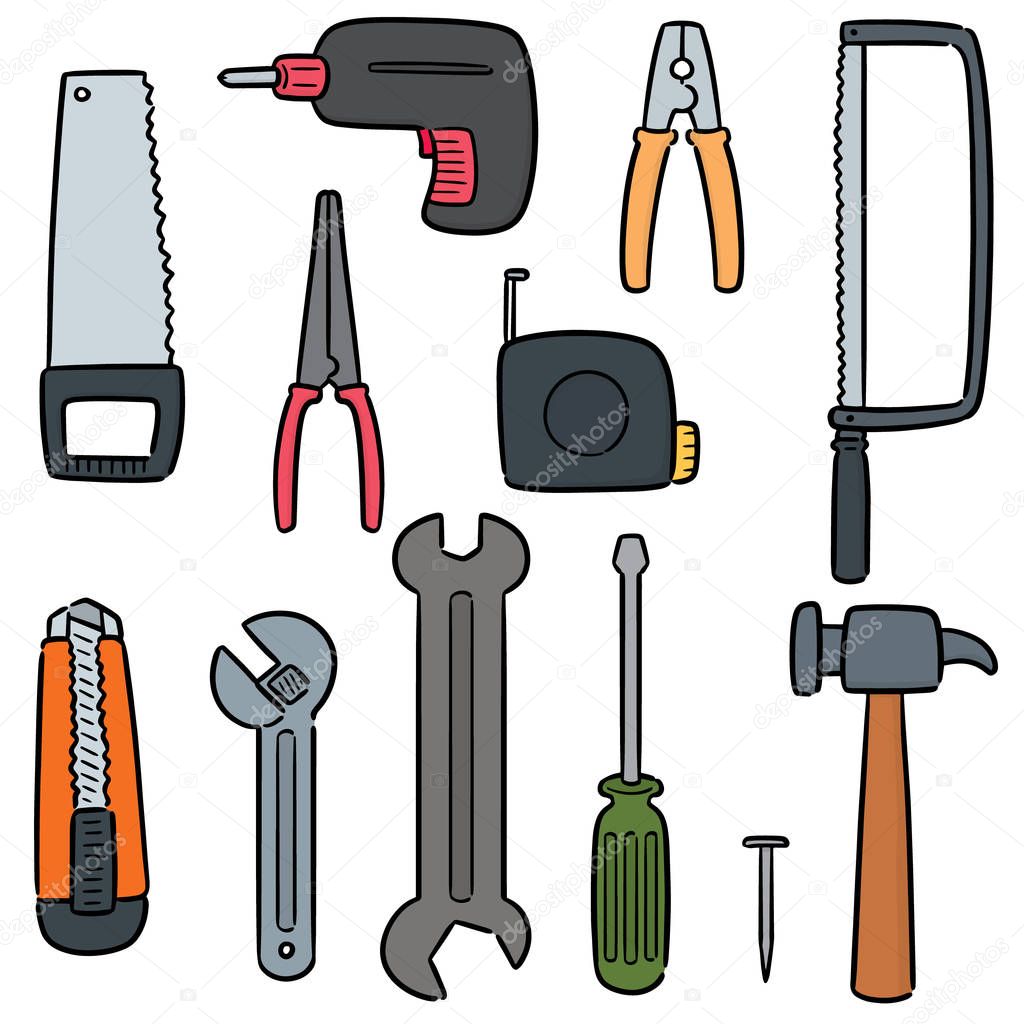 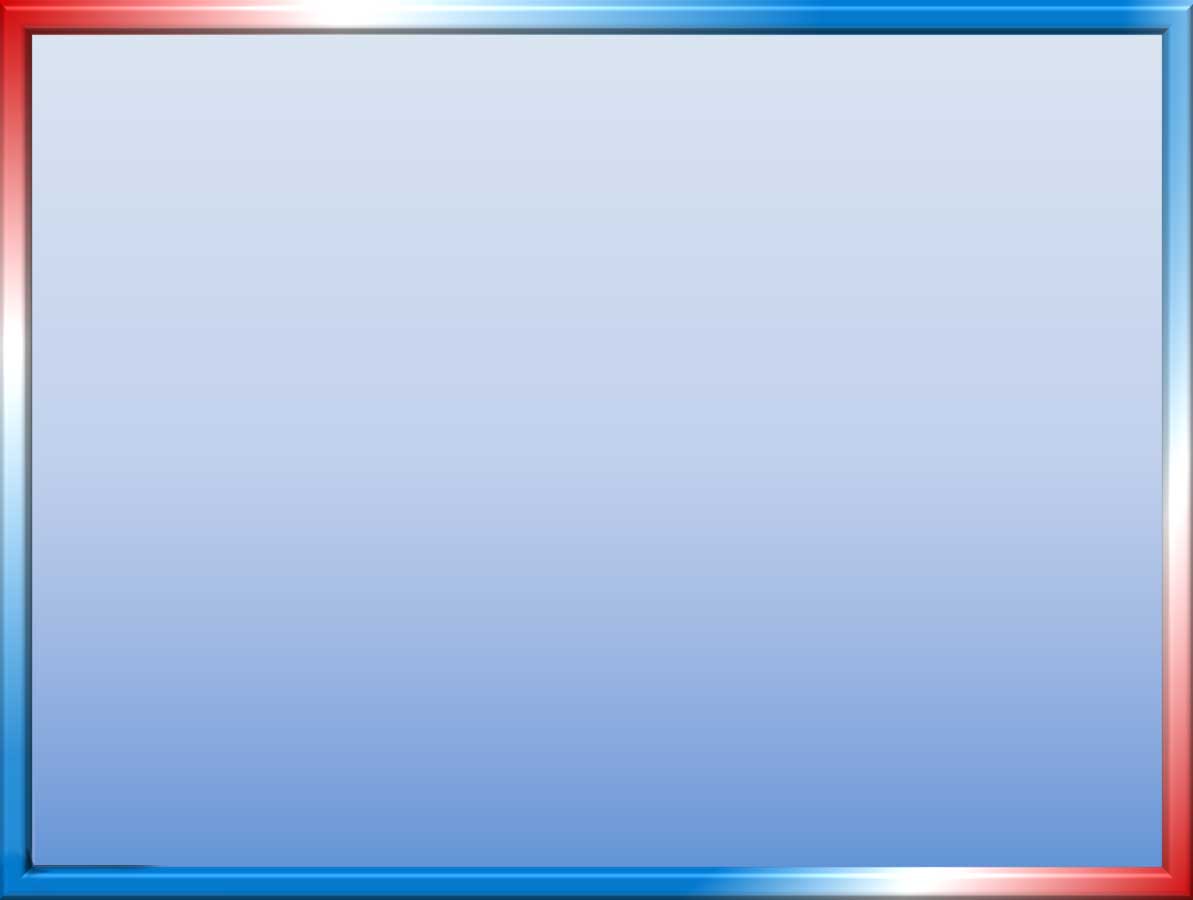 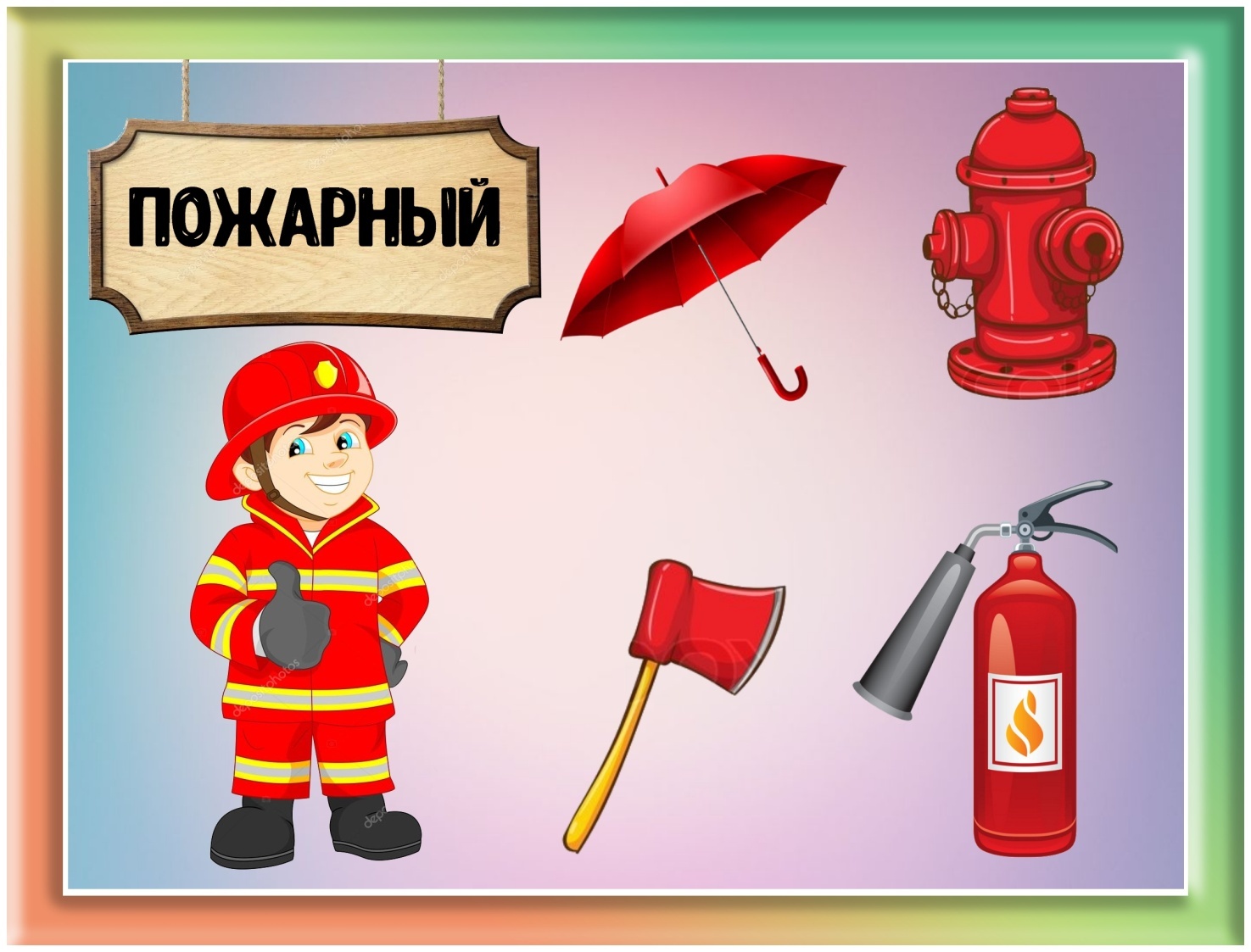 НЕОБХОДИМО ДЛЯ РАБОТЫ
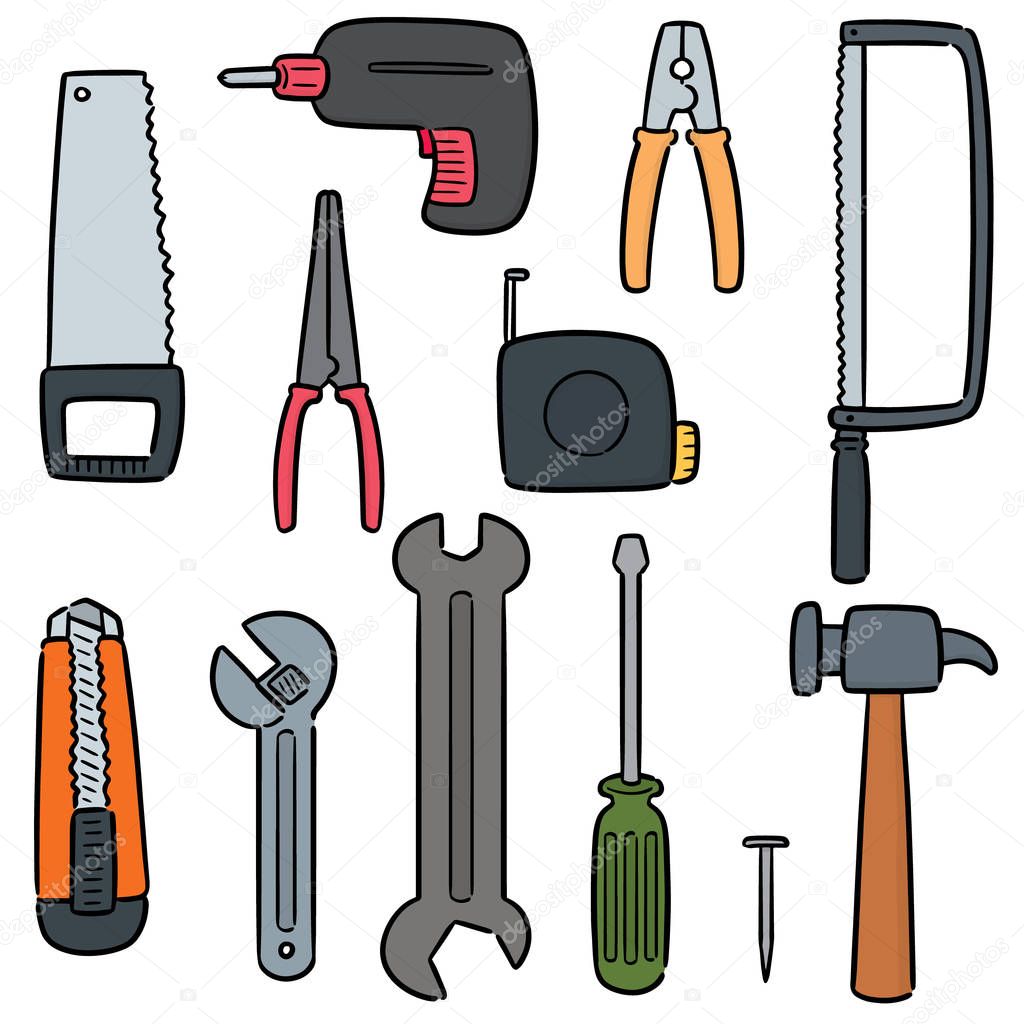 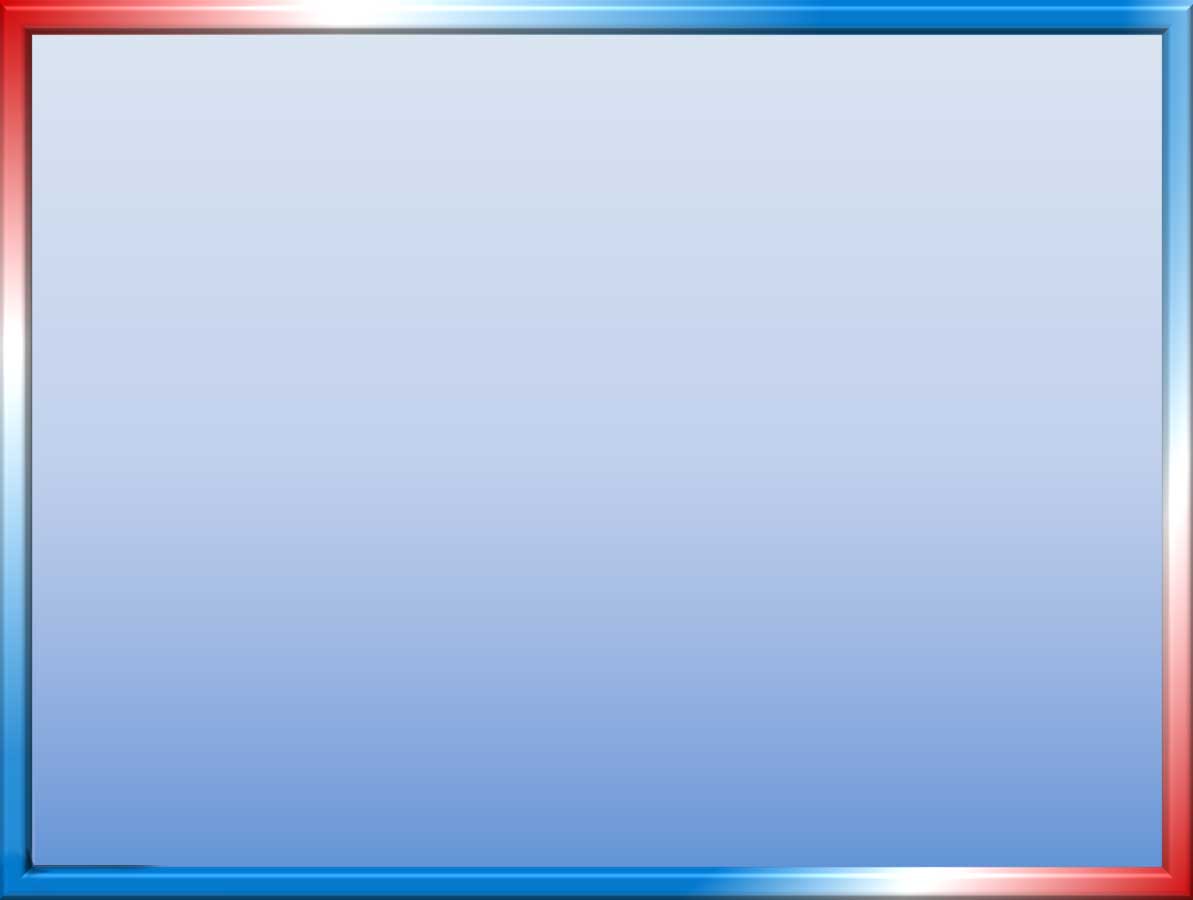 ЧТО ПЕРЕПУТАЛ ХУДОЖНИК?
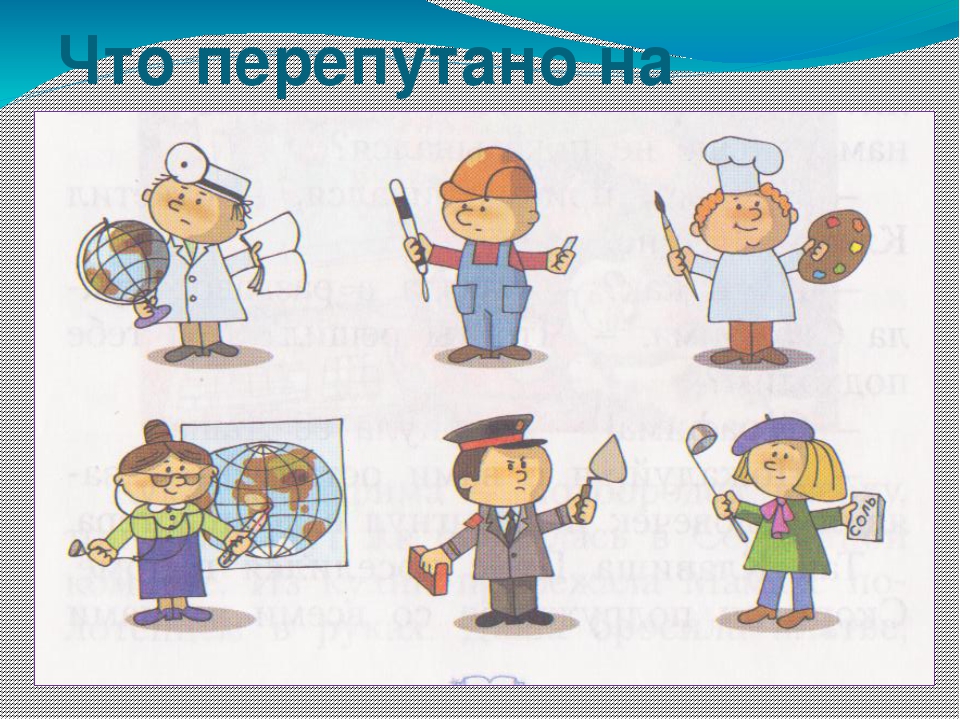 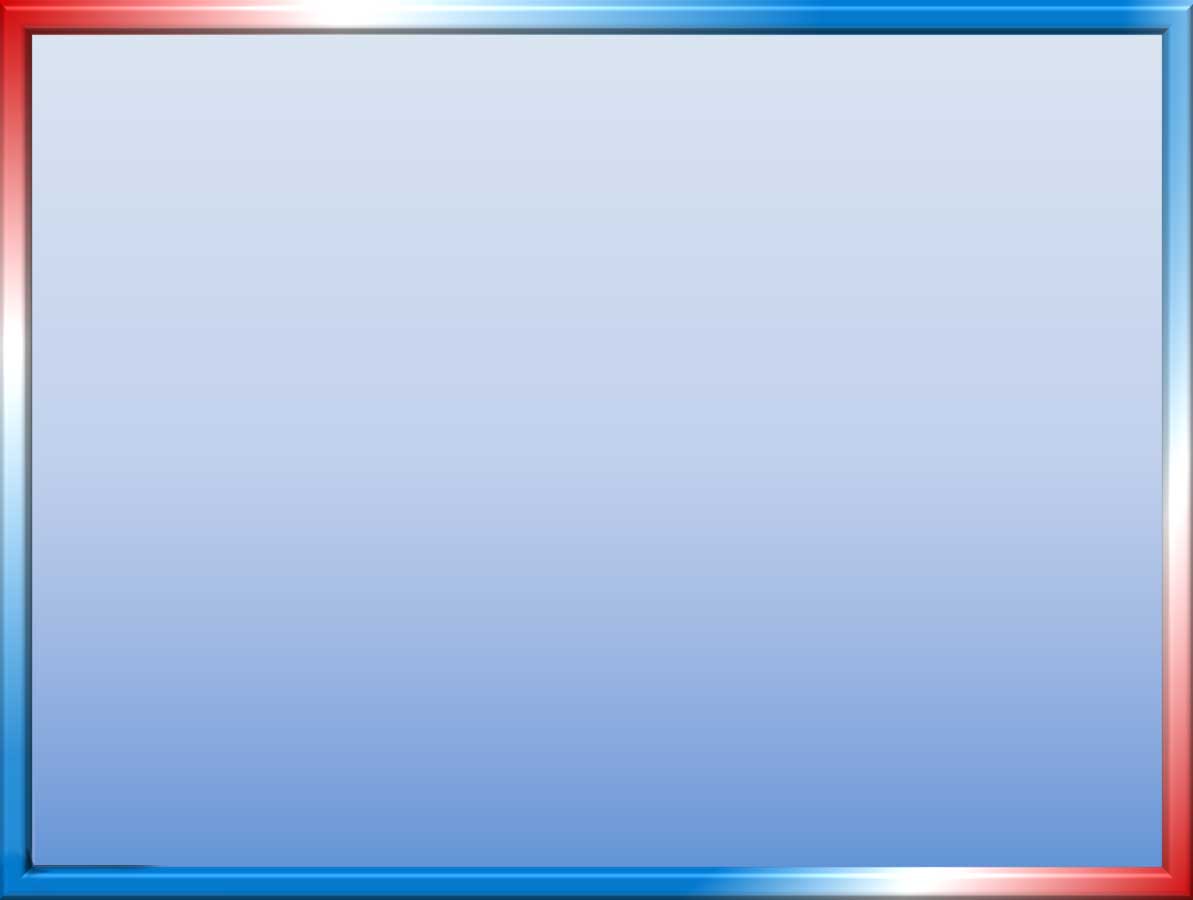 ПОСЛОВИЦЫ И ПОГОВОРКИ О ПРОФЕССИЯХ
НЕОБХОДИМО ДЛЯ РАБОТЫ
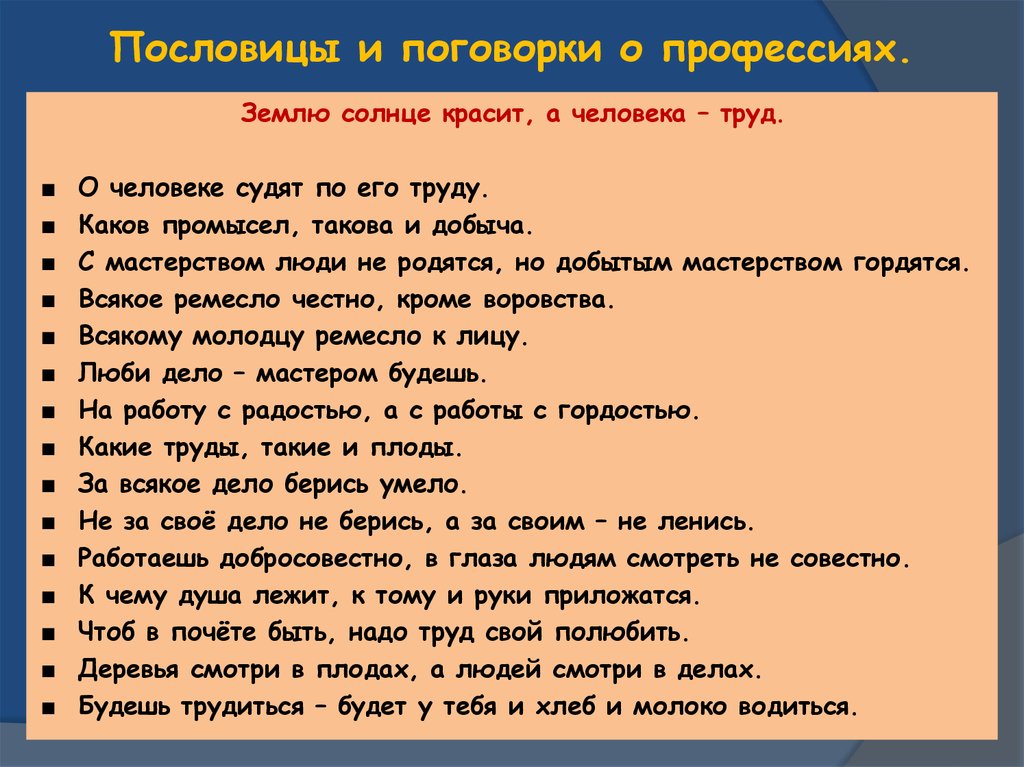 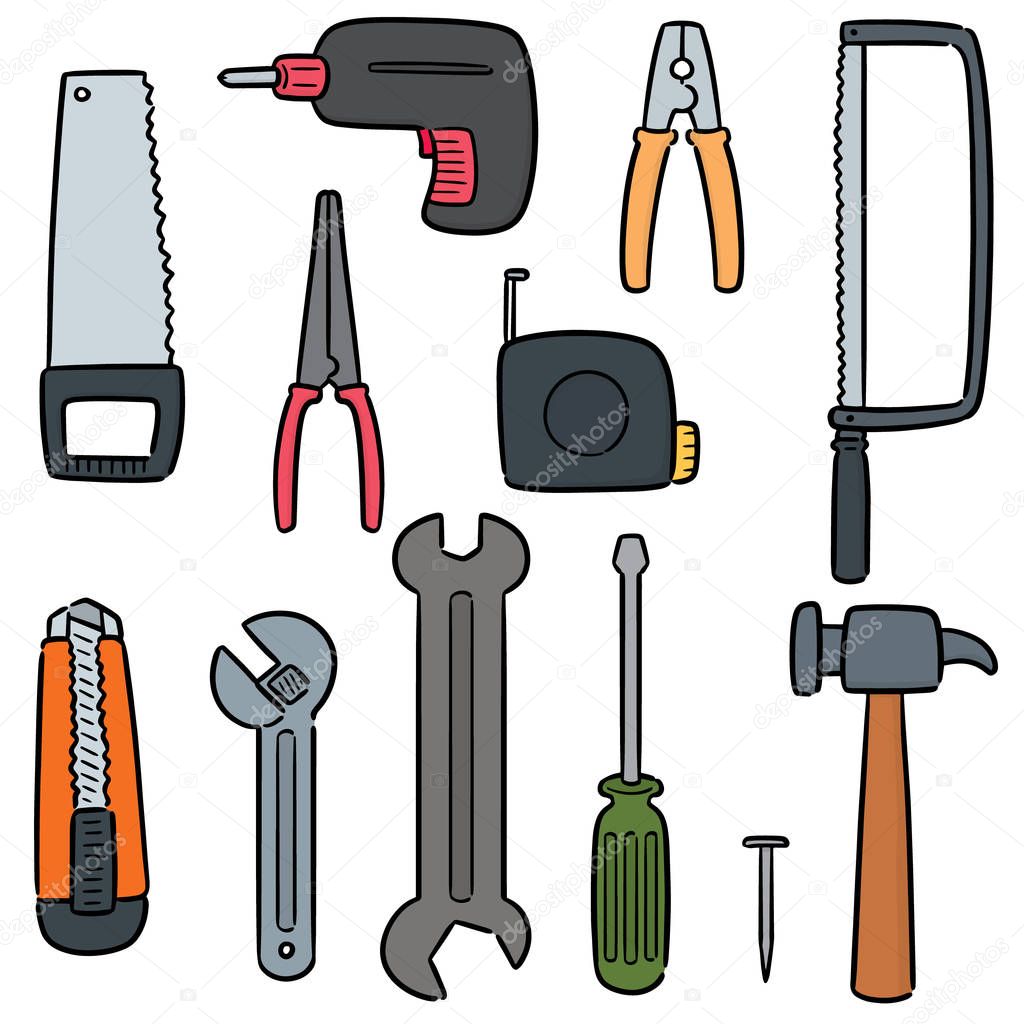 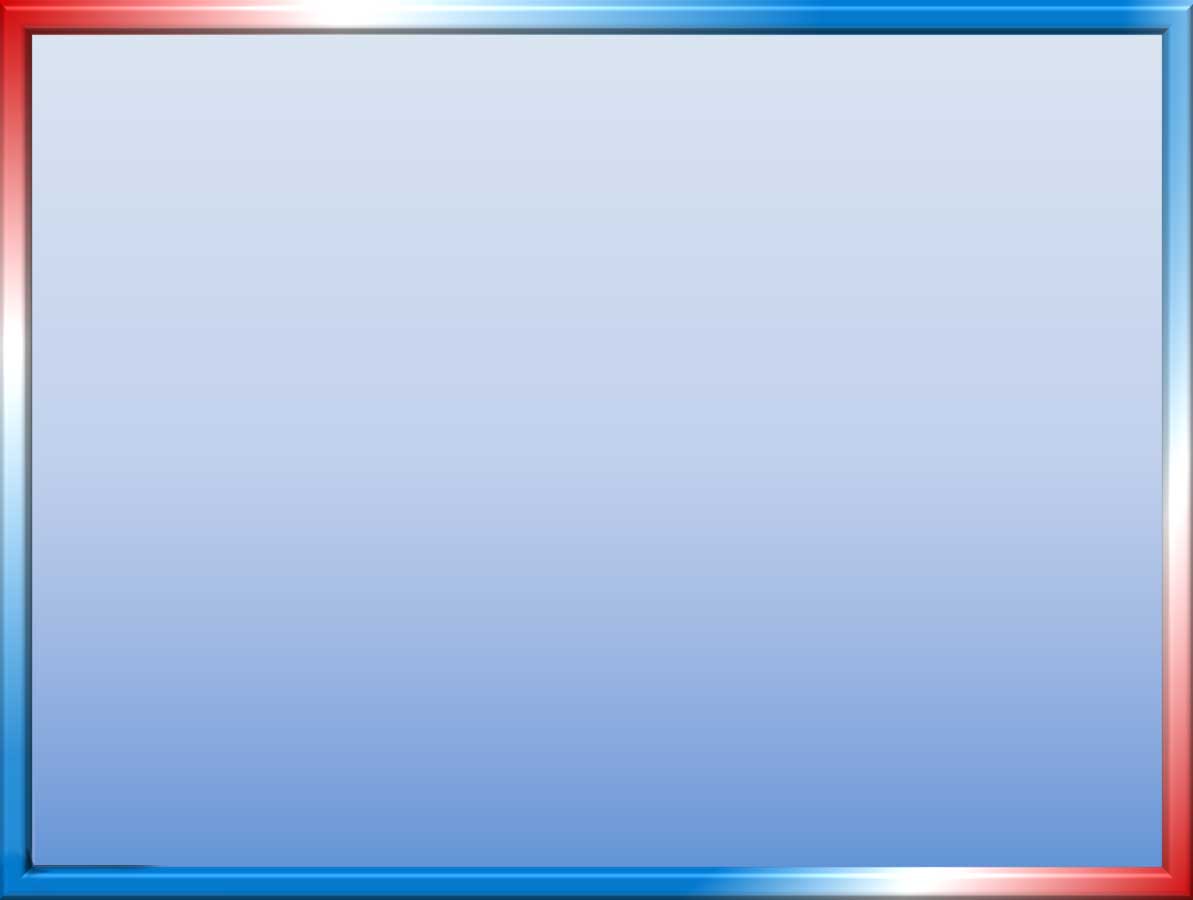 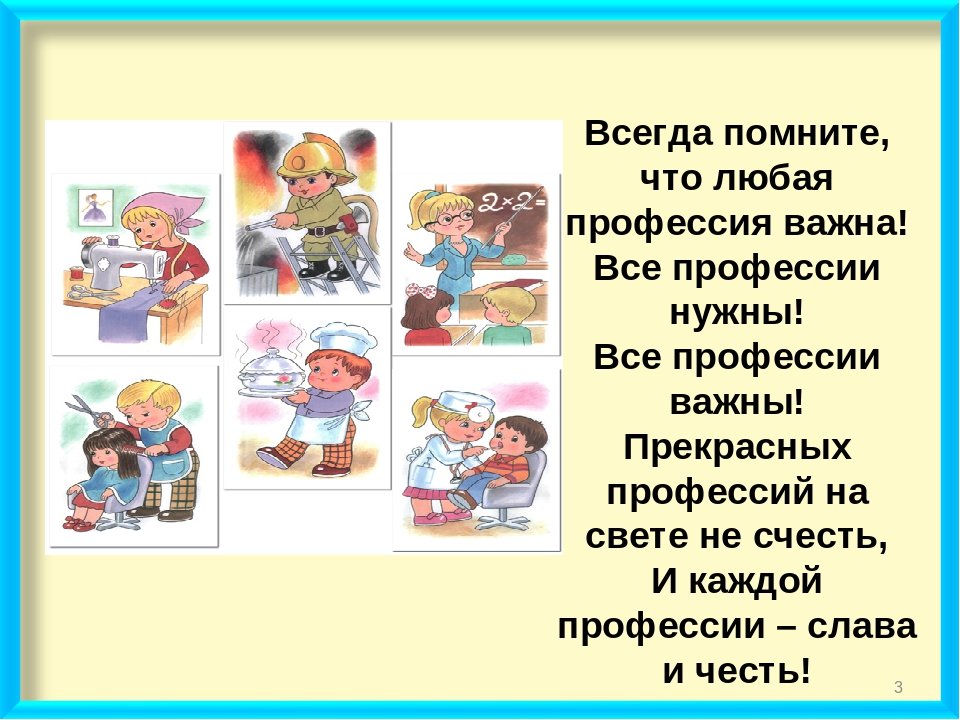